Exploring bio-inspired systems: 
a synergy between multiscale experimental and 
Computational approaches
Wien, September 4, 2024 - September 7, 2024
Guiding colloidal SAT-assembly

The power of patchyness
!
Francesco Sciortino, Sapienza Universita’ di Roma
Educated Guess Design
DNA wireframe origami
Triblock Janus Particles
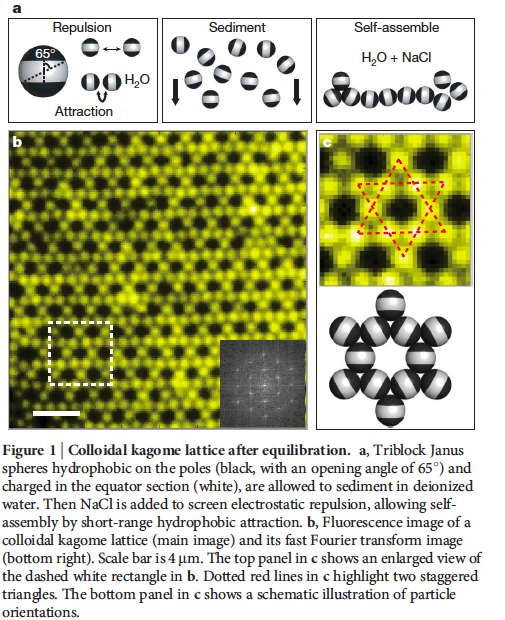 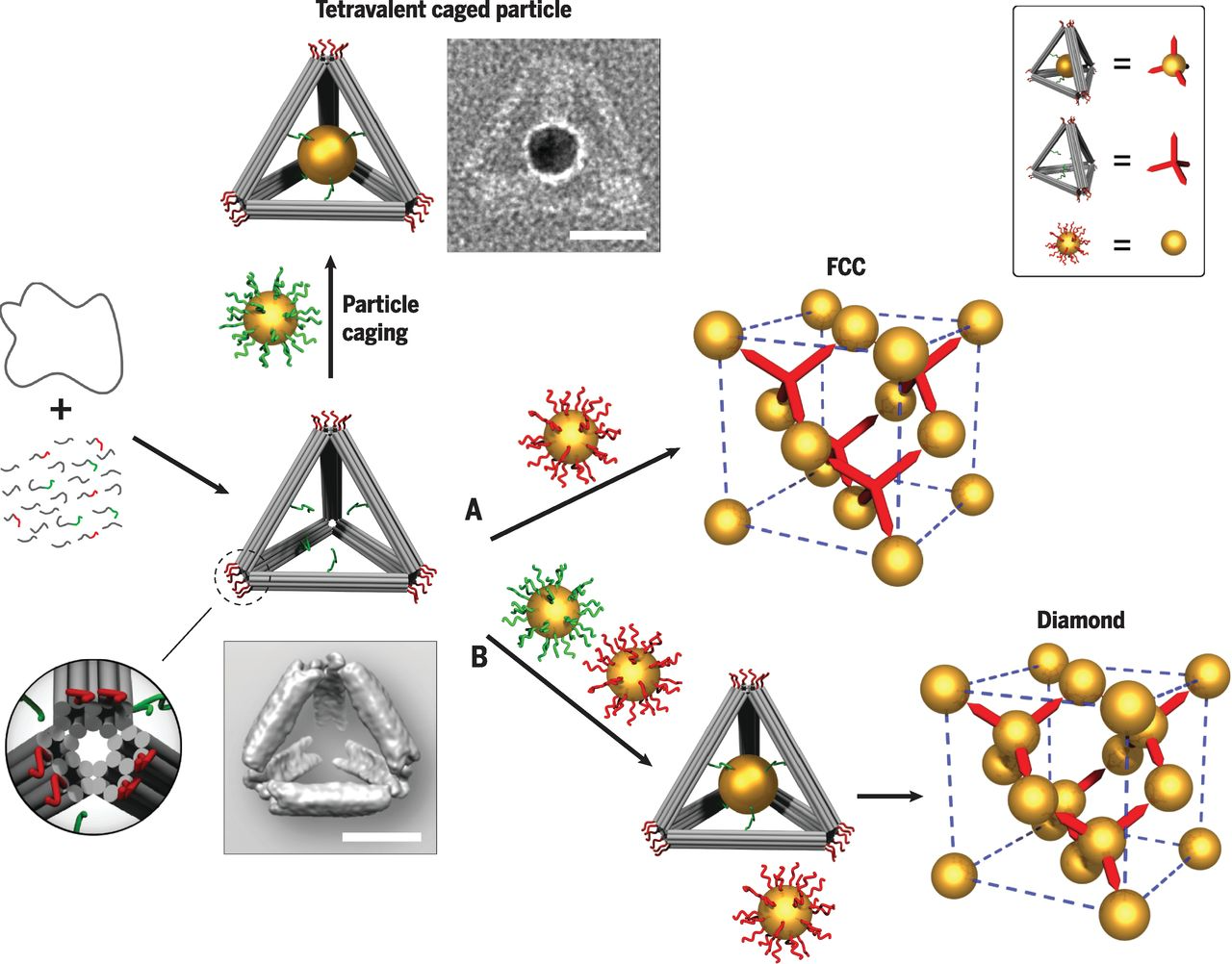 Small patch (chains)
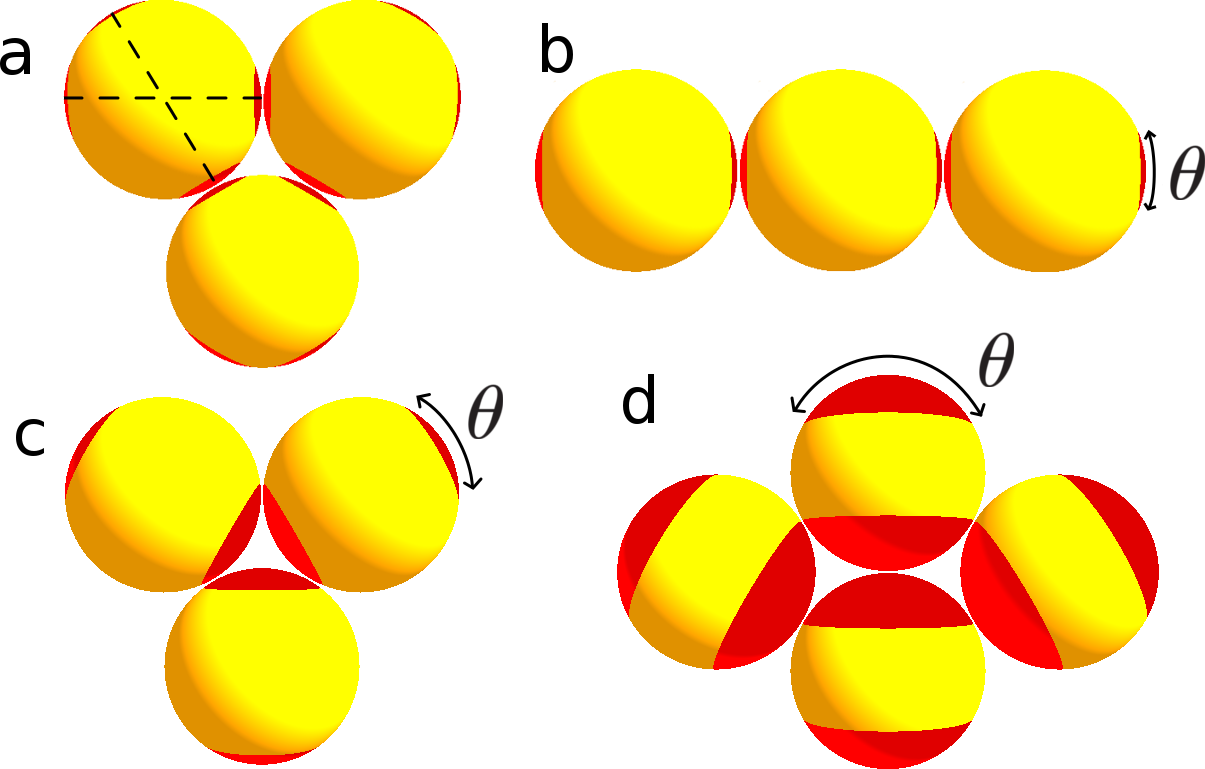 Medium patch (Kagome)
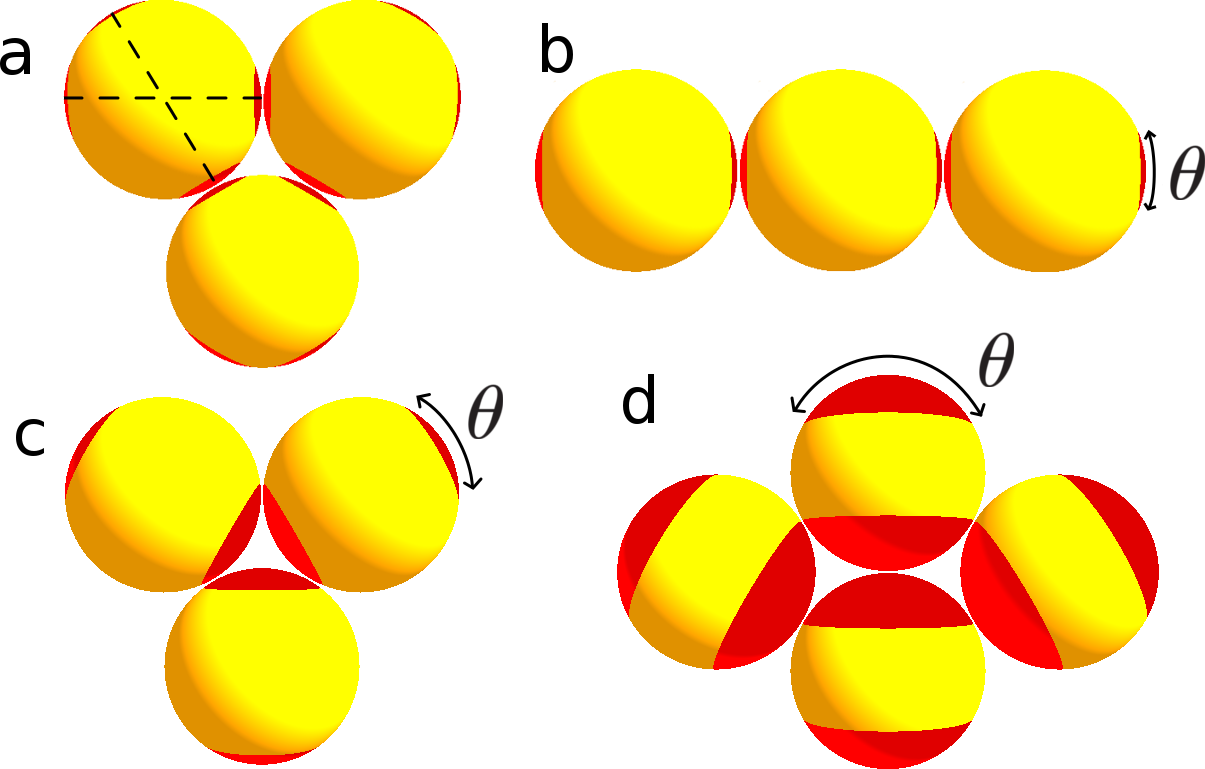 Large patch (dense crystal)
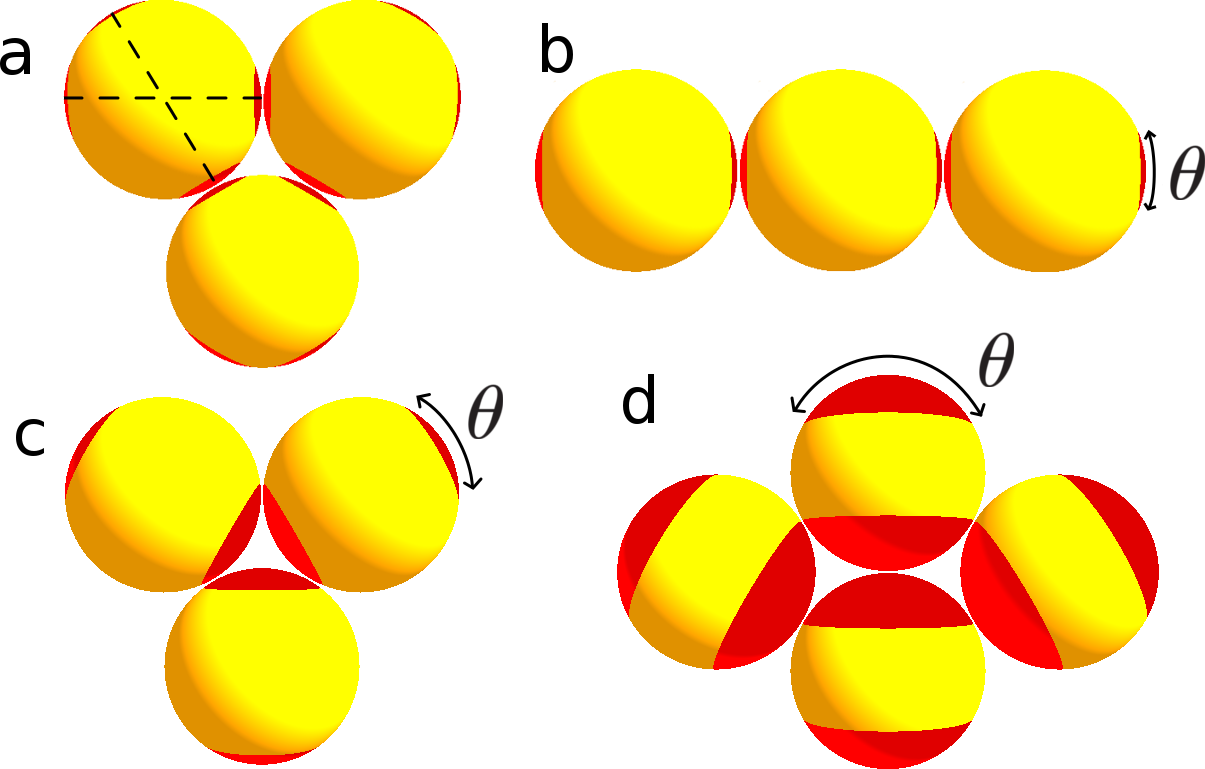 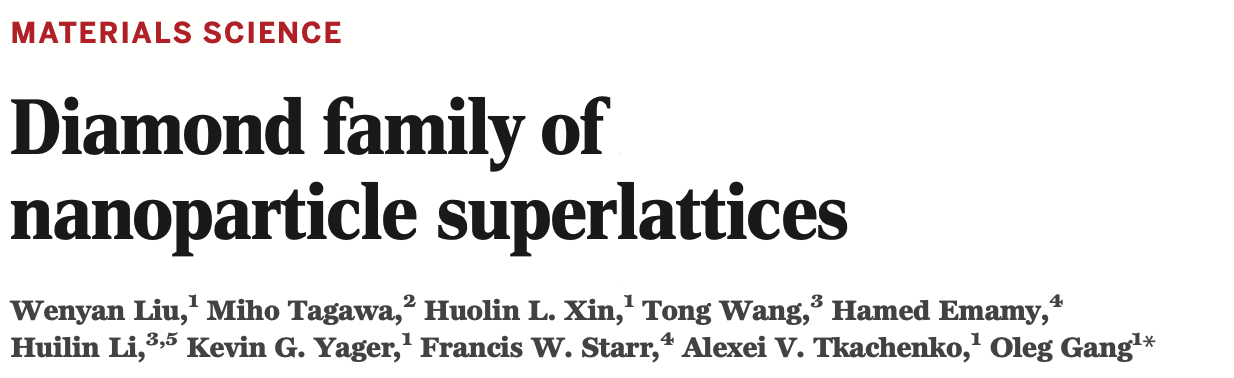 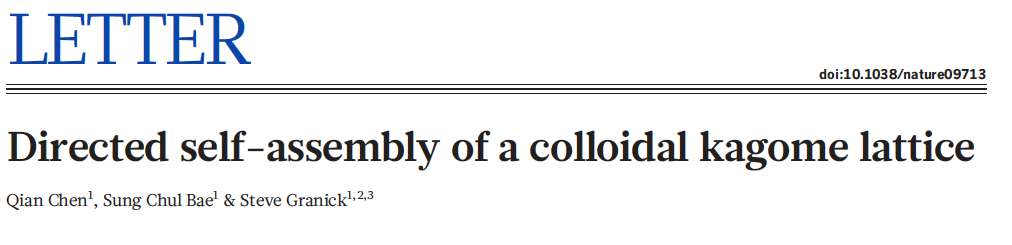 Educated Guess Design
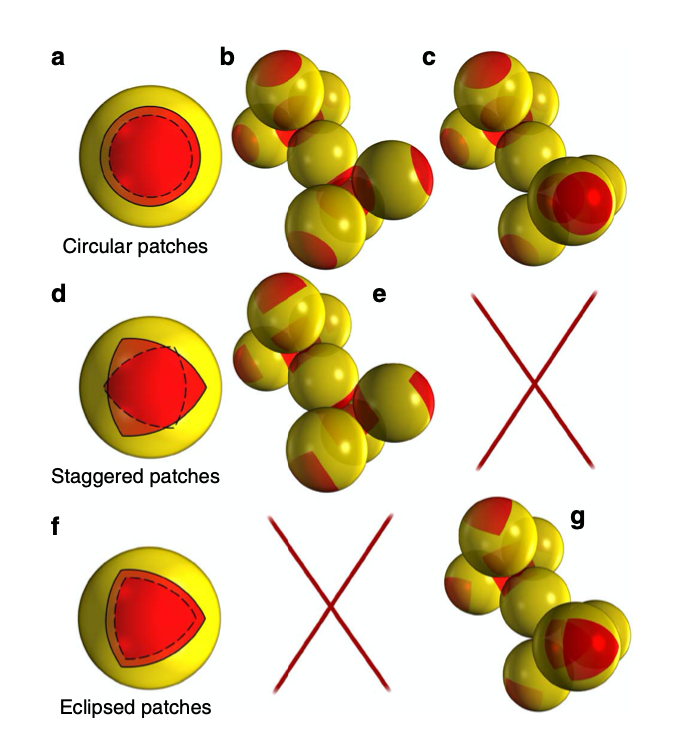 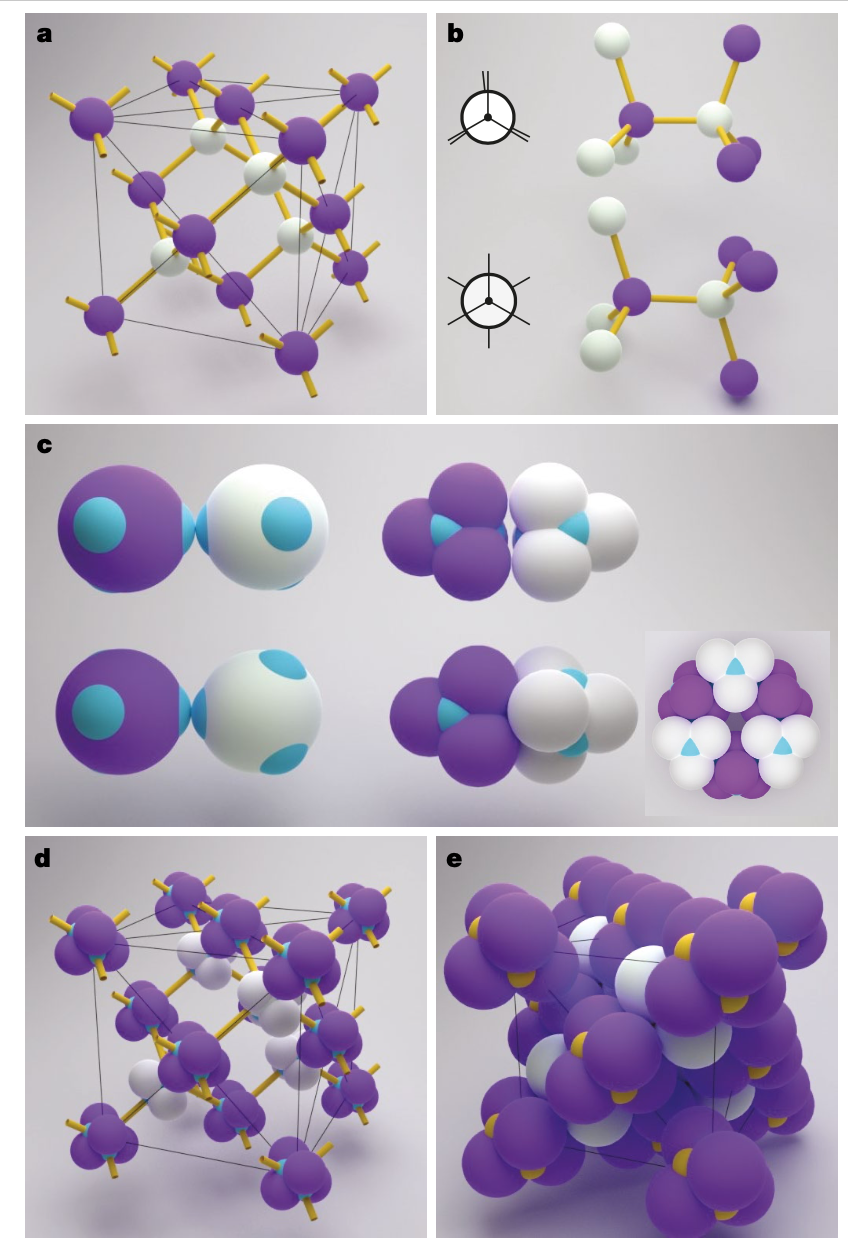 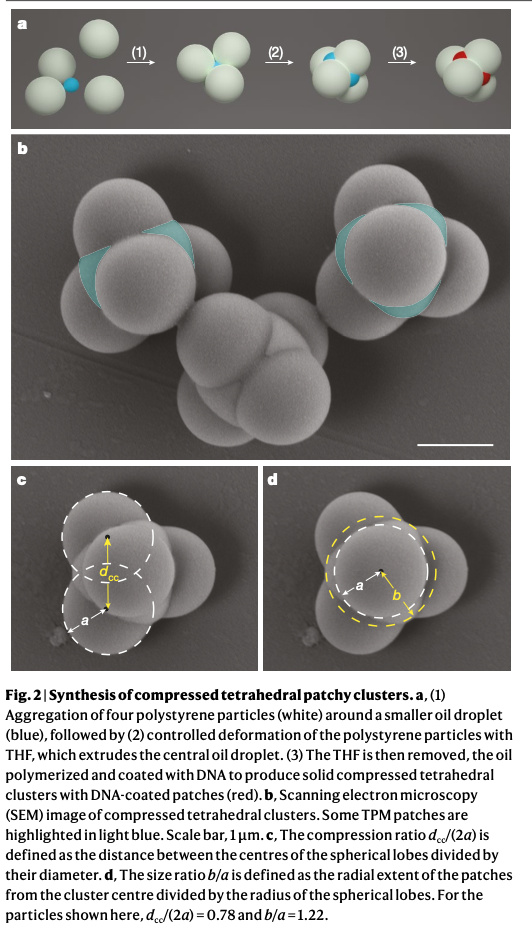 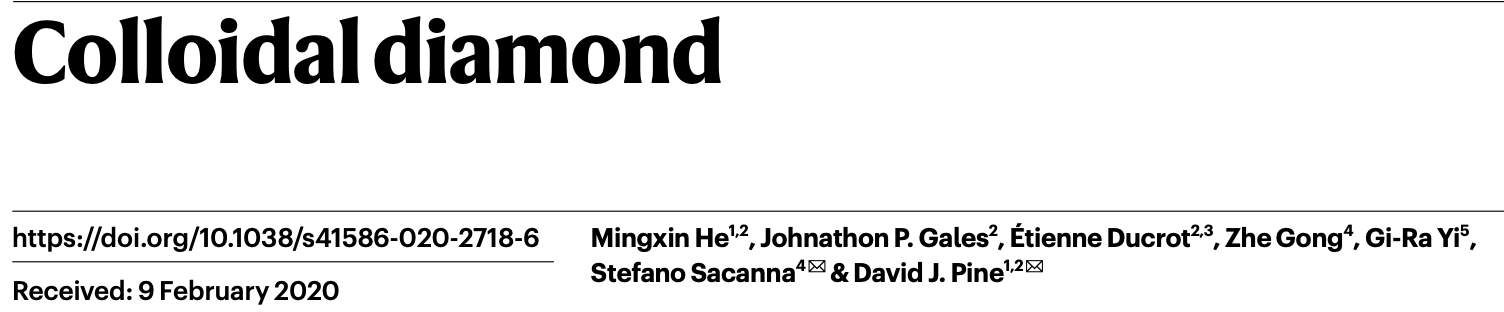 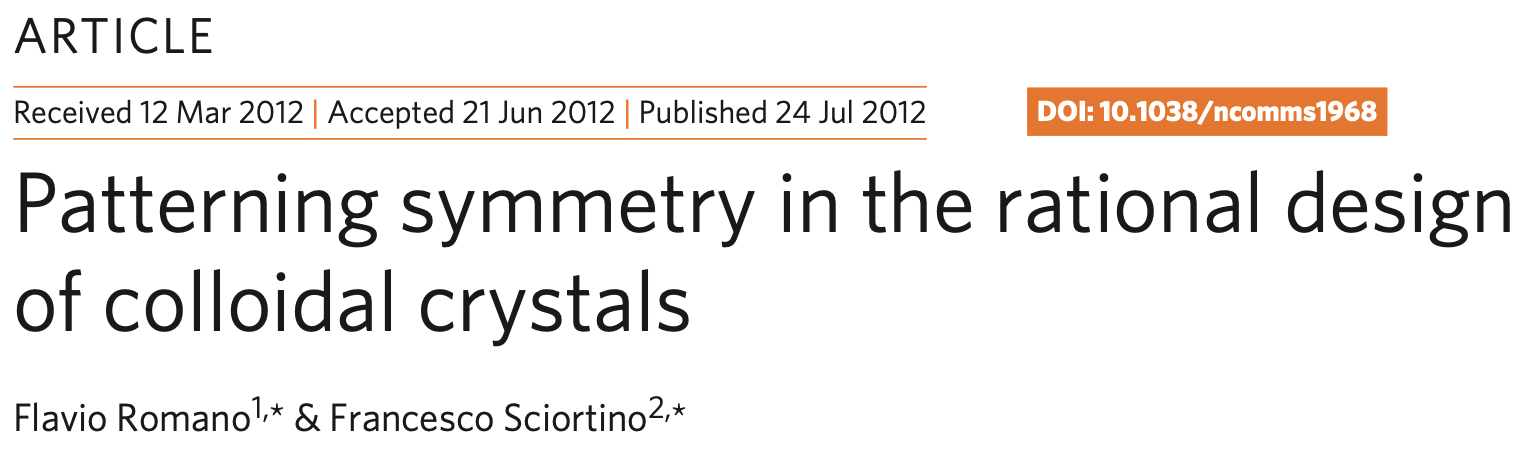 Educated Guess Design
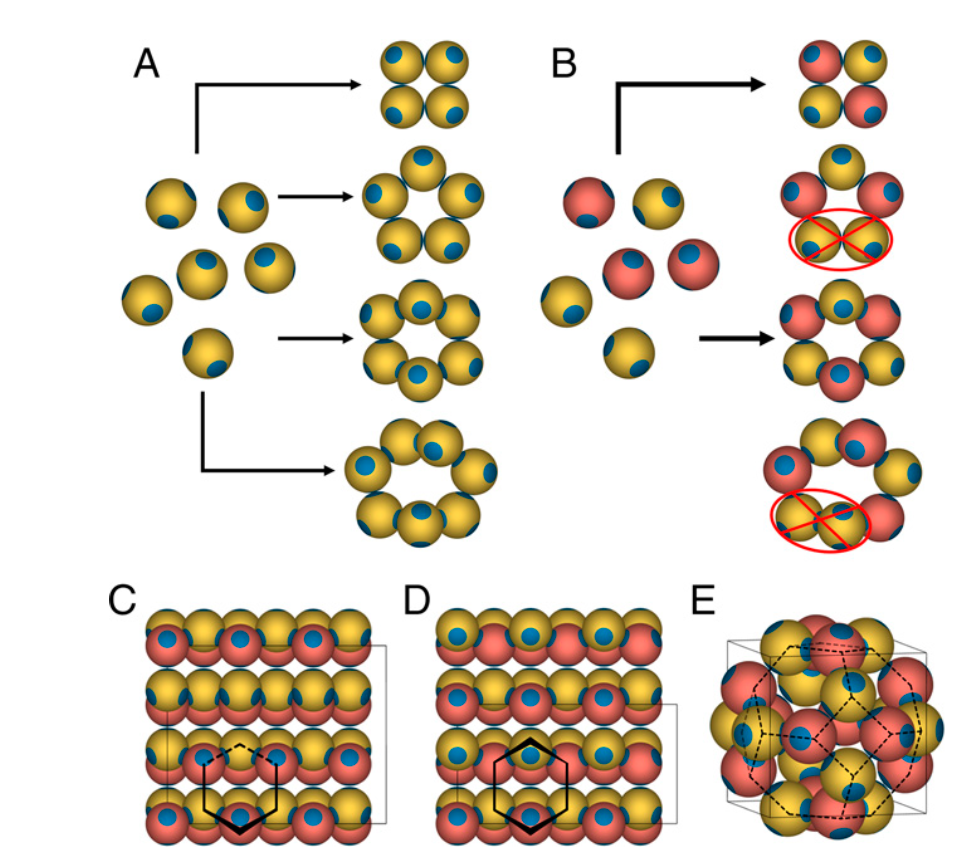 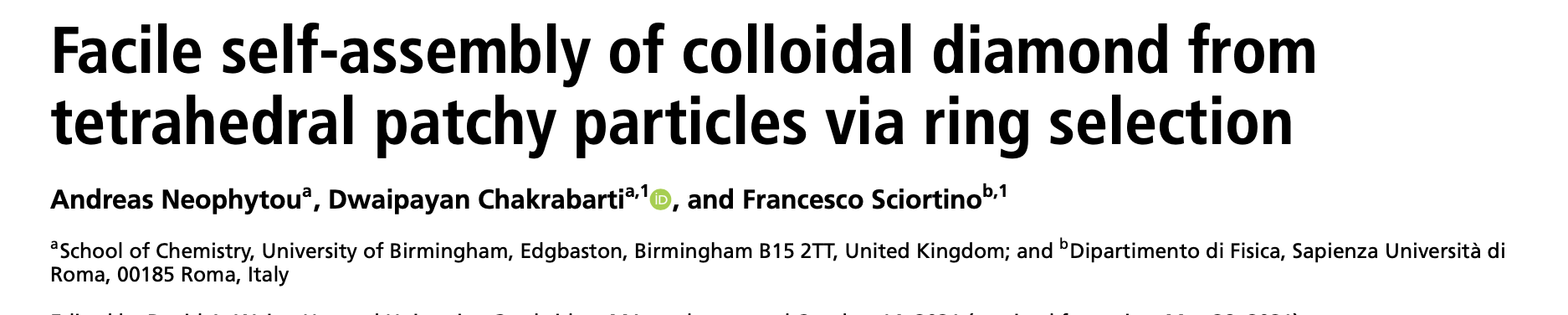 Potential pitfalls typically encountered in self- assembly
* metastable states that can compete with the final product;

 (cubic diamond, hexagonal diamond, clathrates)
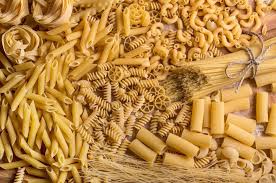 Potential pitfalls typically encountered in self- assembly
* metastable states that can compete with the final product; 

 * dynamically arrested states (kinetic traps);  

(glasses, gels)
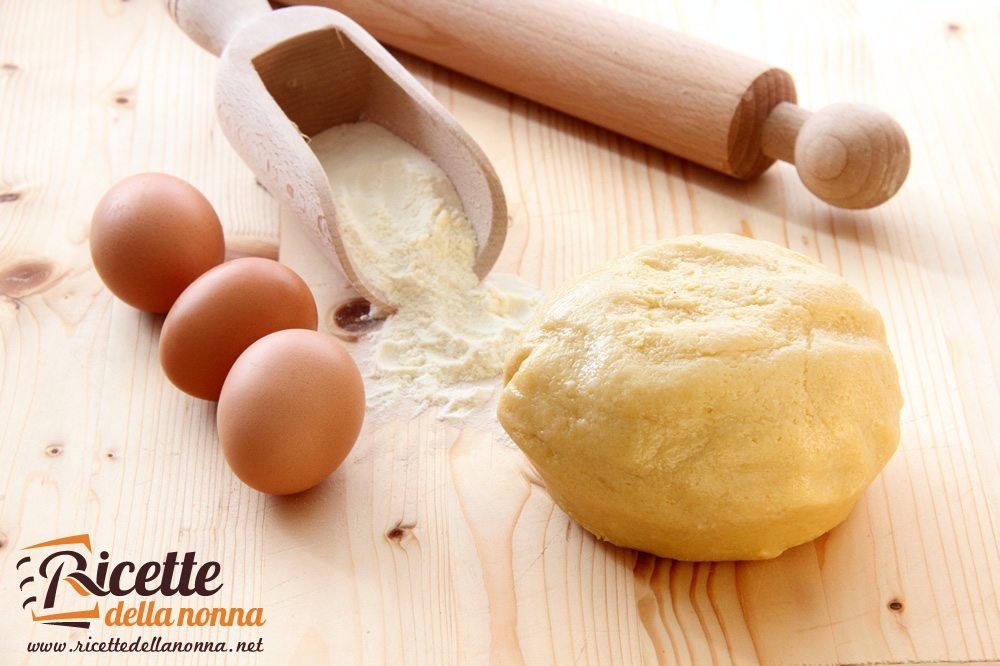 Tetrahedral patchy particles phase diagram – role of the potential parameters
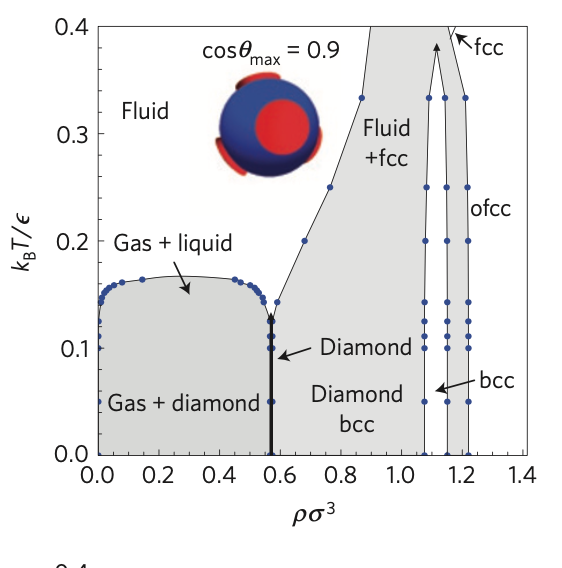 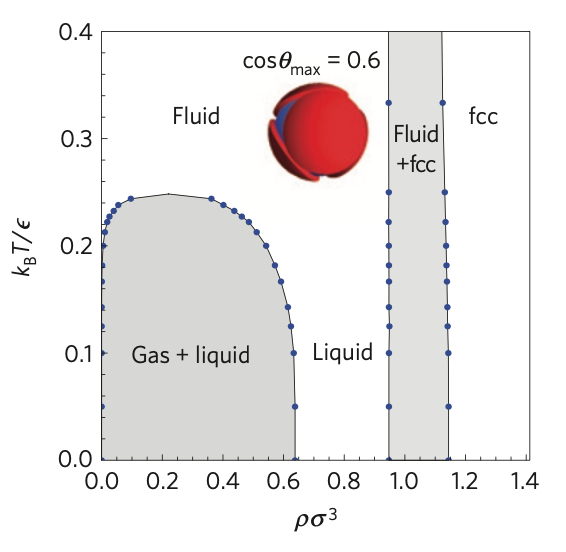 Flexible  bonds
Directional bonds
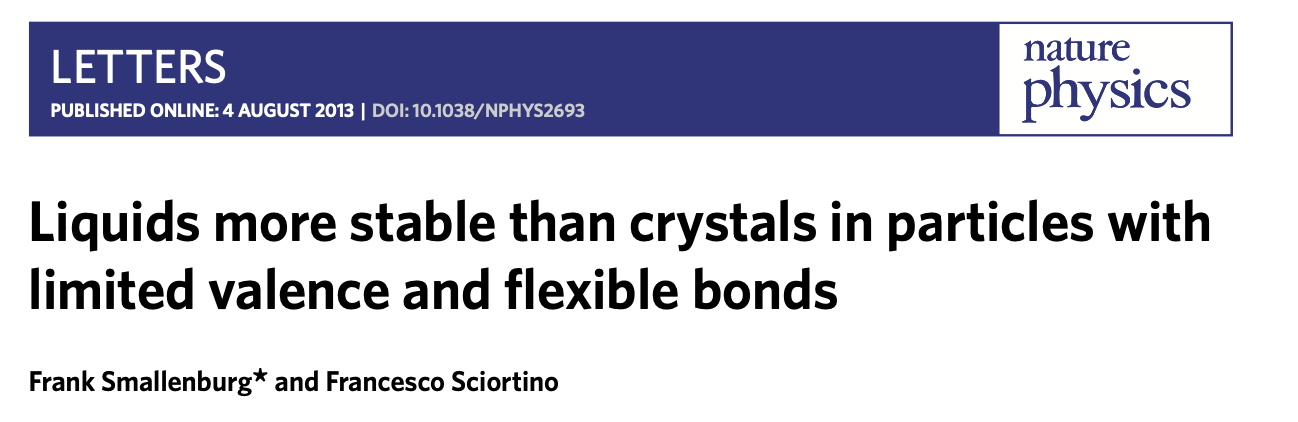 The SAT assembly way
From patchy particles to finite size, periodic and 
a-periodic selected structures
The SAT assembly way
Use patchy colloidal particles as building blocks

Define as logical variable the lattice and the particle properties

Write the solution in term of CLAUSES which need to be satisfied

Find with a SAT-solver the possible solutions
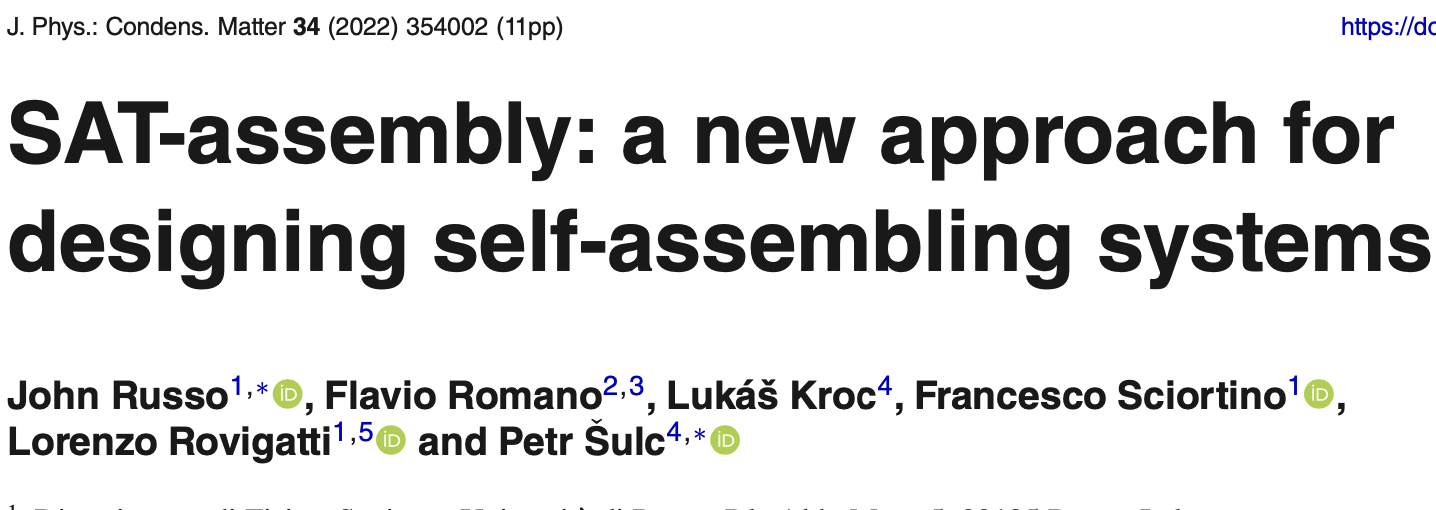 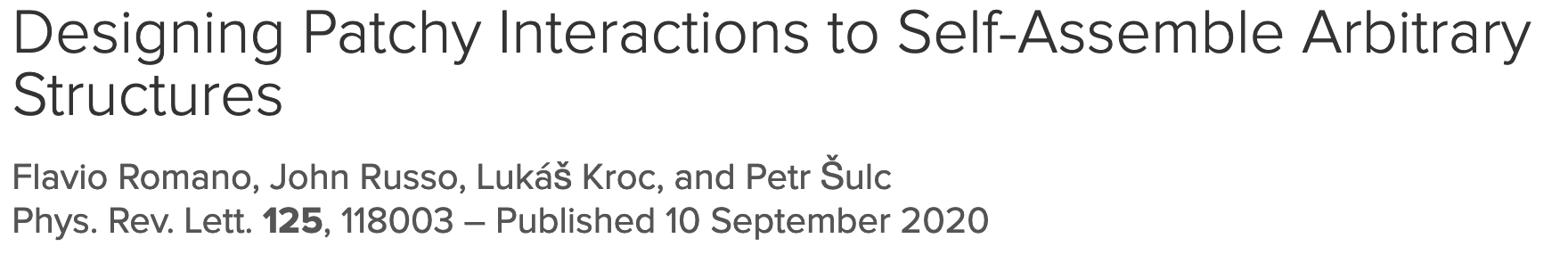 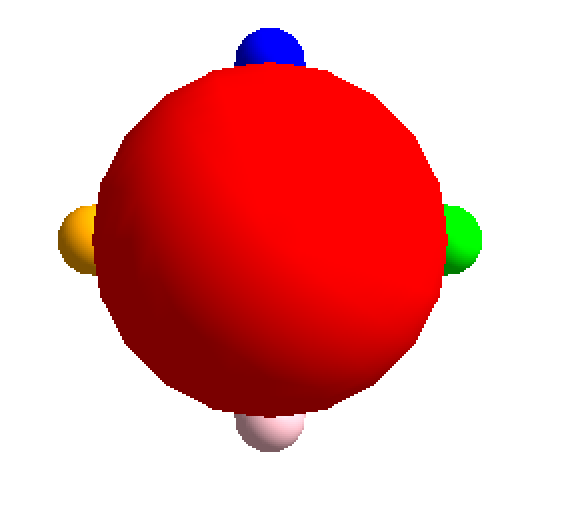 Why Patchy particles as building blocks ?
(i) Can be experimentally realized (colloids, origami)

(ii) The thermodynamic behaviour of these models is very well understood (Wertheim theory)

(iii) Computationally efficient (this is required to observe self-assembly phenomena in silico).
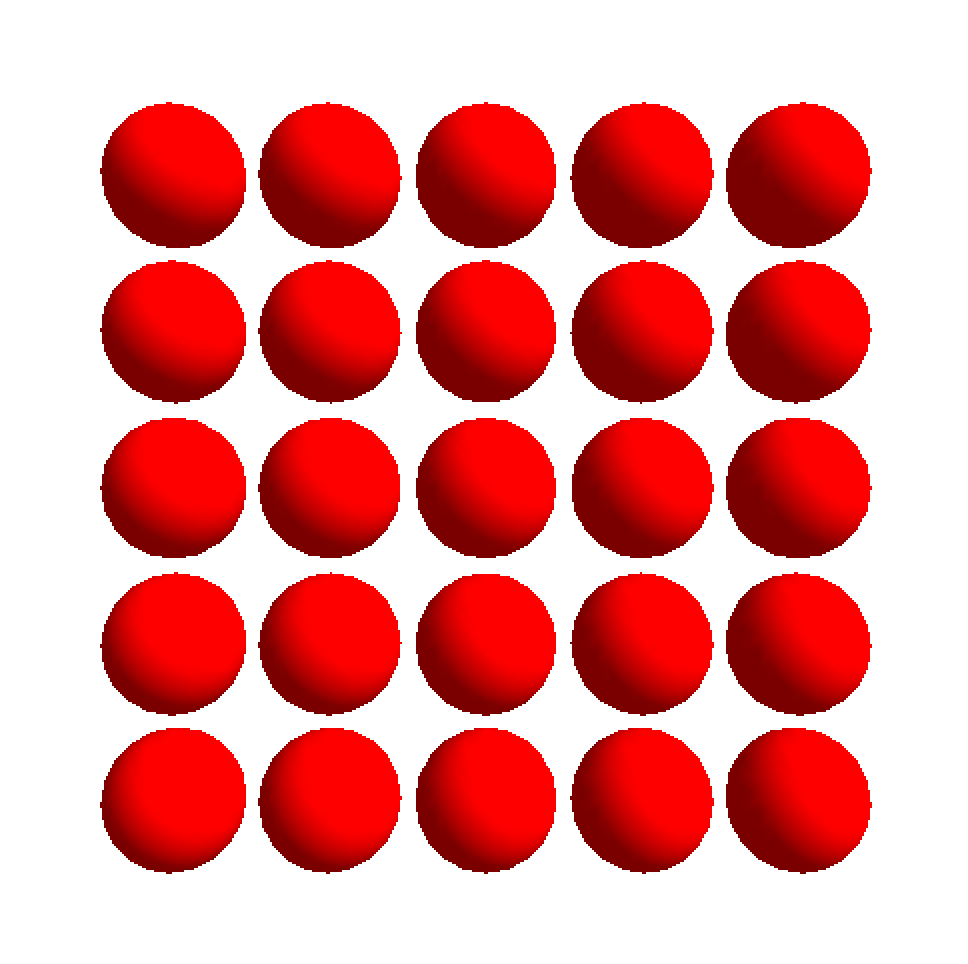 SAT Assembly Steps: 

Pick the target (square) lattice  (0<i<L lattice sites)
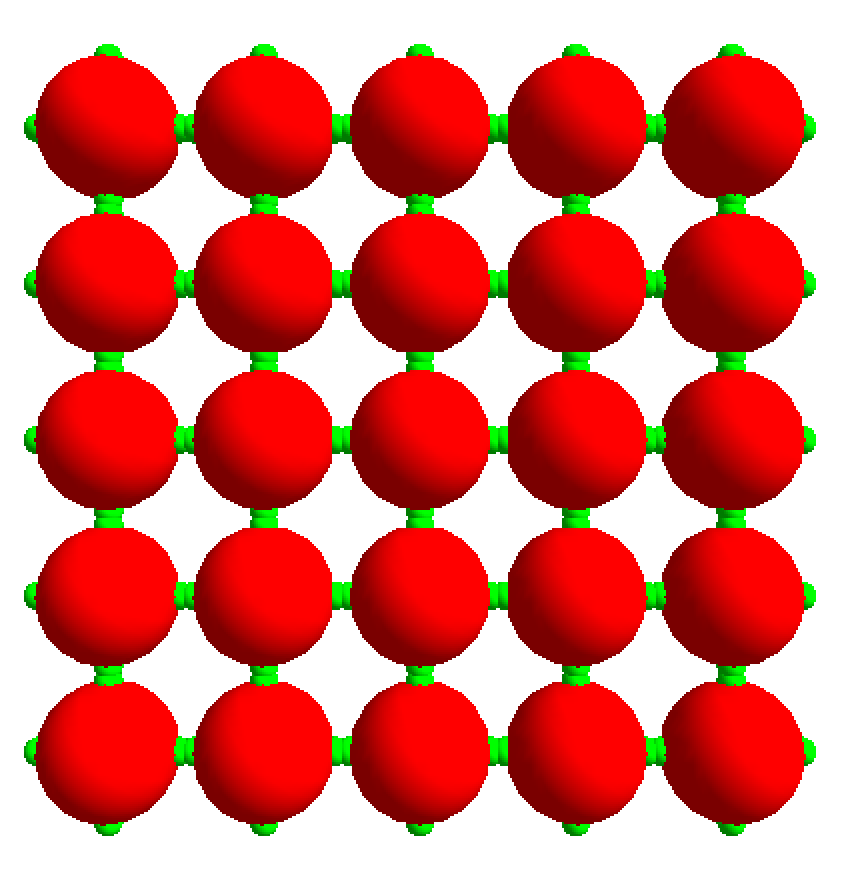 Define the connections (slots) – 4 per particle --   (patchy particles)
Define the number of different 
patchy particles  and the number of different colours (Np, Nc)
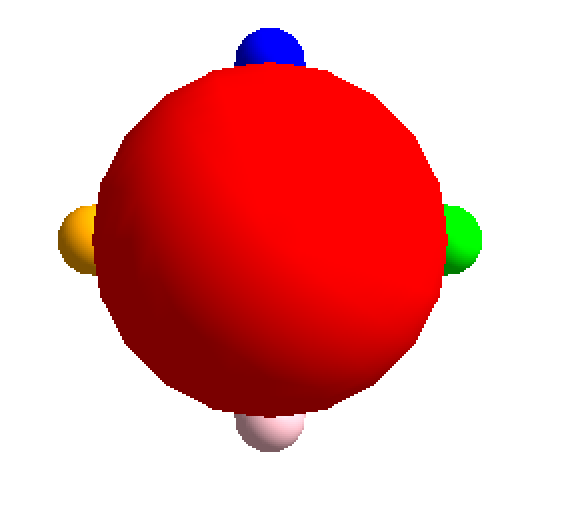 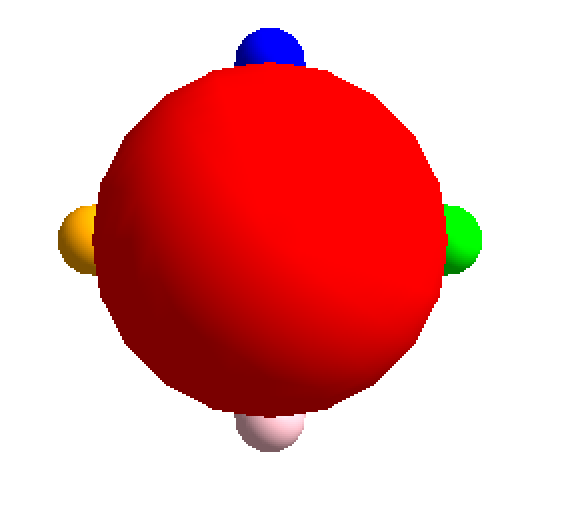 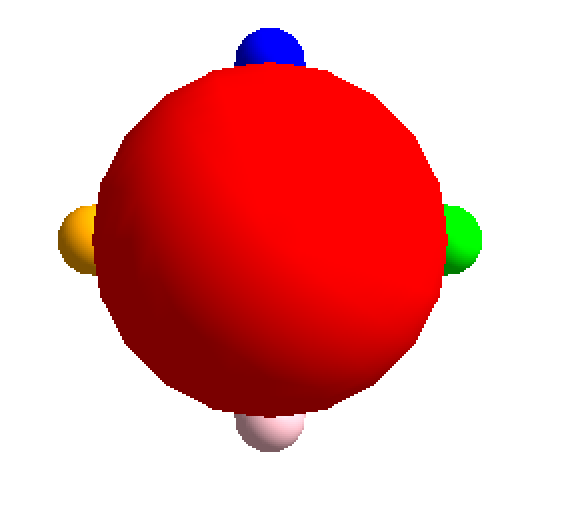 Define orientations
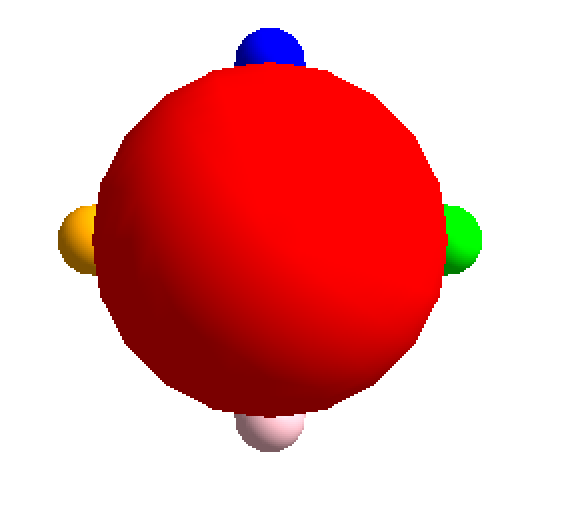 (some of ) The logical variables defined to solve the coloring process
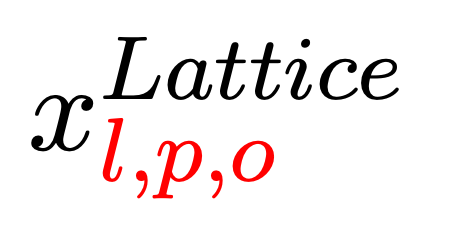 True if lattice site l is occupied by particle type p with orientation o
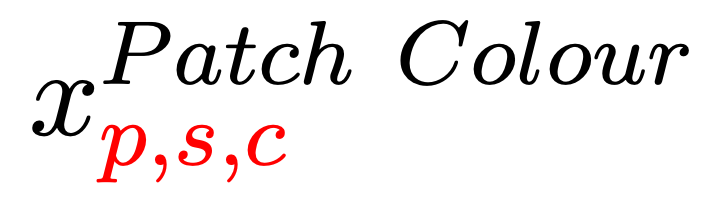 True if patch number s of particle p has color c
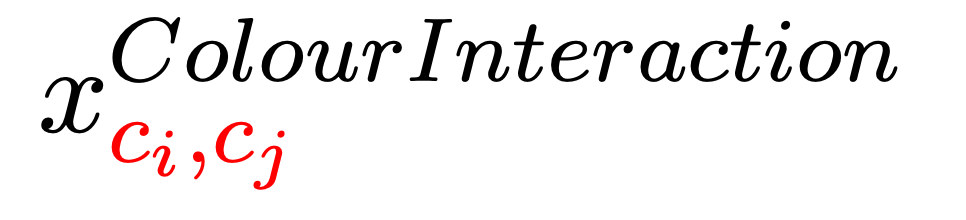 True if color ci interact with color  cj
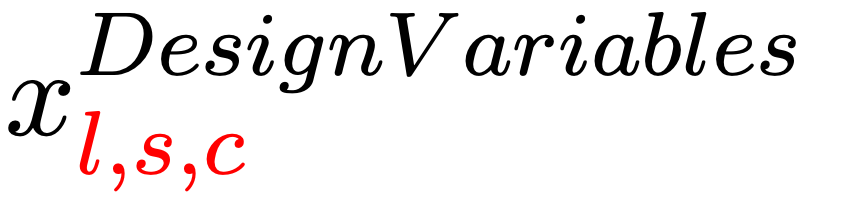 True if the slot s of lattice site l has colour c
105 variables
(some) Clauses to solve the coloring process (NOT ---  and OR  V)
Each site is occupied by only one particle type with specified orientation
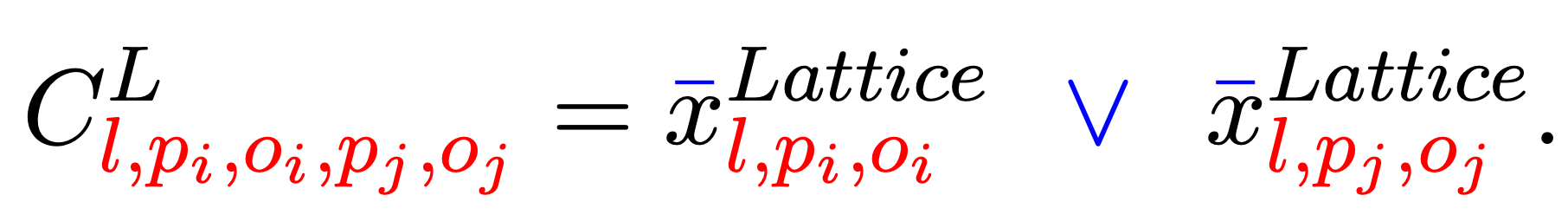 Each color can be complementary to only one other color
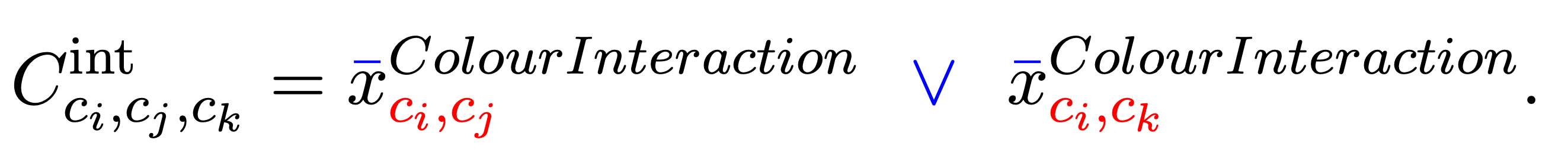 Neighboring positions li and lj  connected by slots si and sj  
must have color ci and cj that can bind to each other
# of colors must be Nc and # of particles must be Np
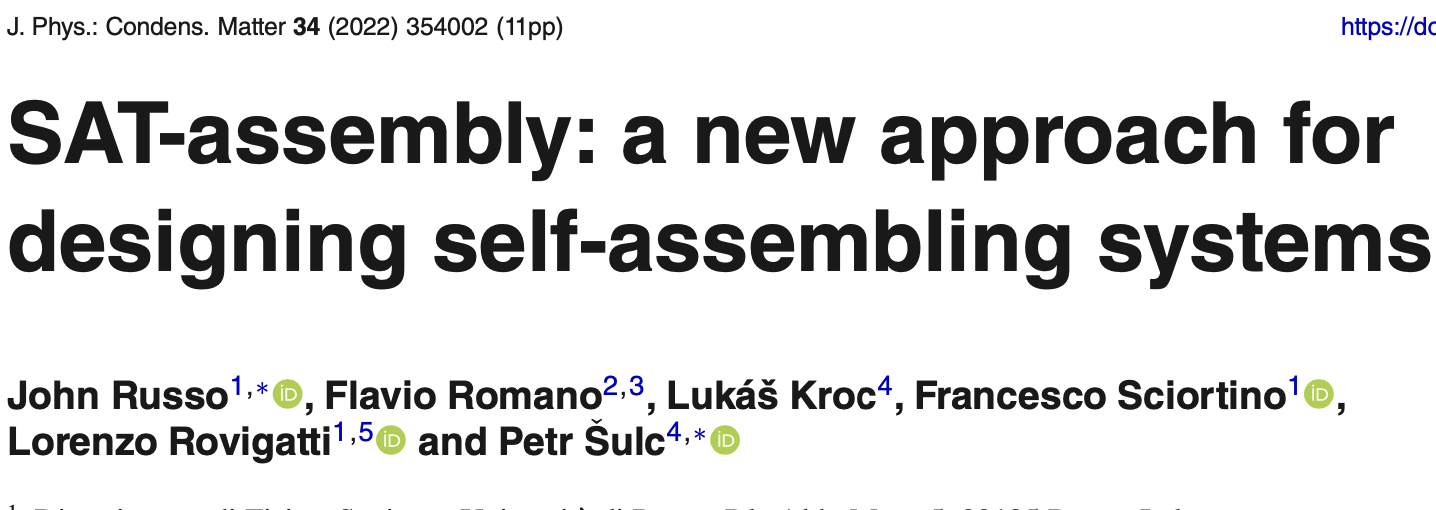 number of clauses 10 5
Np=2, Nc=2 G-O
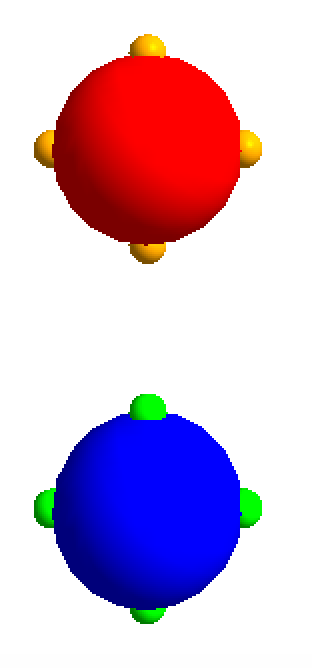 Some solutions:
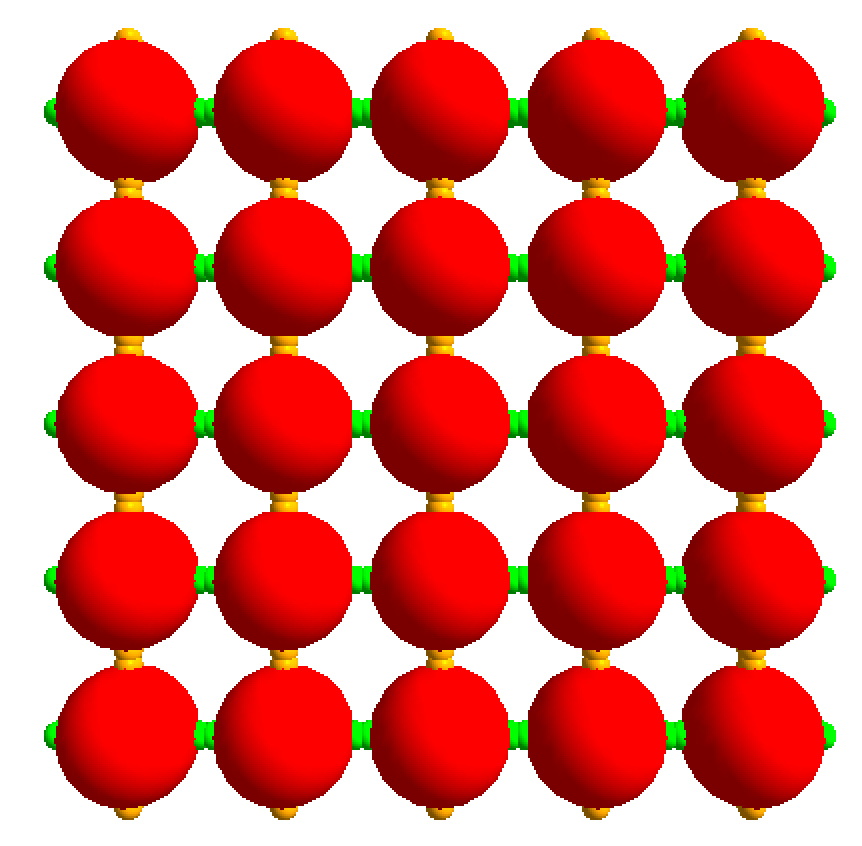 Np=1, Nc=2 G-G, O-O
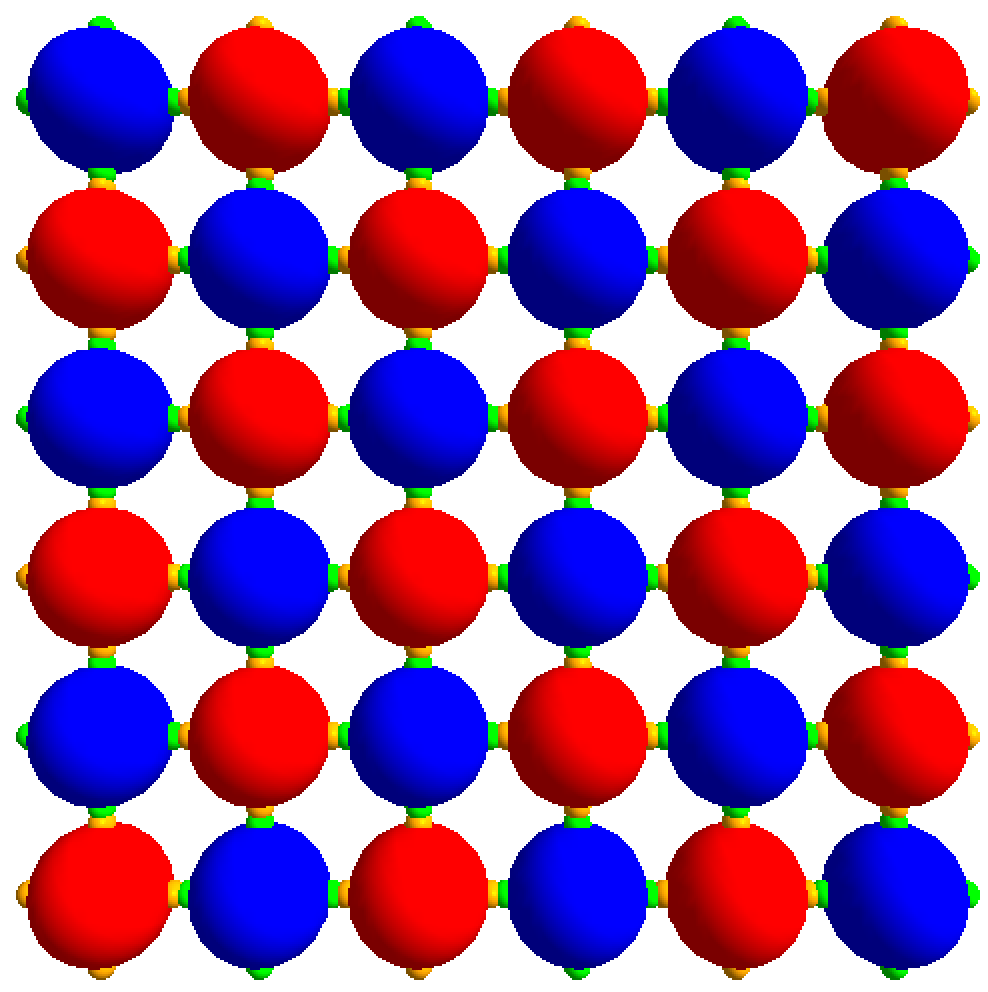 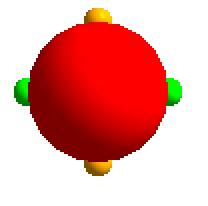 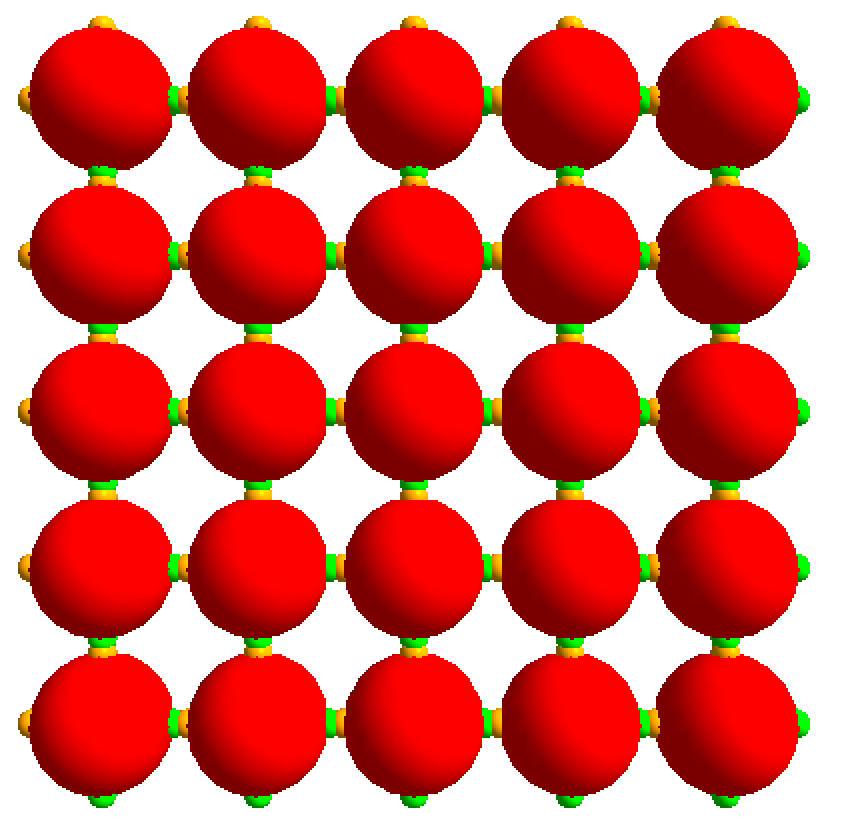 Np=1, Nc=2     G-O
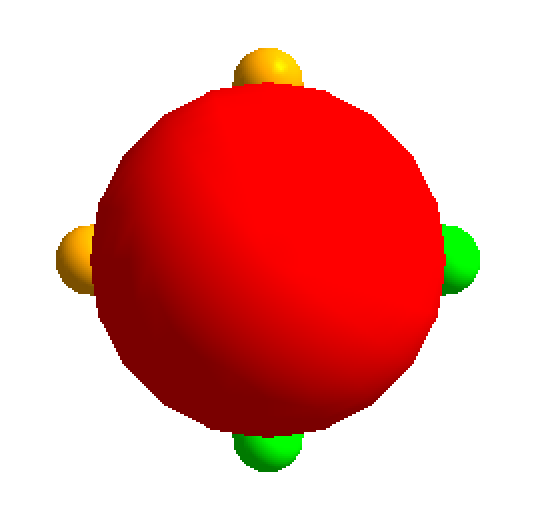 The SAT-ASSEMBLY pipeline
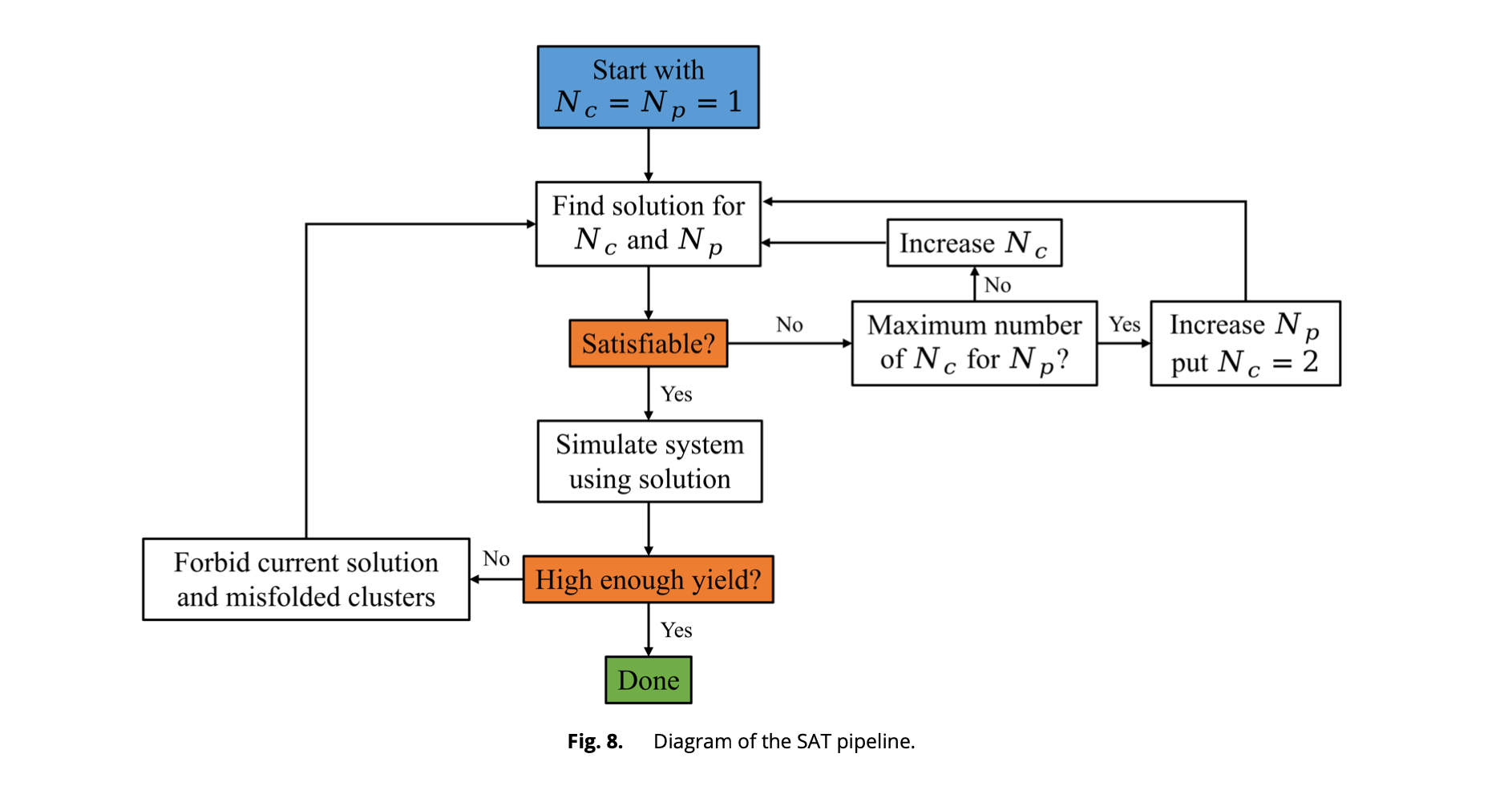 Cubic (and only cubic)
diamond
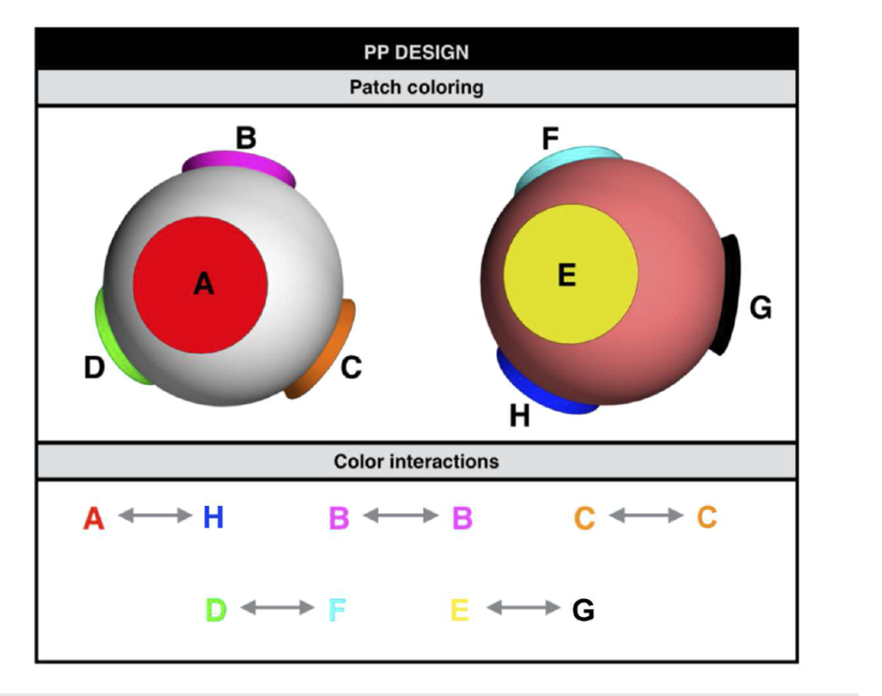 Np=2, Nc=8
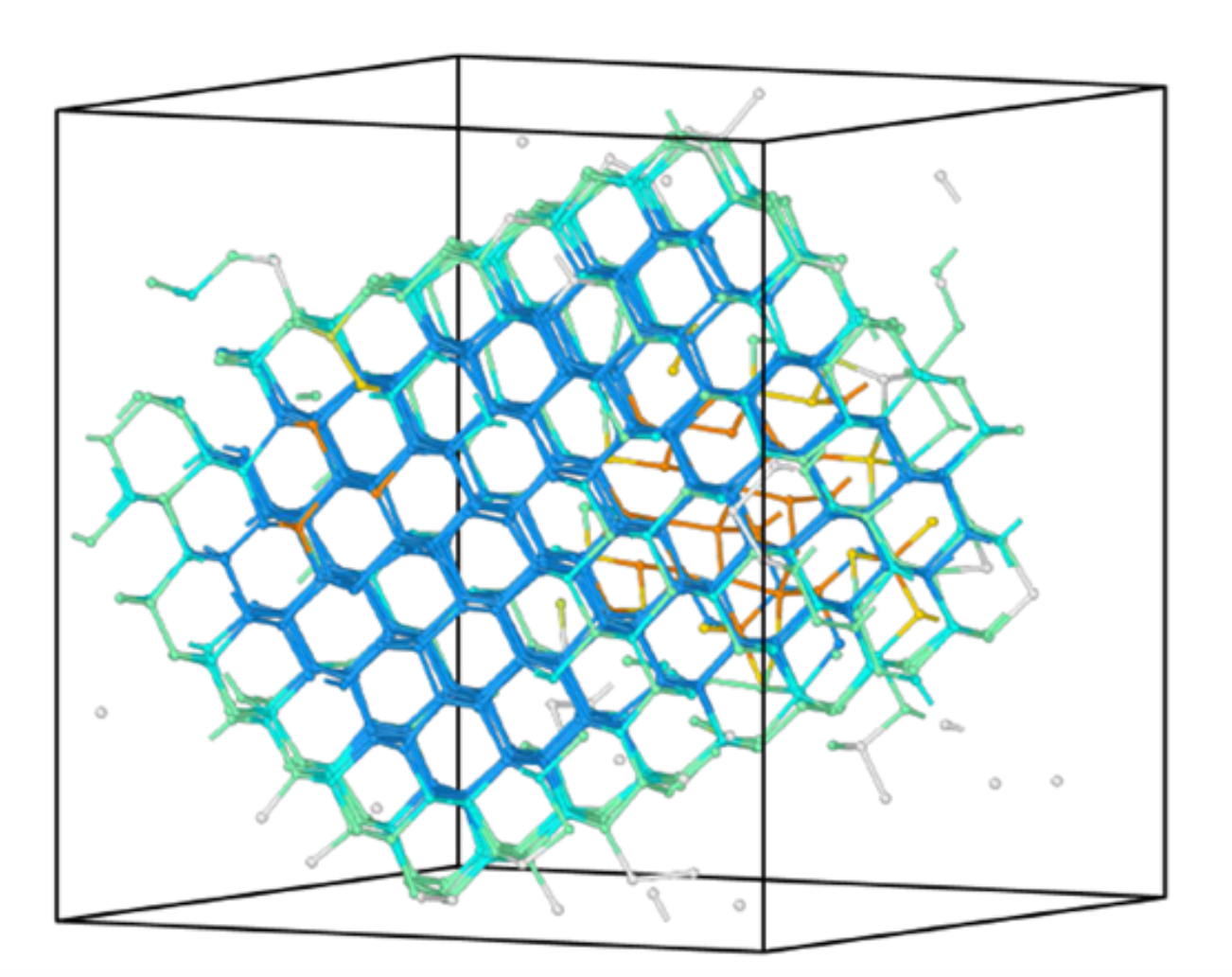 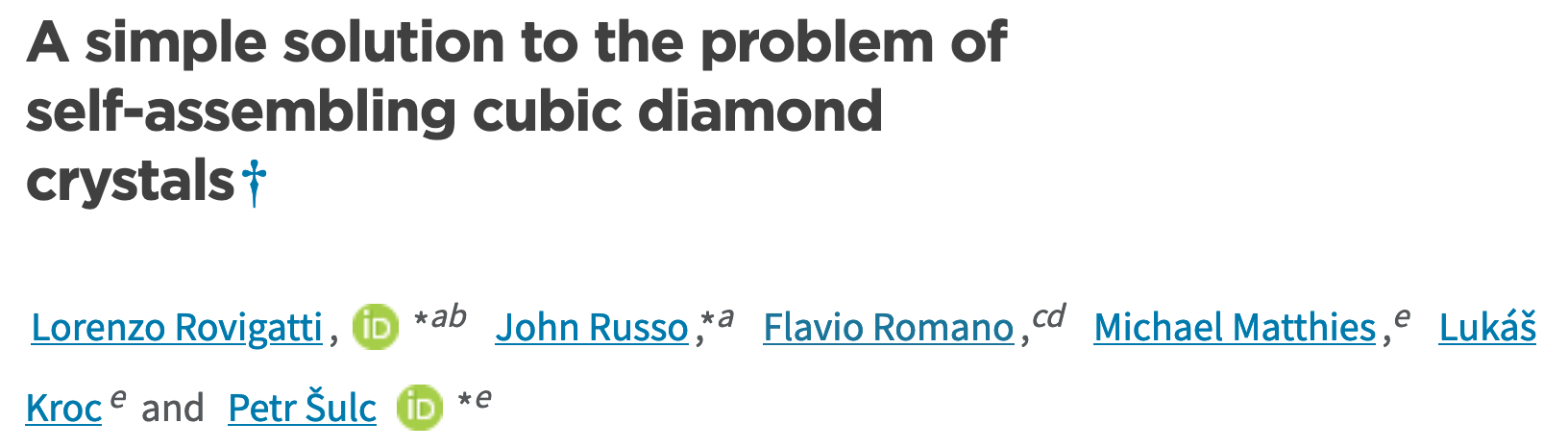 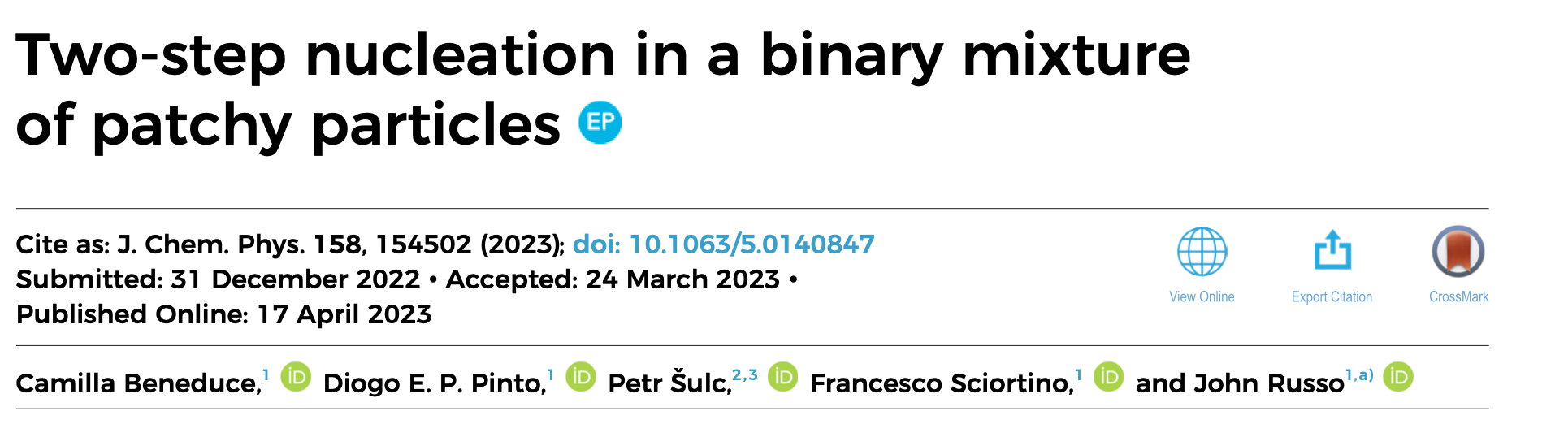 Self Assembly in Multi component systems….
Gas  Liquid  Crystal
 
Consumption of the minority component
Gas  Liquid  Crystal
 
Consumption of the minority component
Azeotropy: when a multicomponent system behaves as a one component one

When coexisting phases have the same composition
Np=2, Nc=8
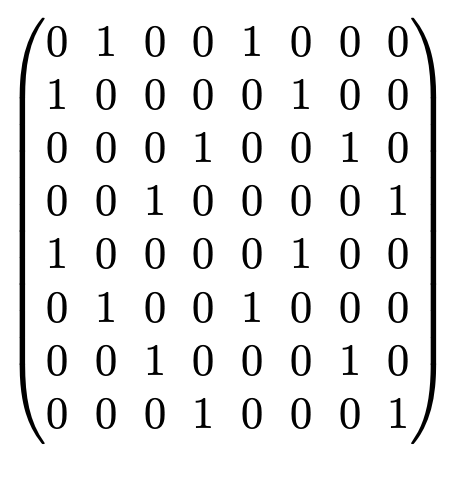 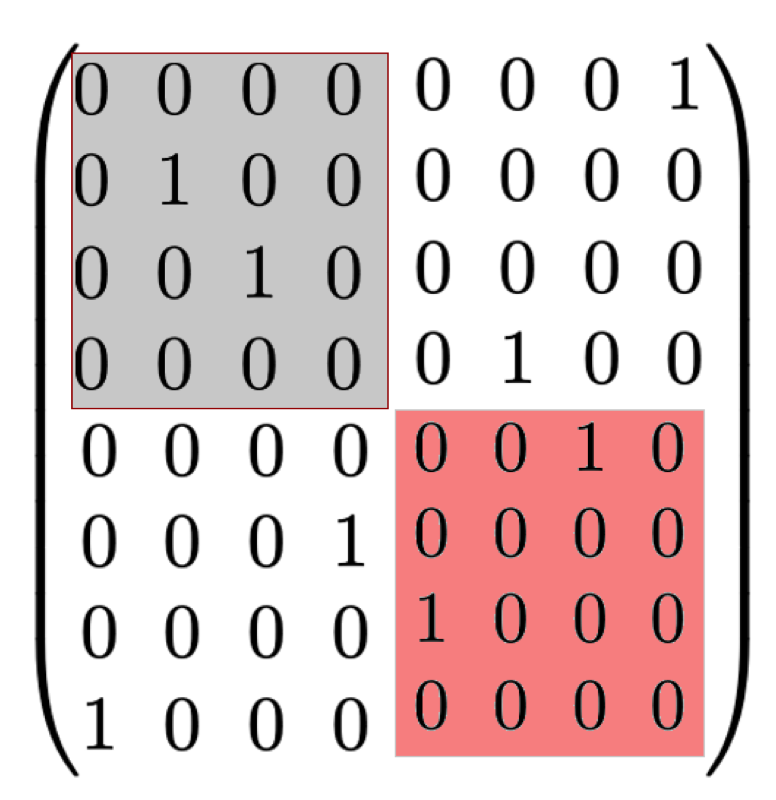 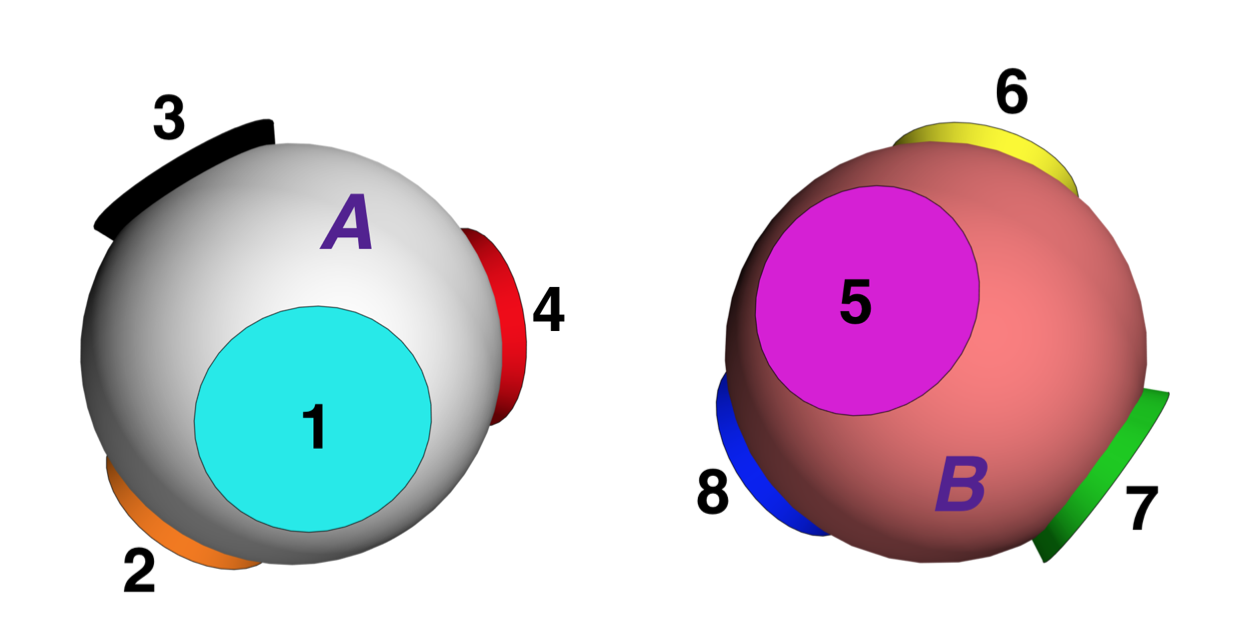 Two 1 in each row
(but on different particles, azeotropic at all compositions)
One 1 in each row
(azeotropic at equimolar)
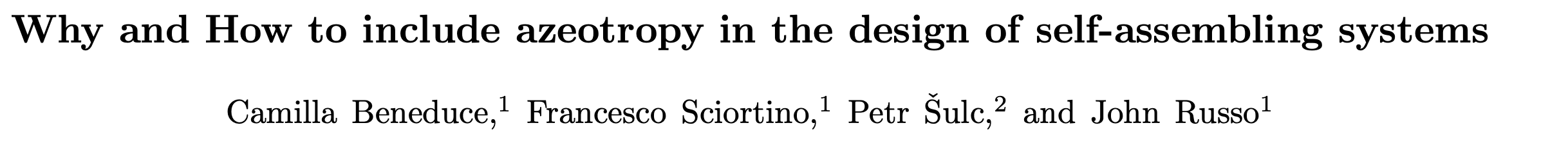 Theoretical predictions based on Wertheim theory
(case: azeotropic at equimolar)
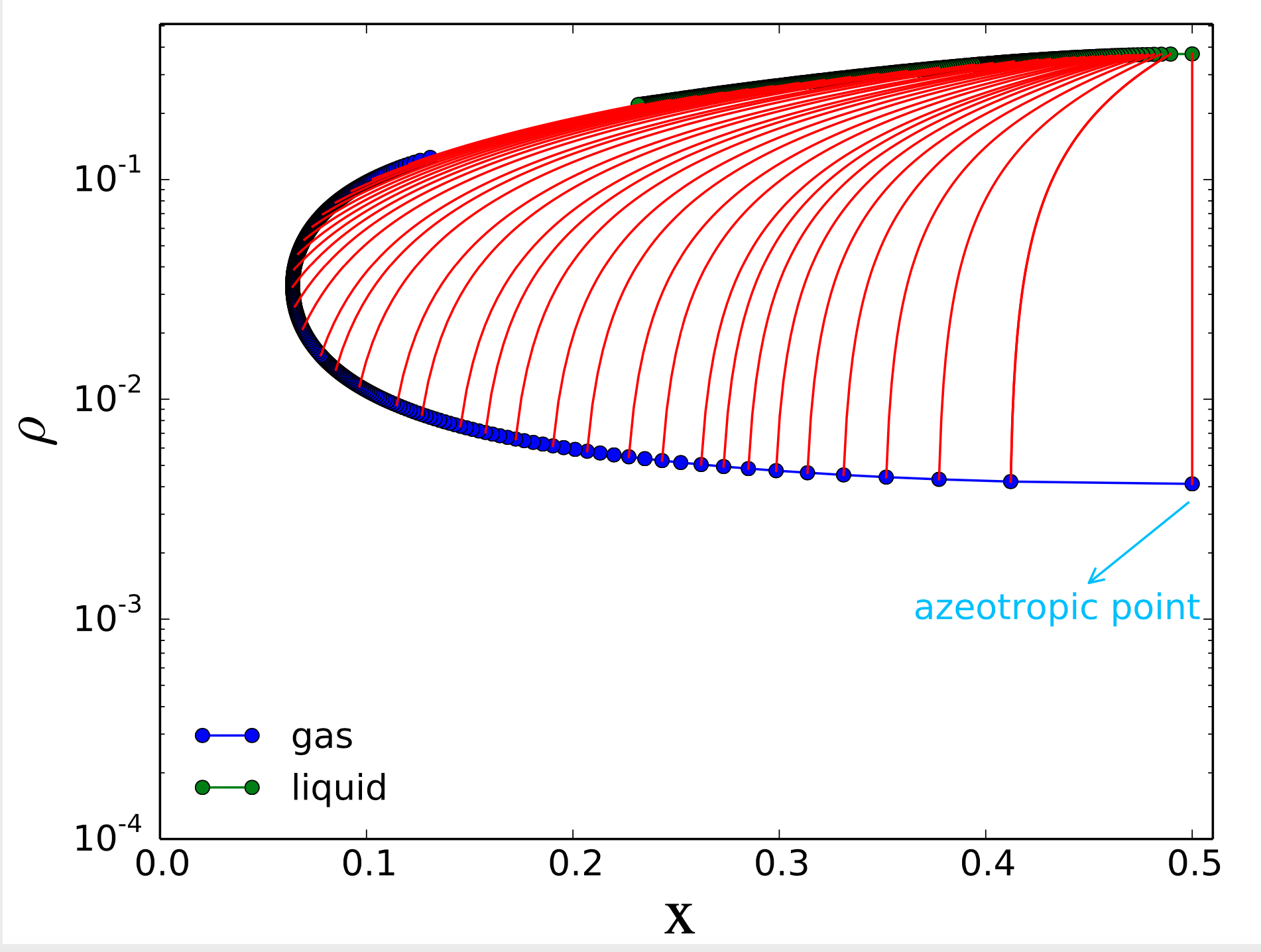 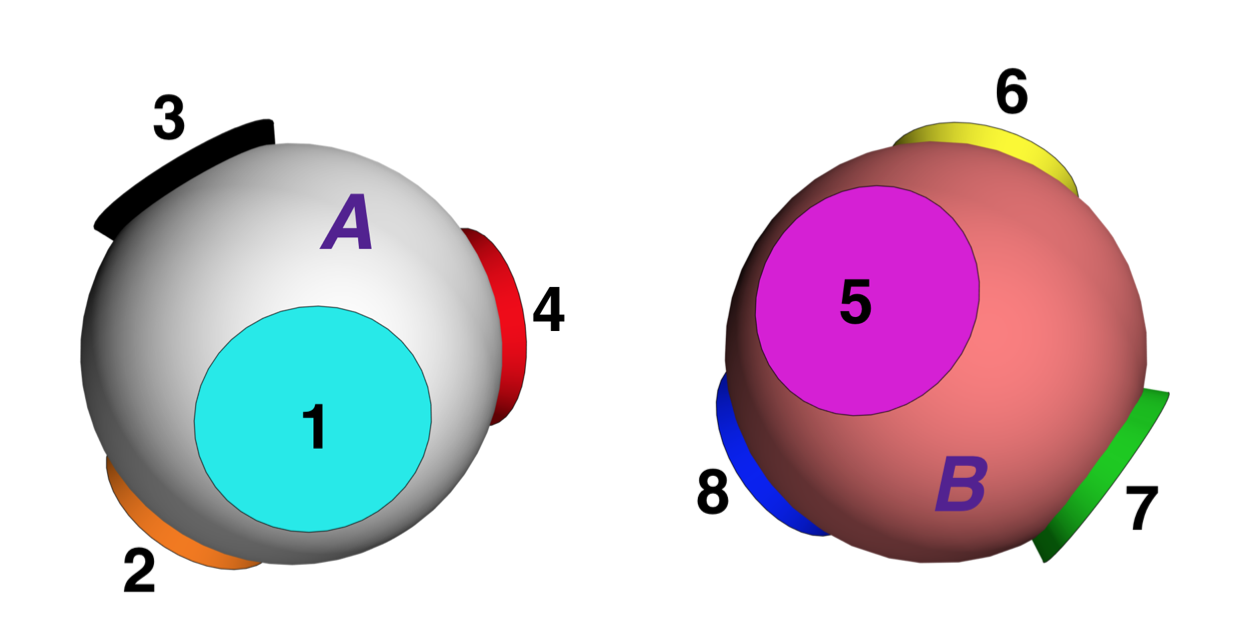 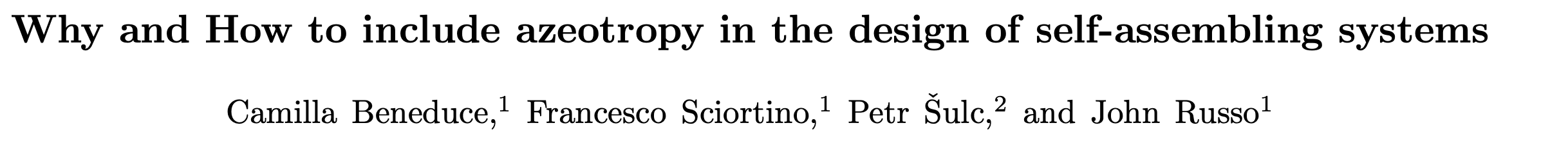 Numerical results:  Azeotropy favours nucleation !
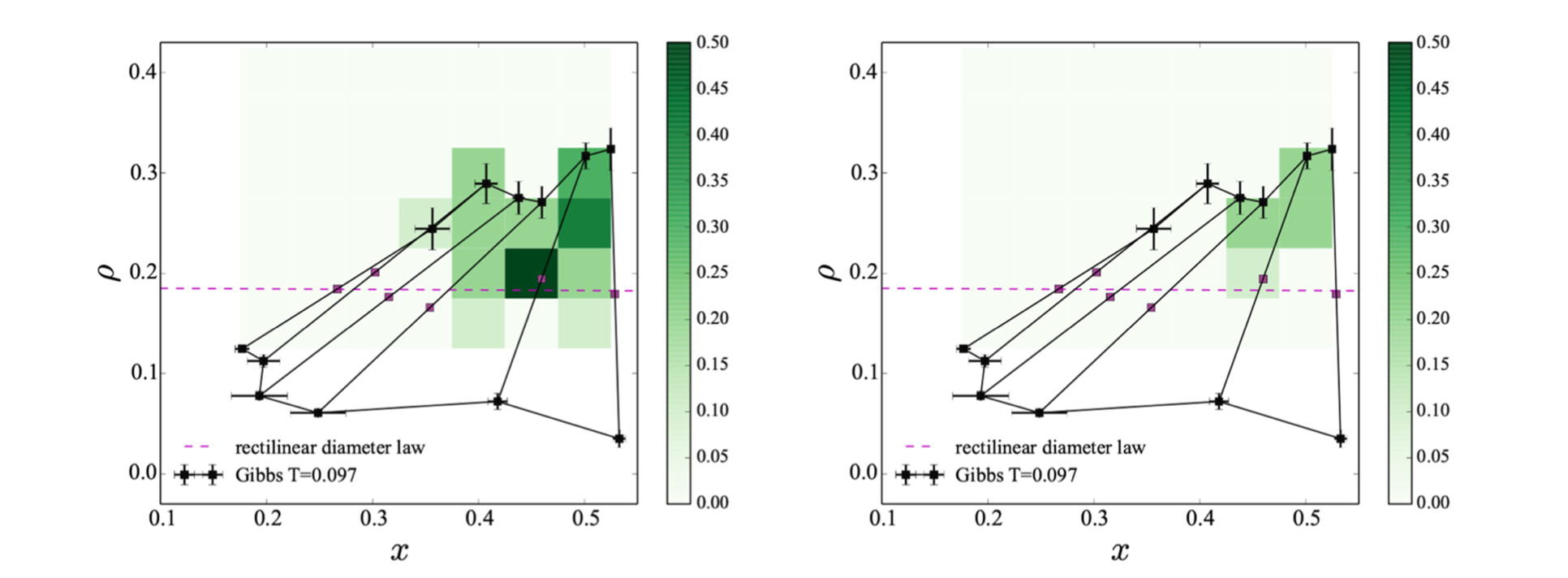 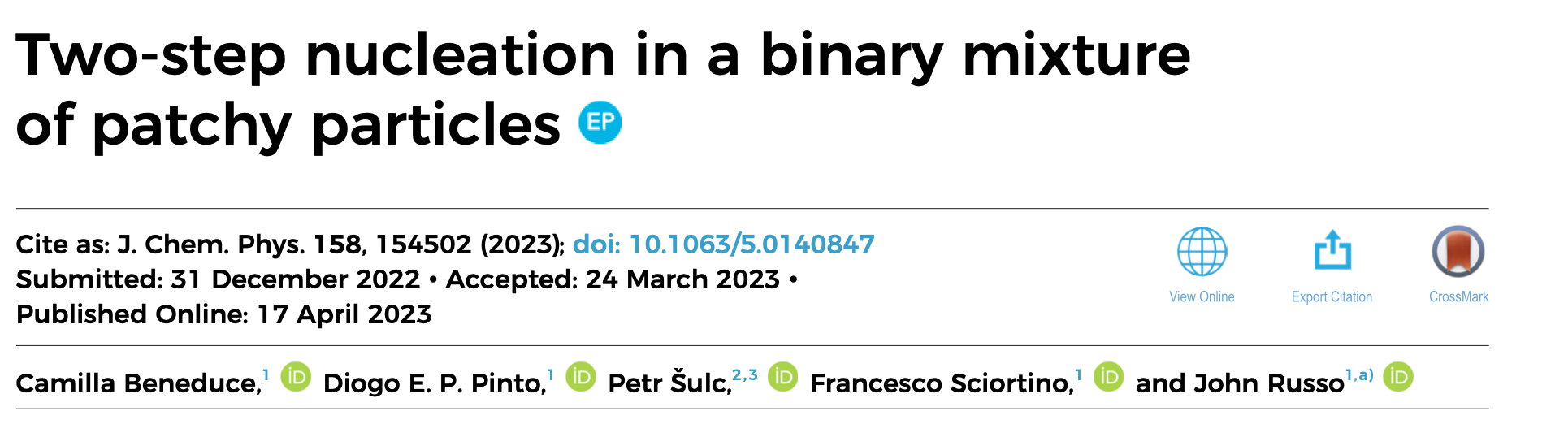 Finite size clusters
Archimedean polyhedral shells that can be assemble from building blocks with a coordination number of five:


the 12-particle icosahedron, 


the 24-particle snub cube,

 
the 60- particle snub dodecahedron.
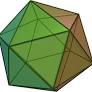 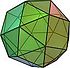 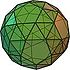 The educated guess design : misfolded and low yield
Nc=1    Np=1
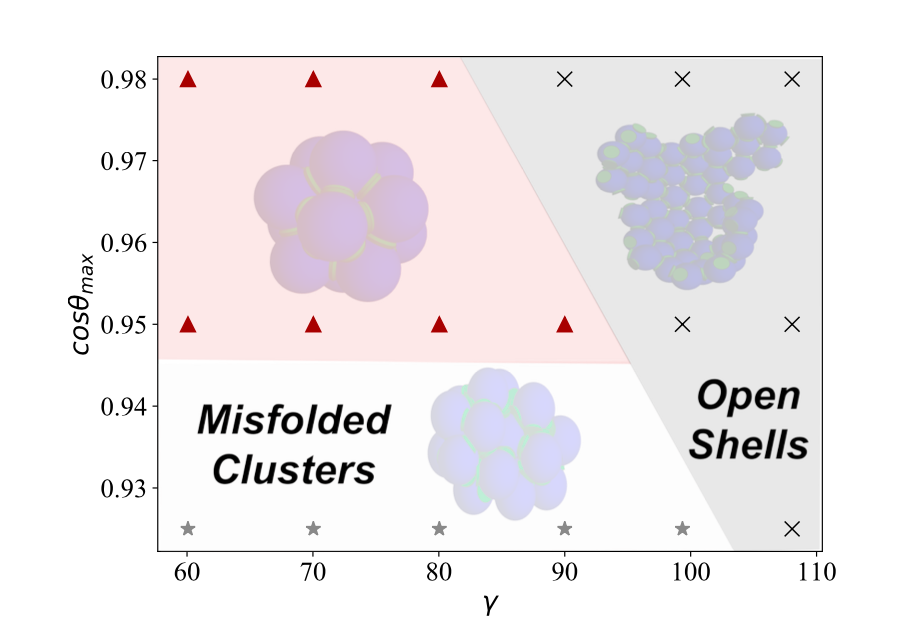 (Patch opening angle)
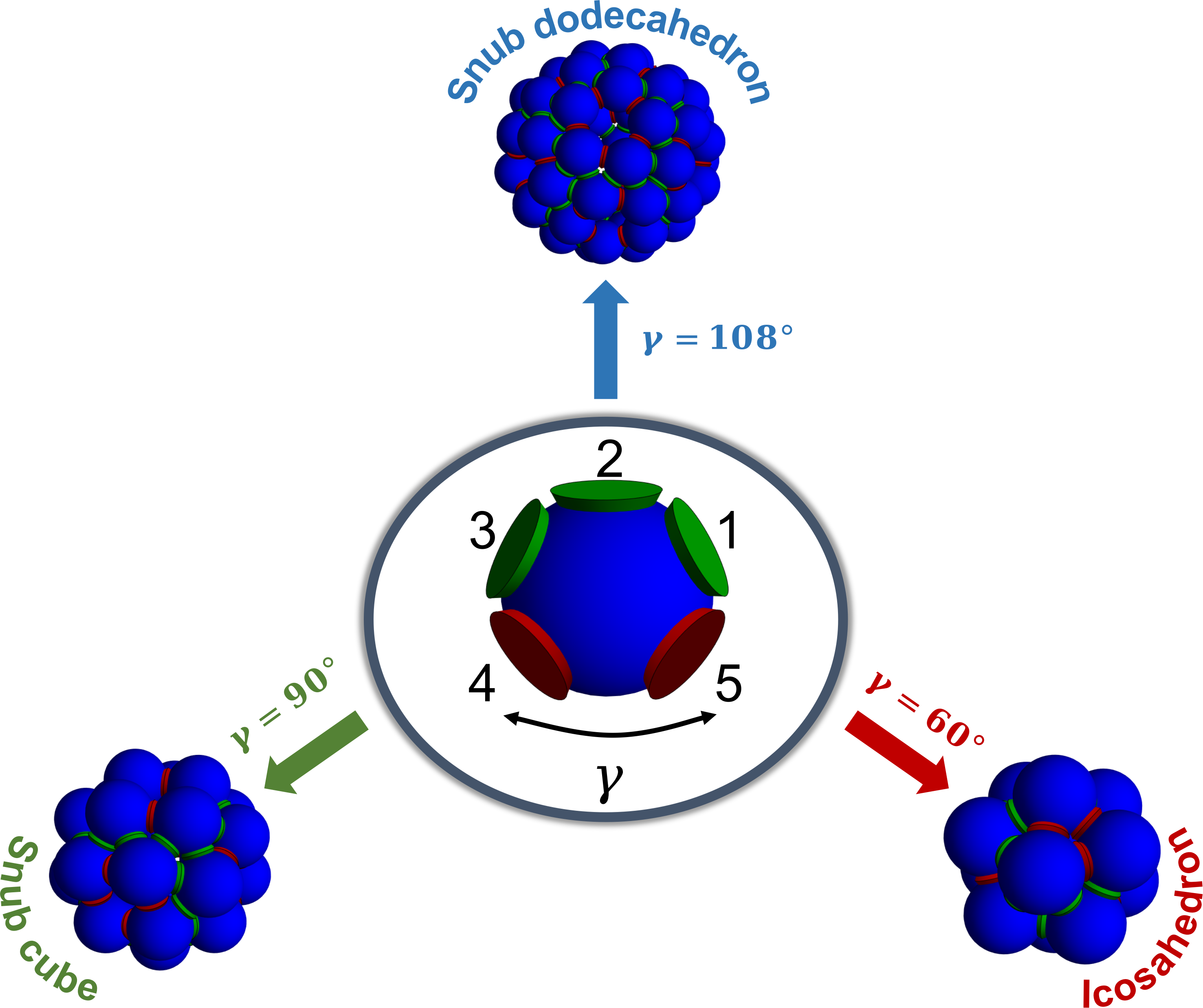 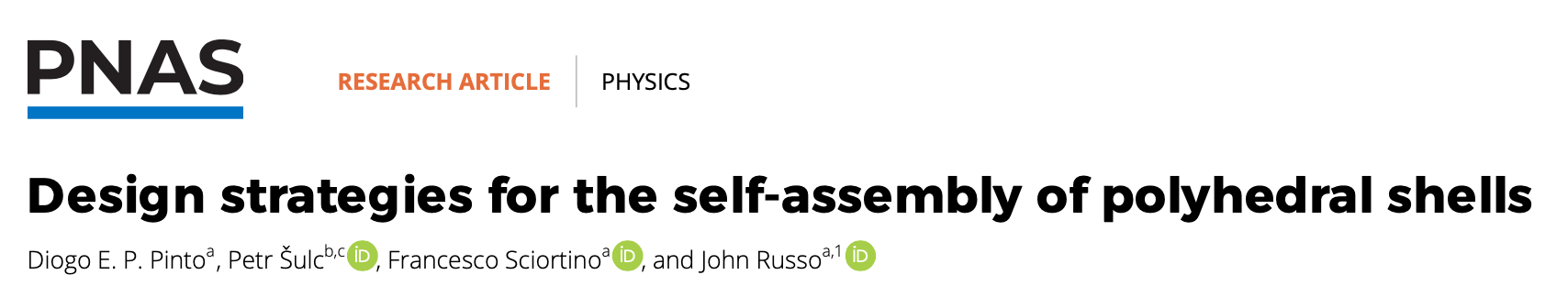 (angle between patch 4 and 5 – see figure)
Np=1,Nc=2,3,4,5 :      Colouring improves:
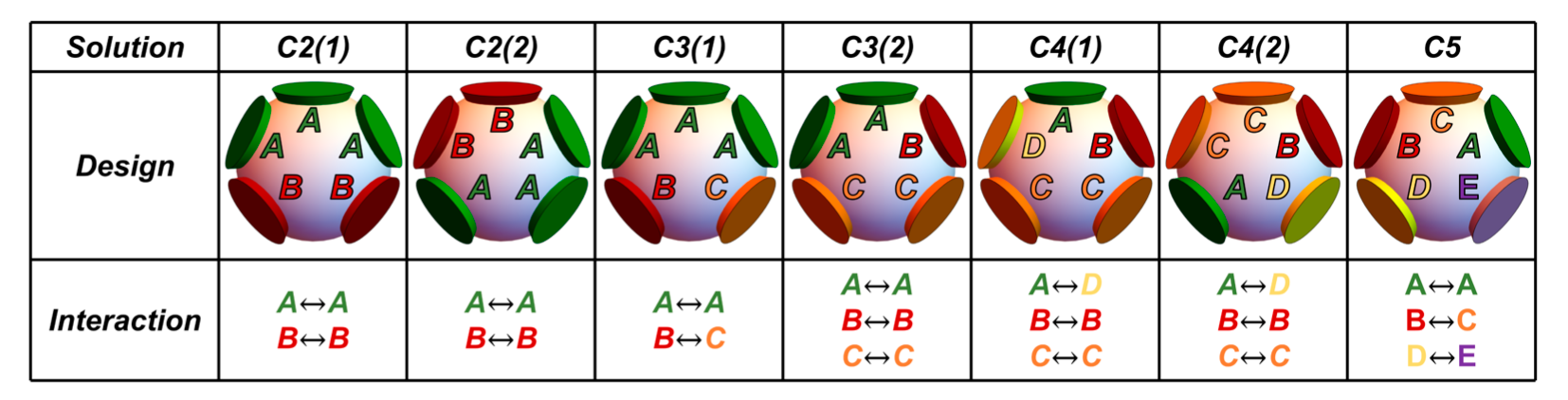 Increasing the Number of Colours Increases the Yield.
Decreasing the Symmetry of the Building Block Increases the Yield.
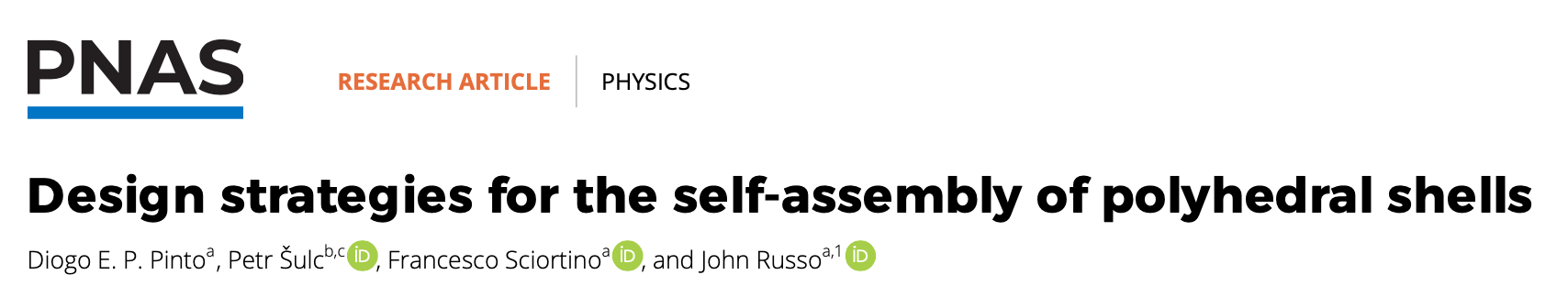 Minimum Design for exclusive assembly
Finite size 
clusters
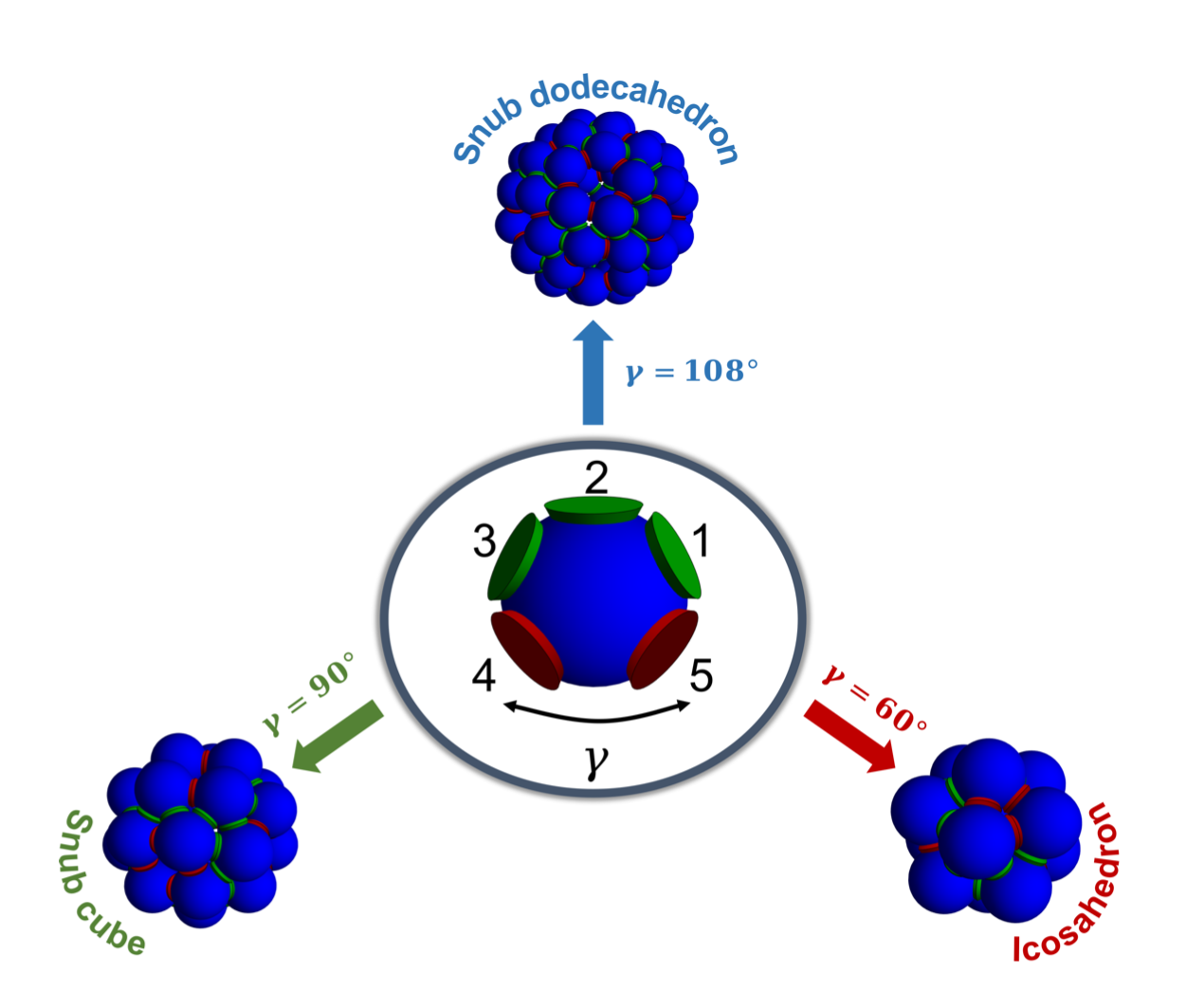 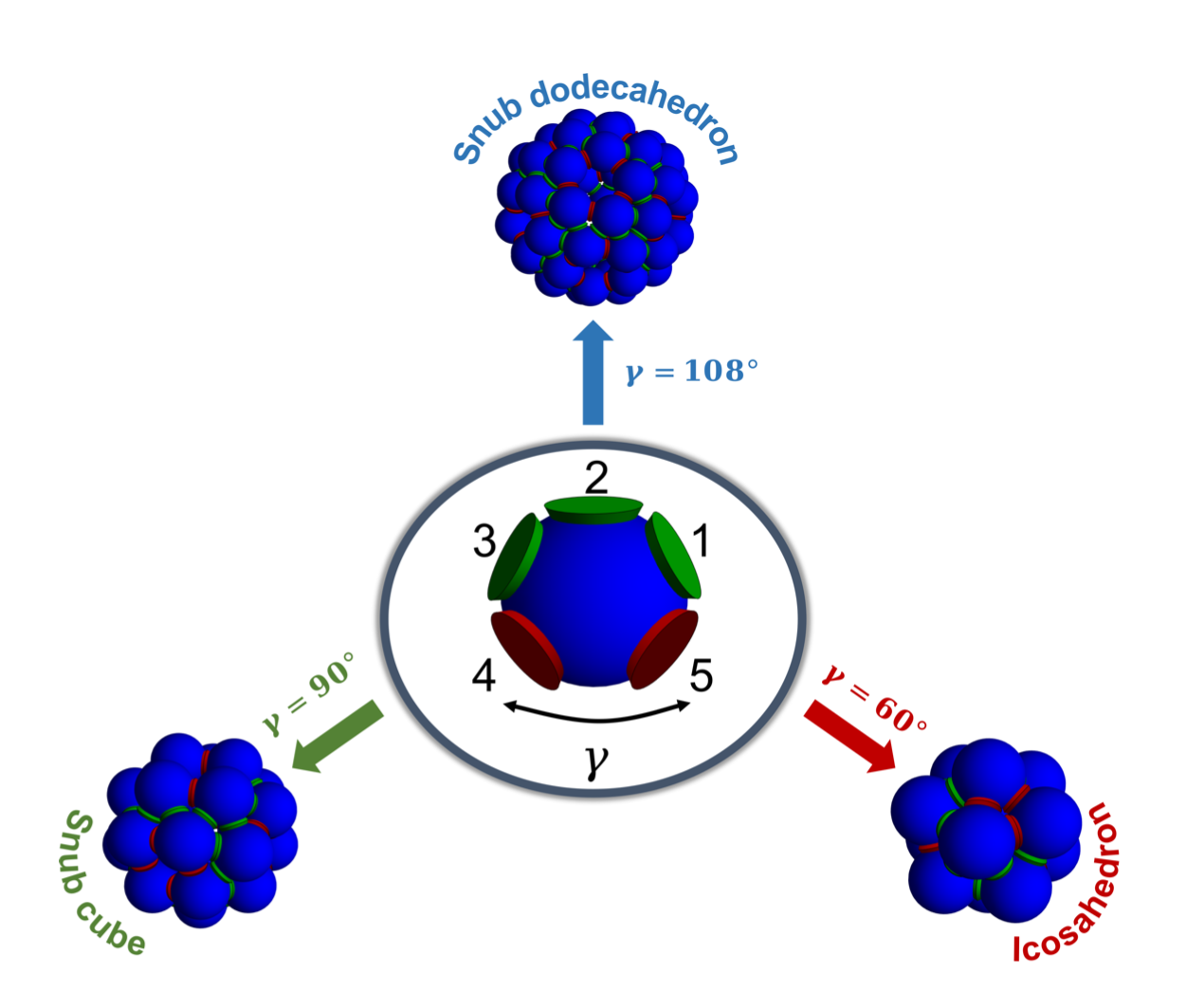 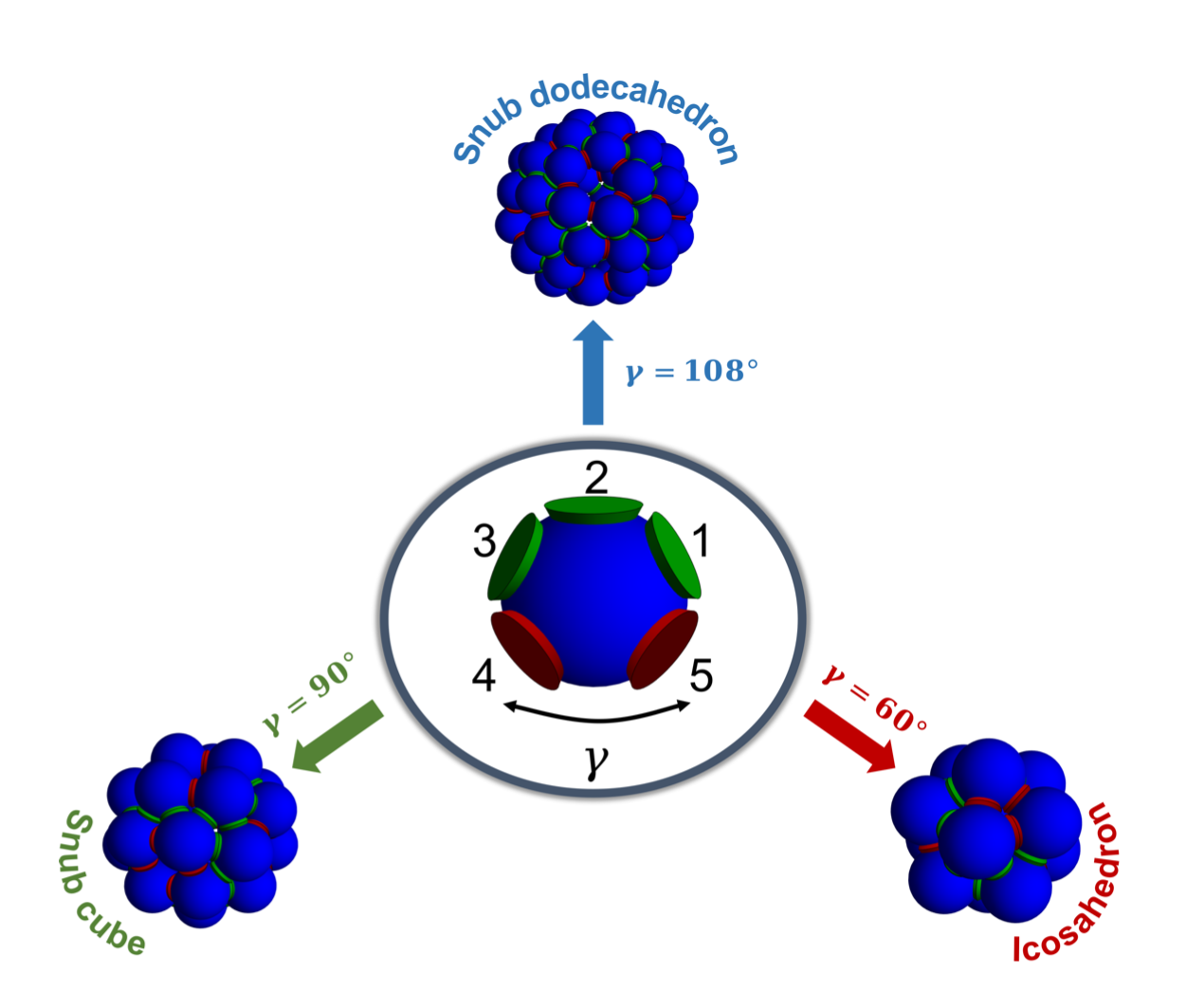 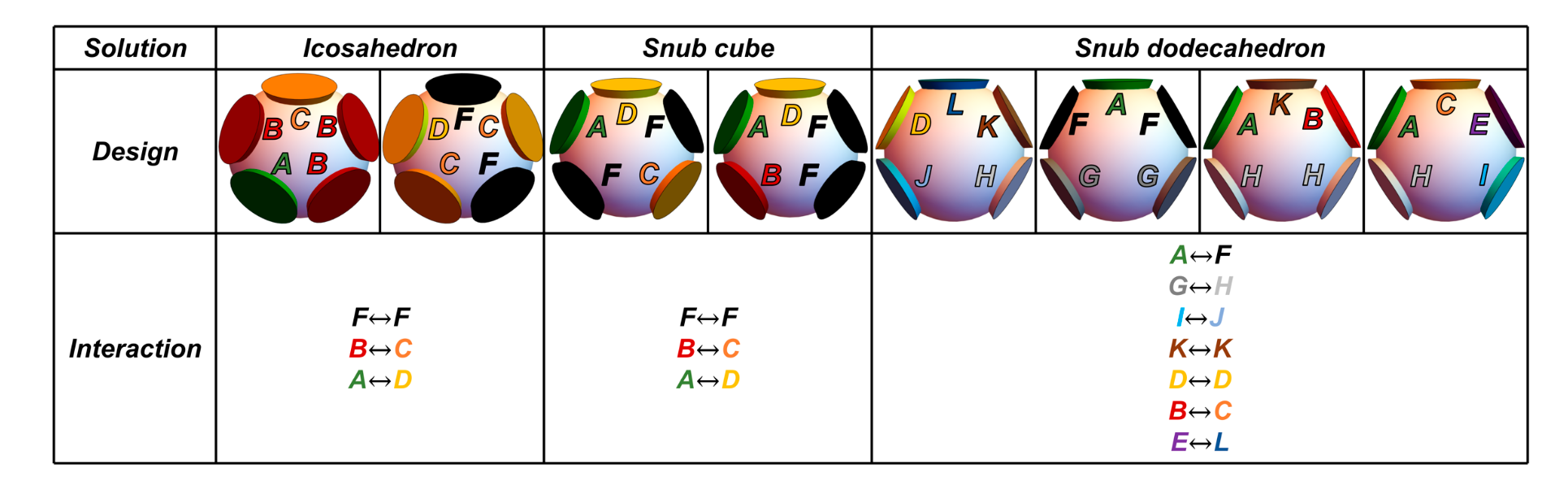 Nc=5
Nc=11
Nc=5
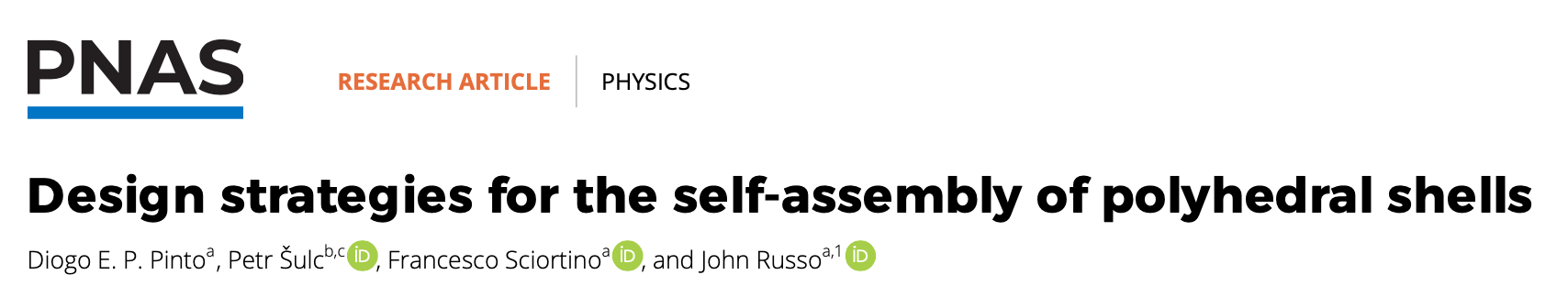 SAT-assembly and the experiments….
 

A complete pipeline 


Tetrastack:
SAT-assembly and the experiments…. 
Tetrastack:
Np=4, Nc=24 (Maximum number of colors)
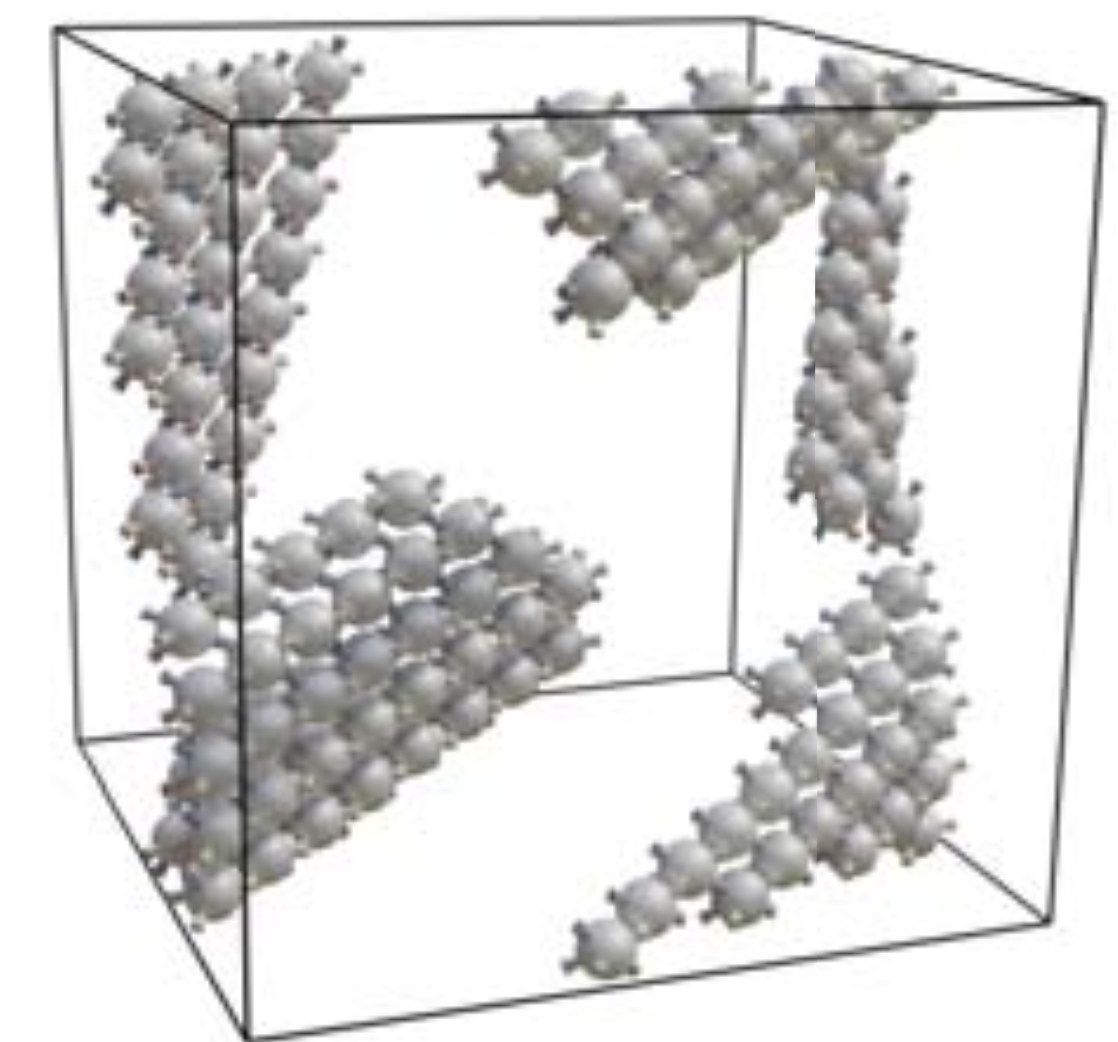 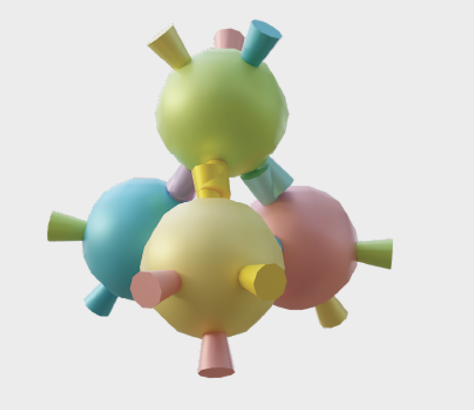 Np=1  (kinetic traps, alternative structure)
Np=2  OK but with same-particle bonds
Np=4 OK  with no same-particle bonds
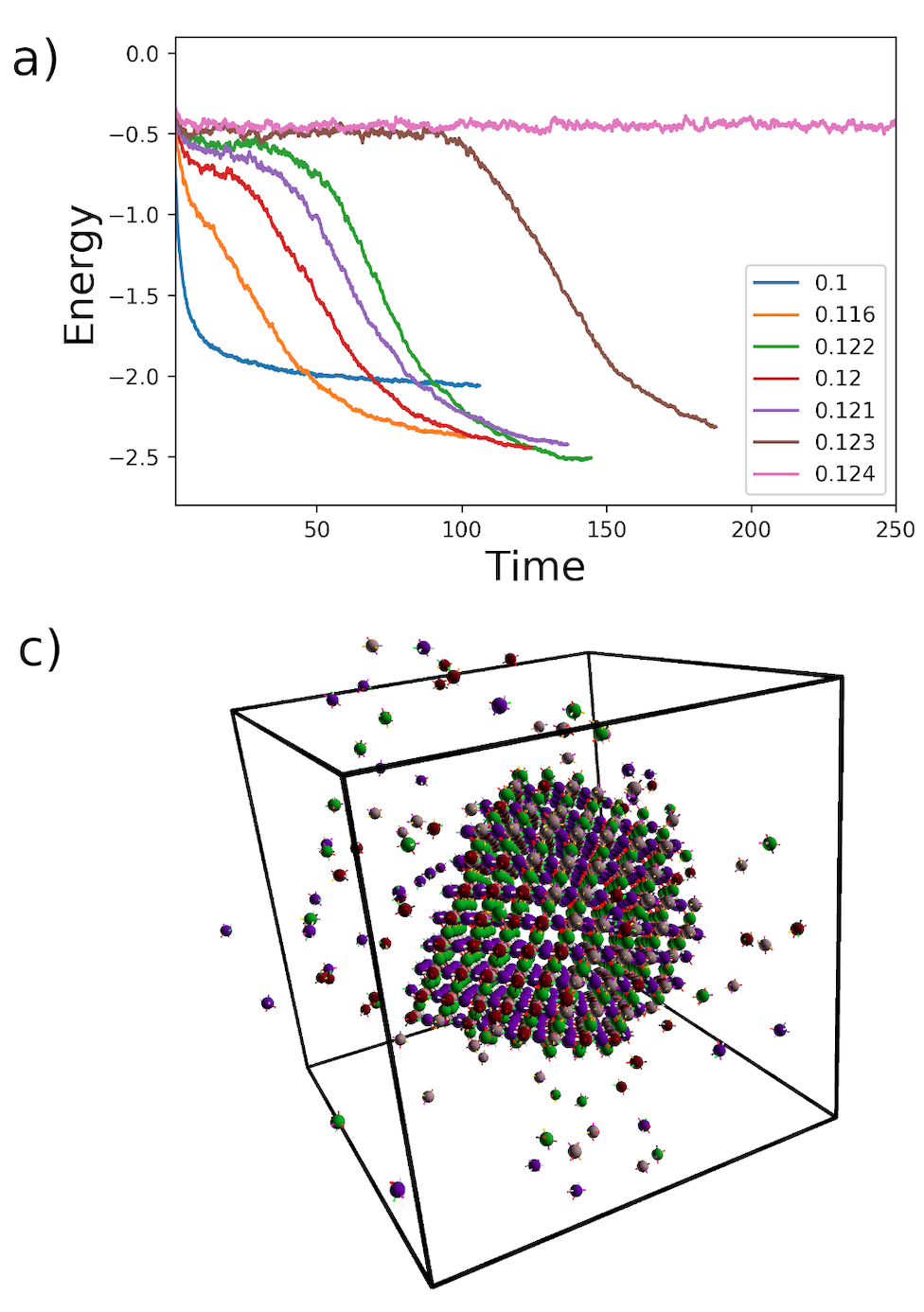 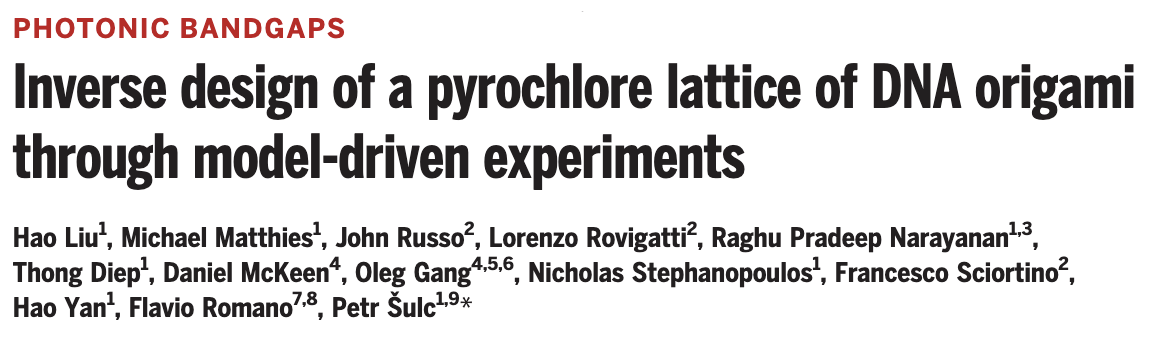 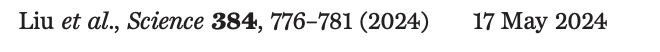 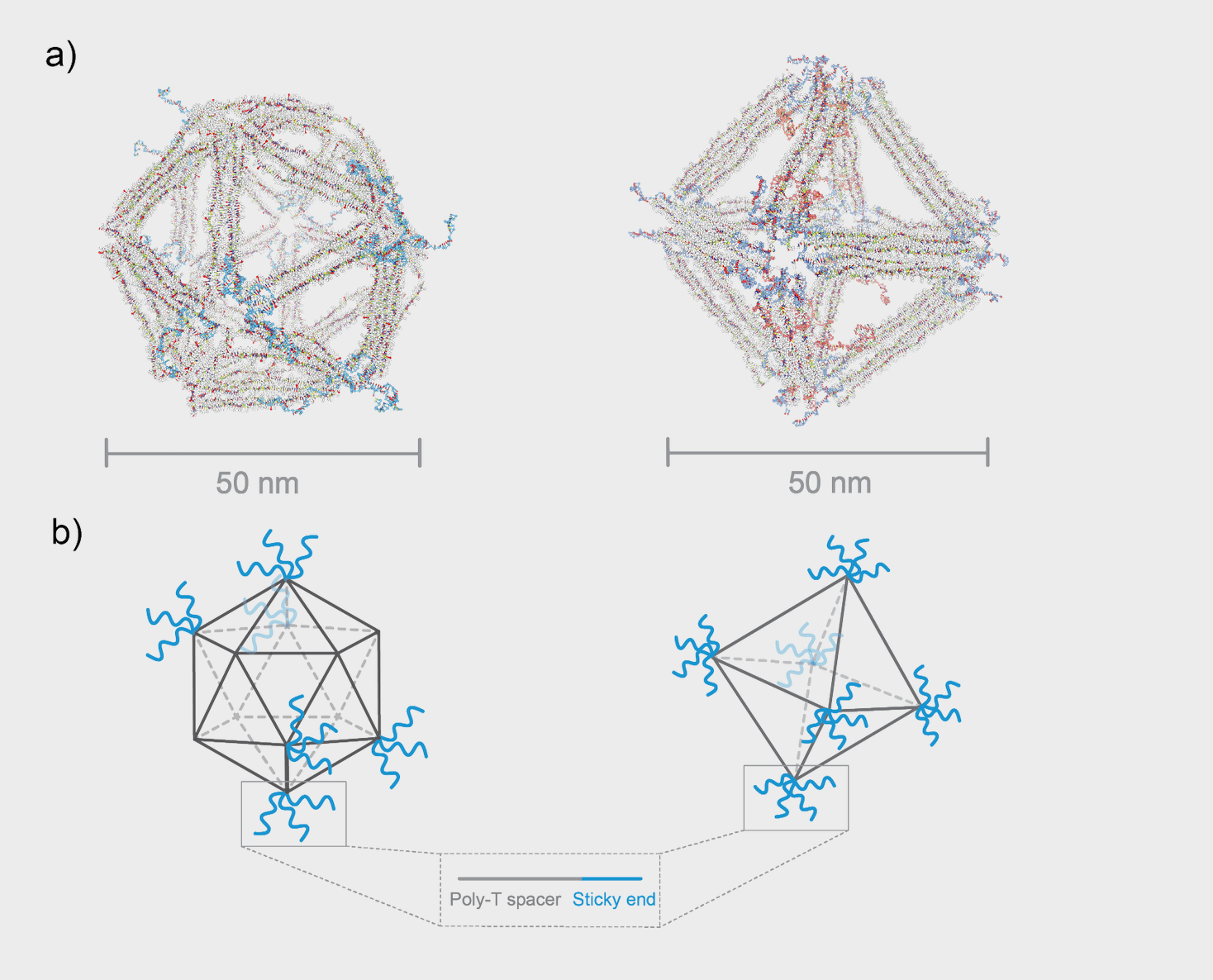 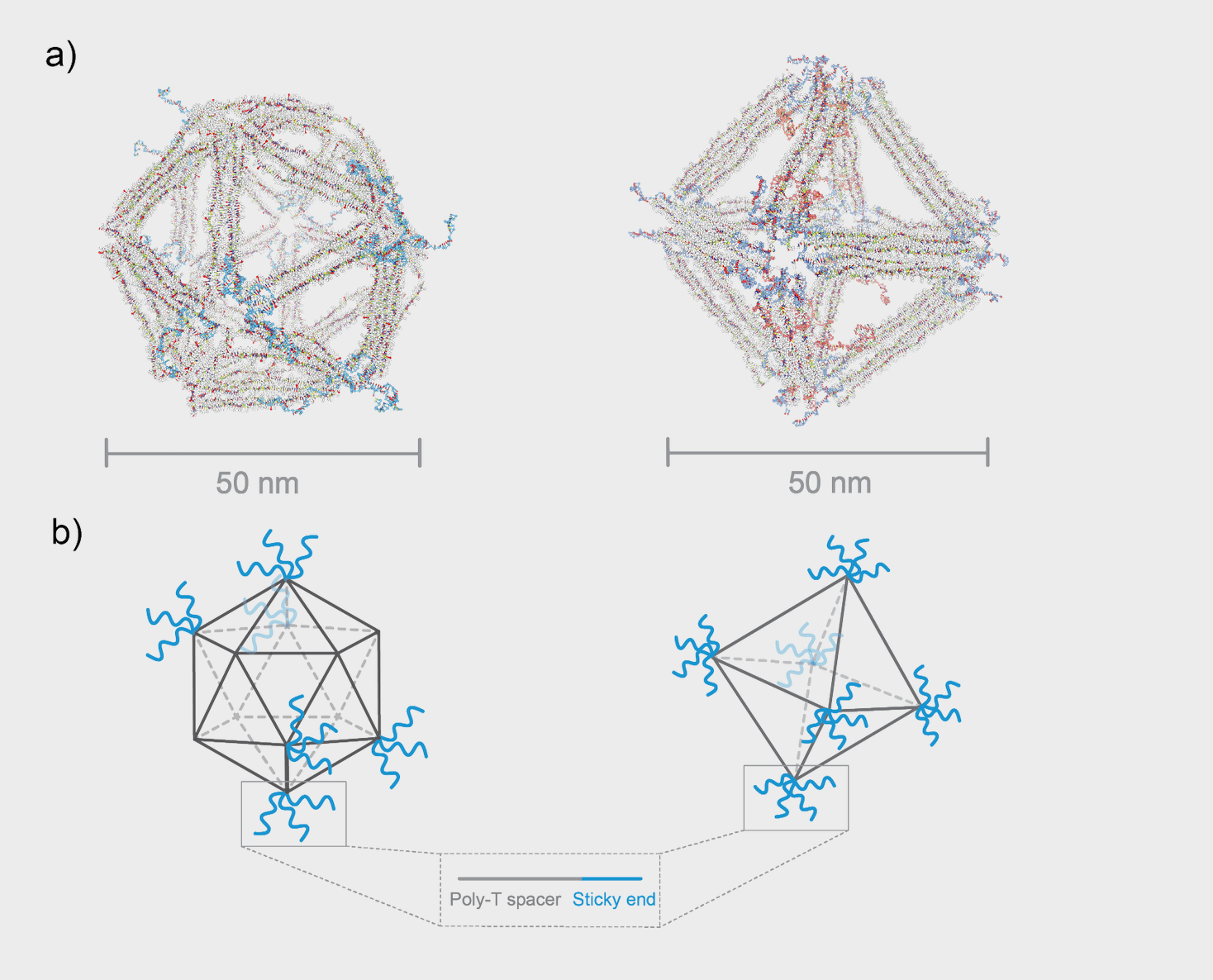 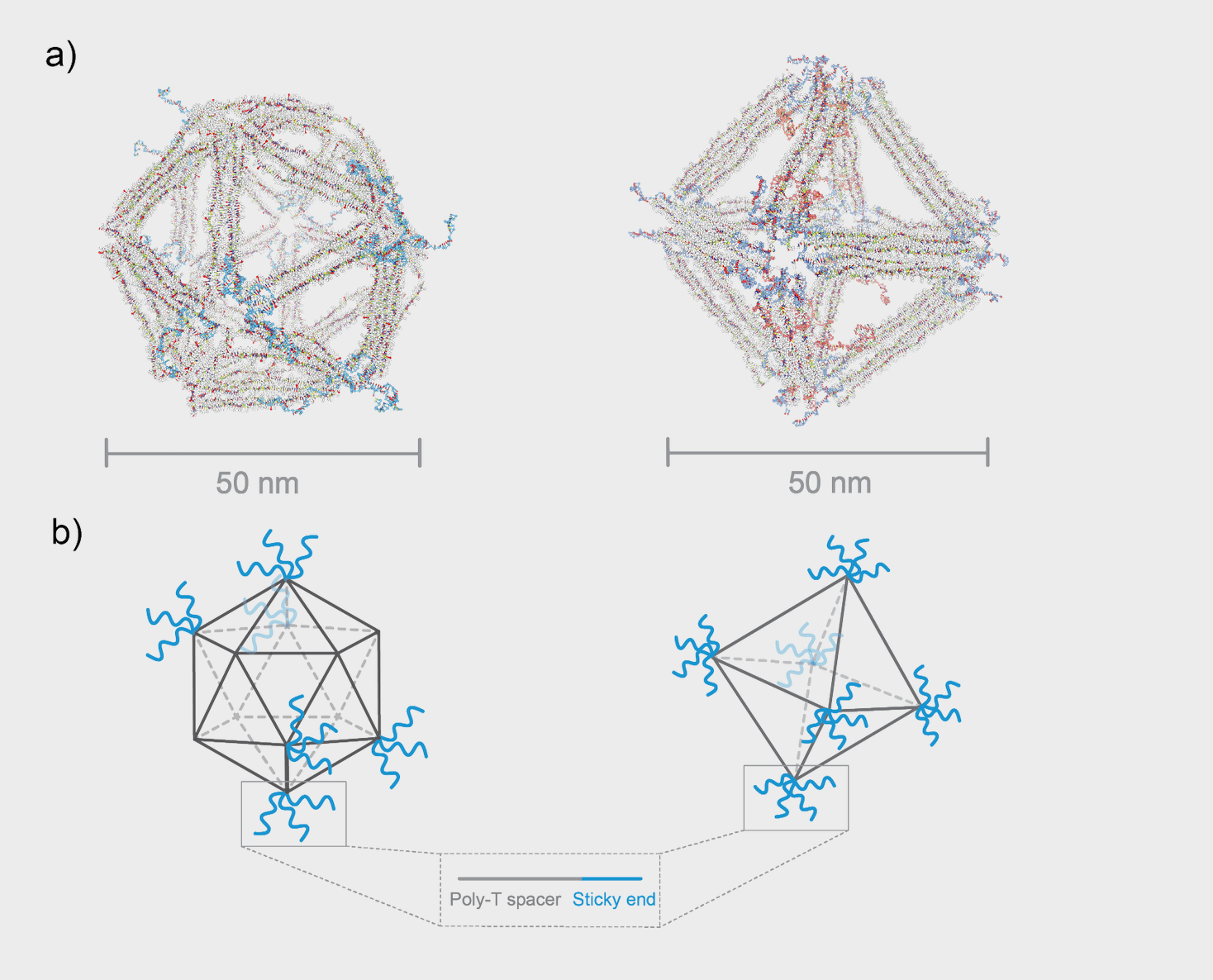 SAT-assembly and the experiments…. 
 









Tetrastack
Octahedral
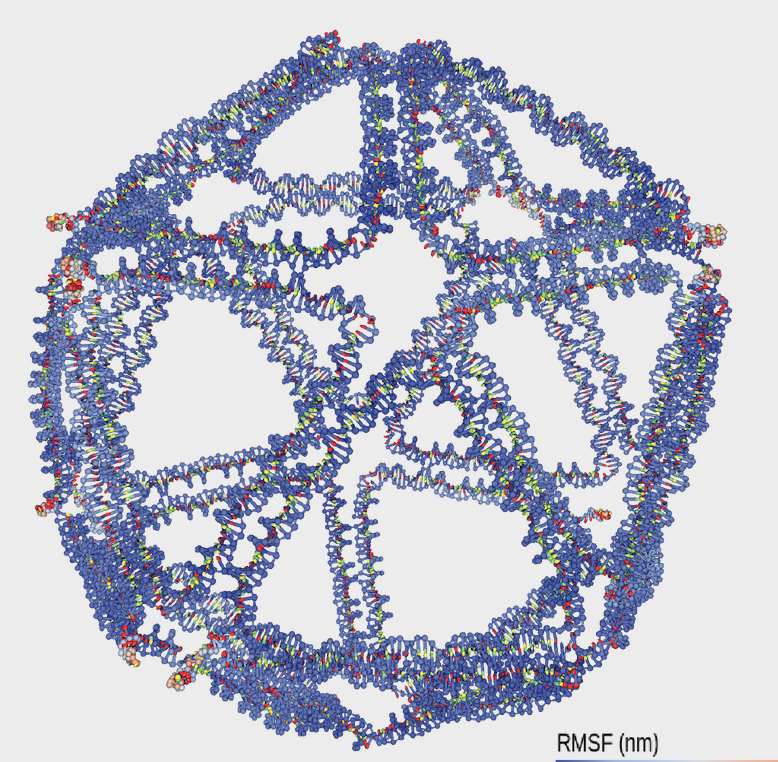 icosahedral
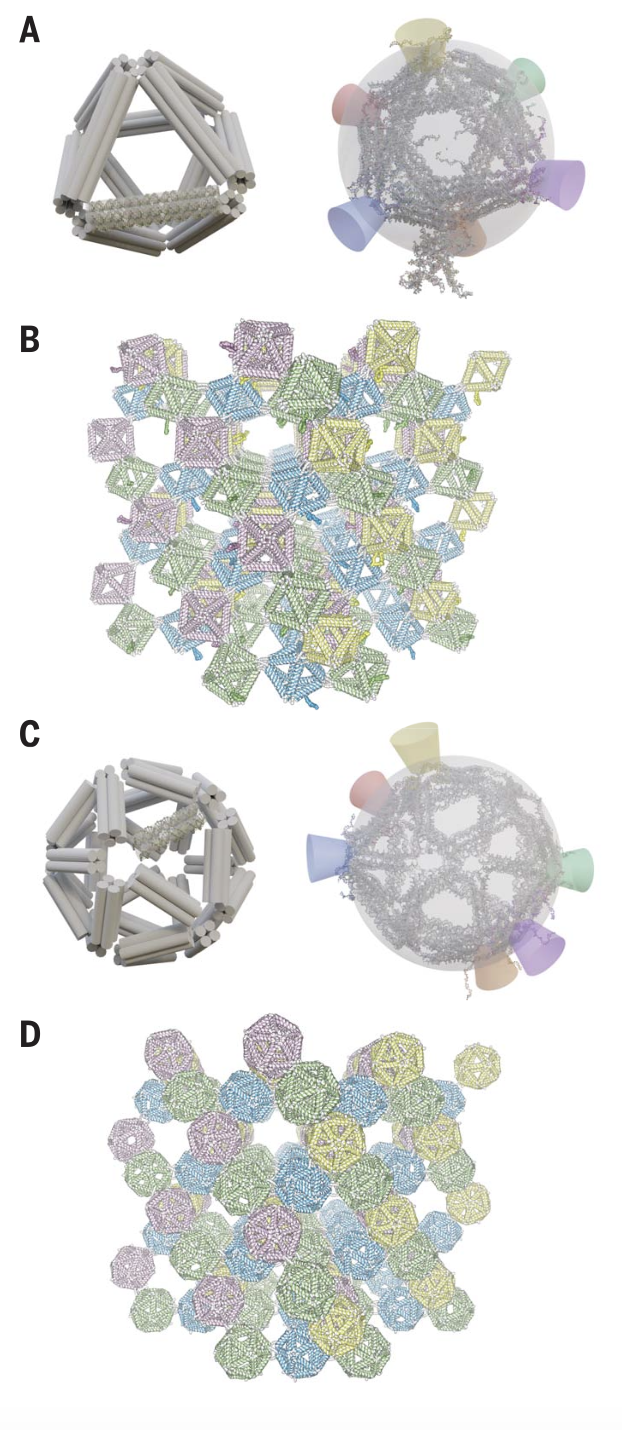 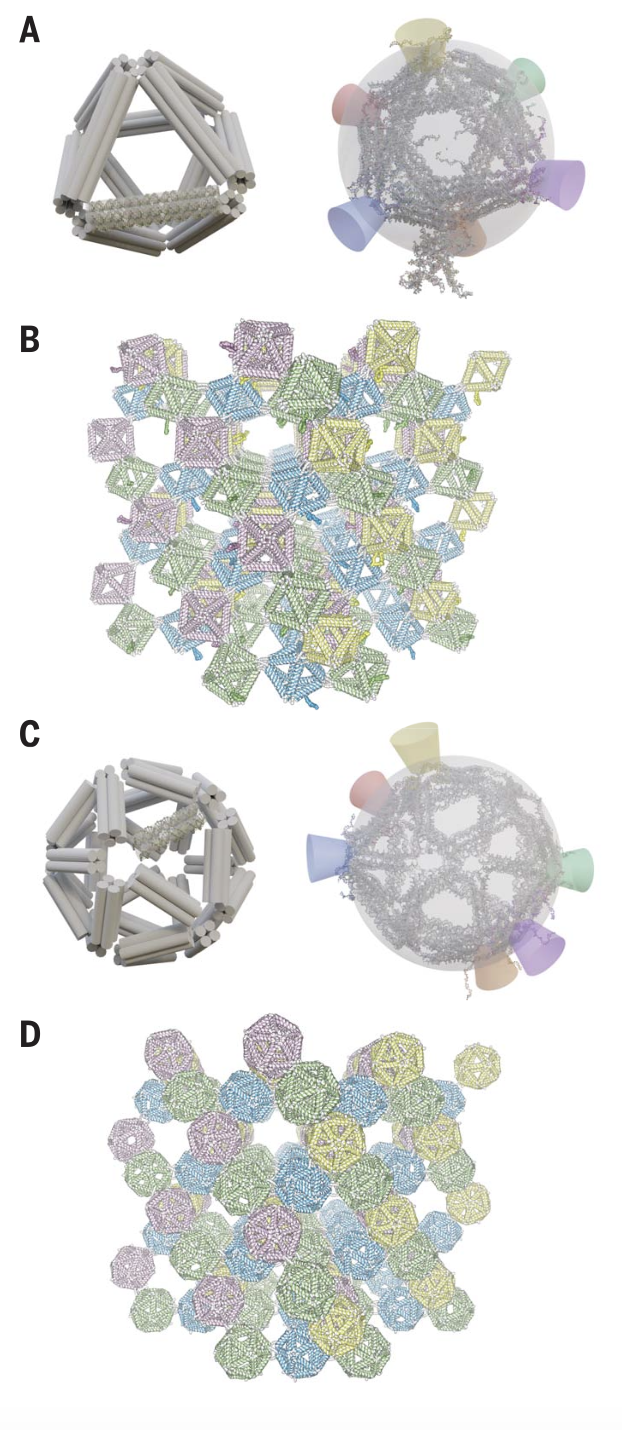 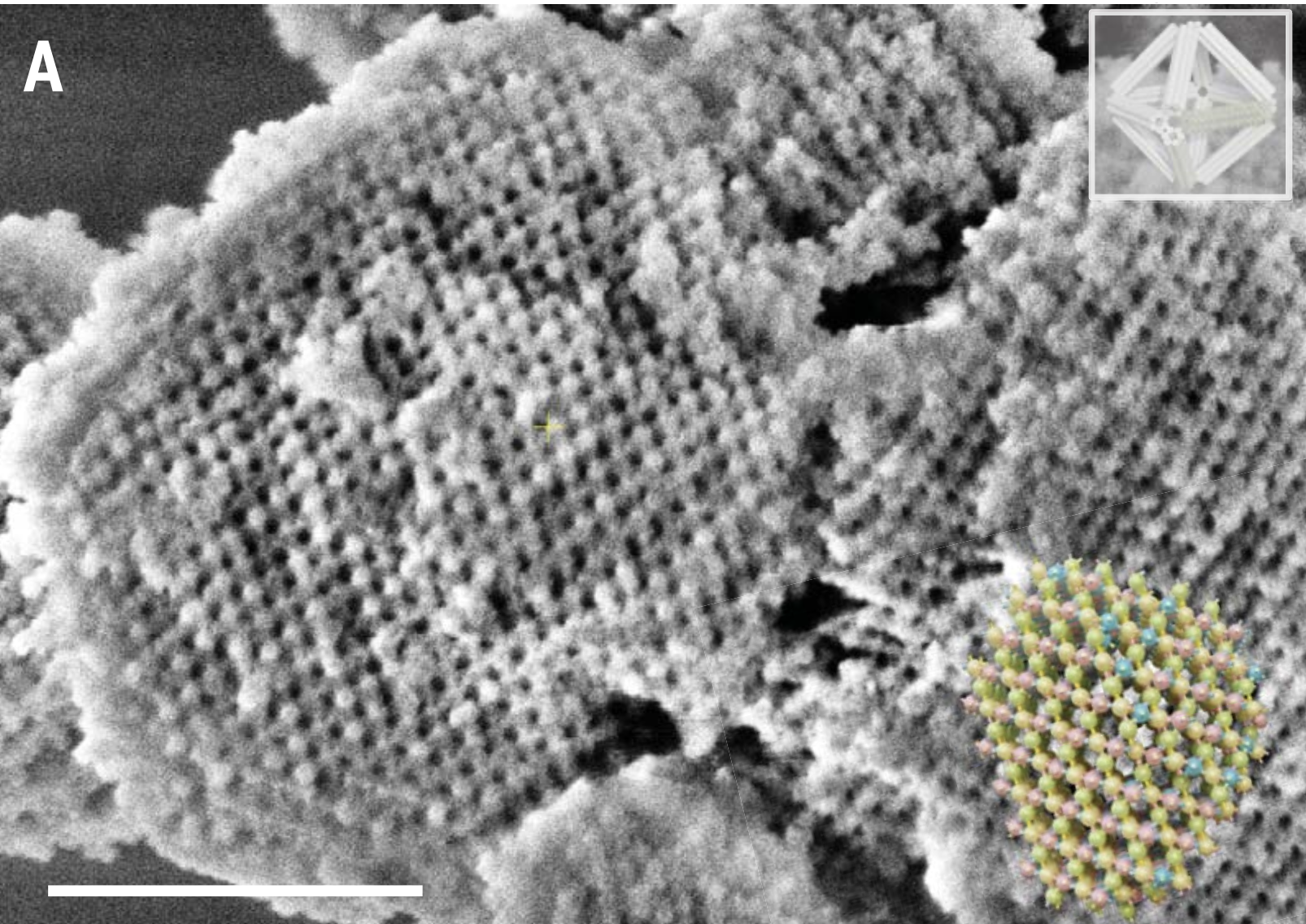 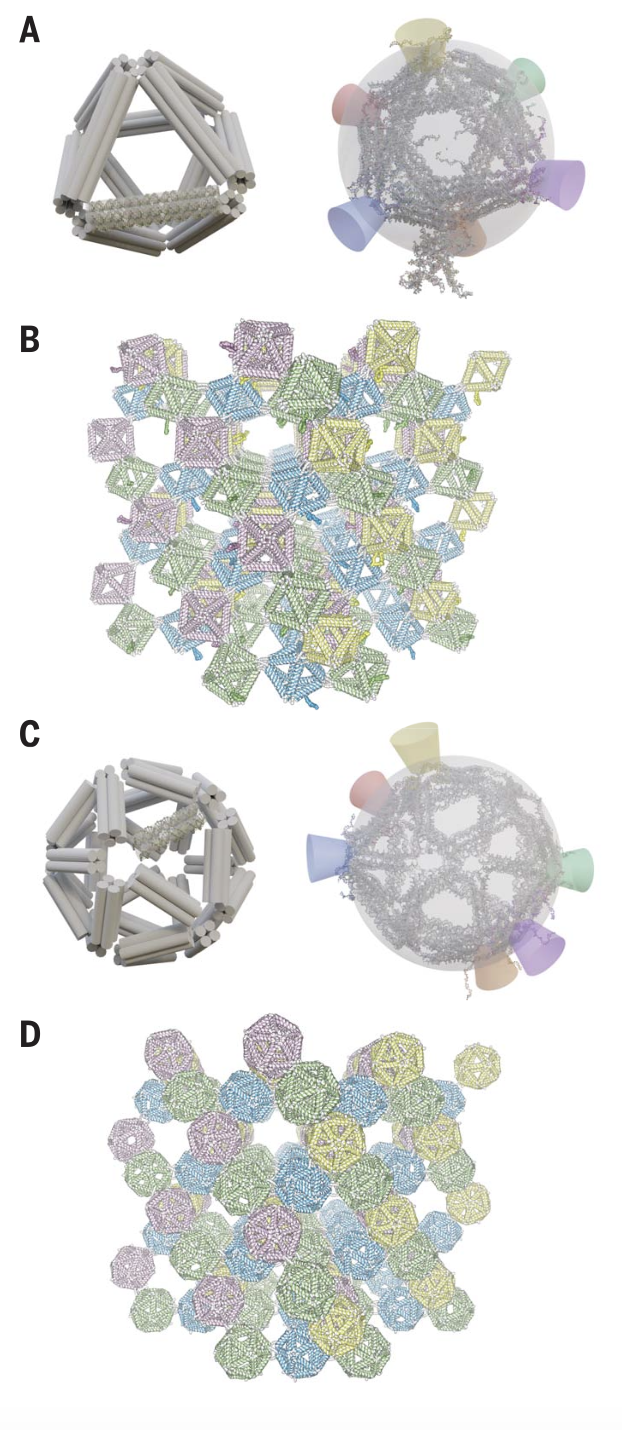 Silica-coated SEM images
Octahedral
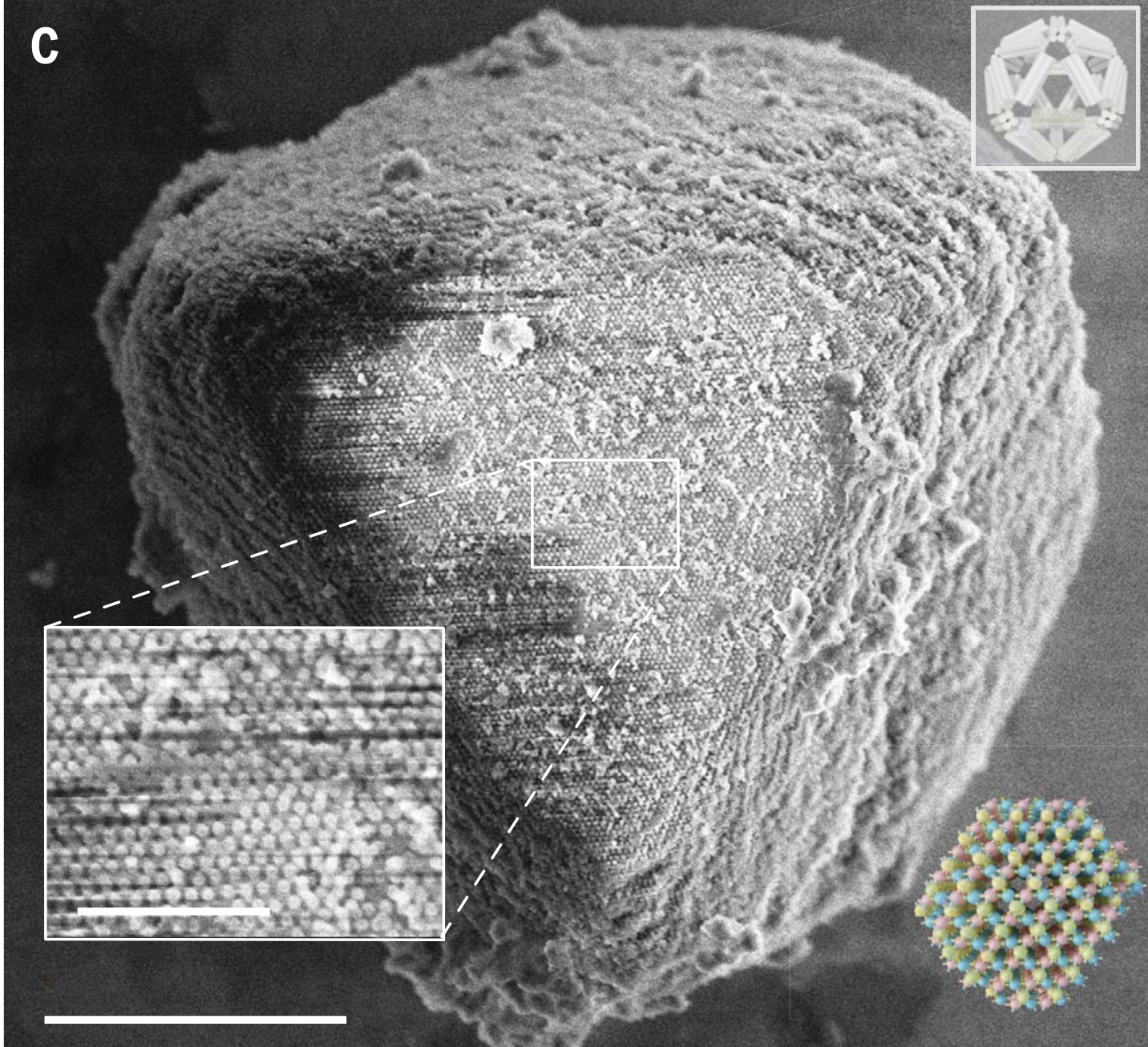 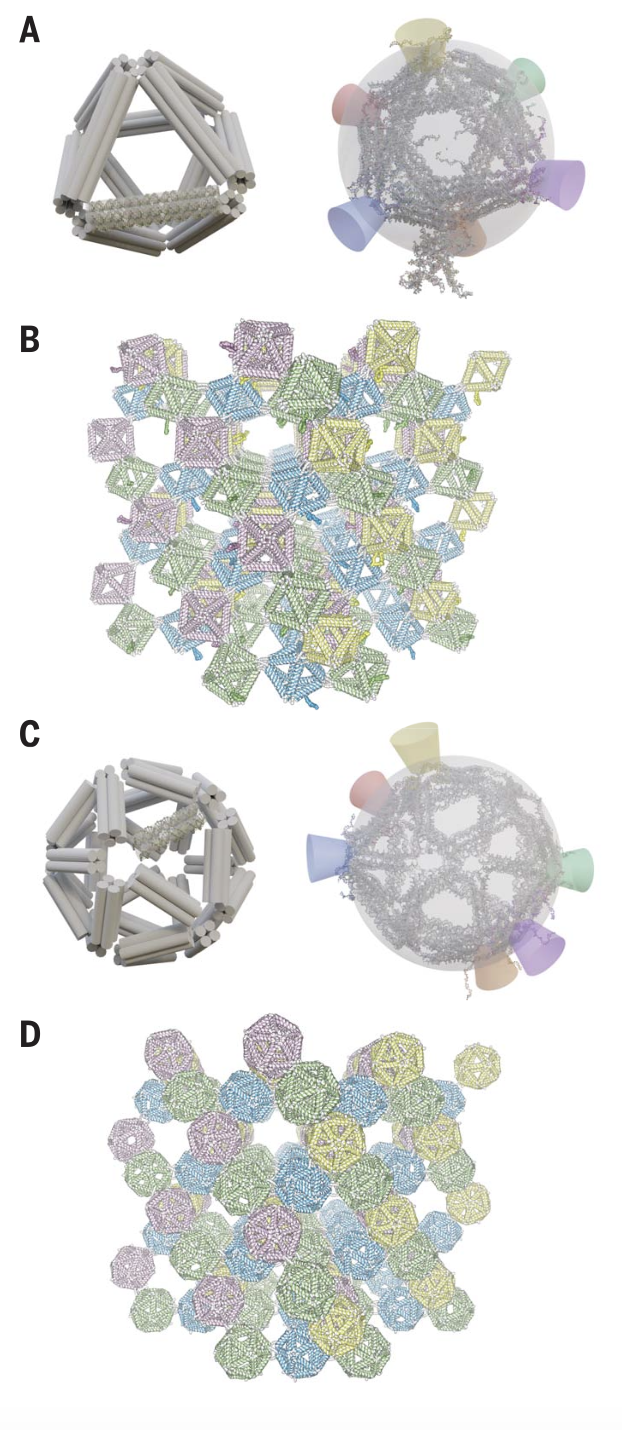 icosahedral
Micron-scale
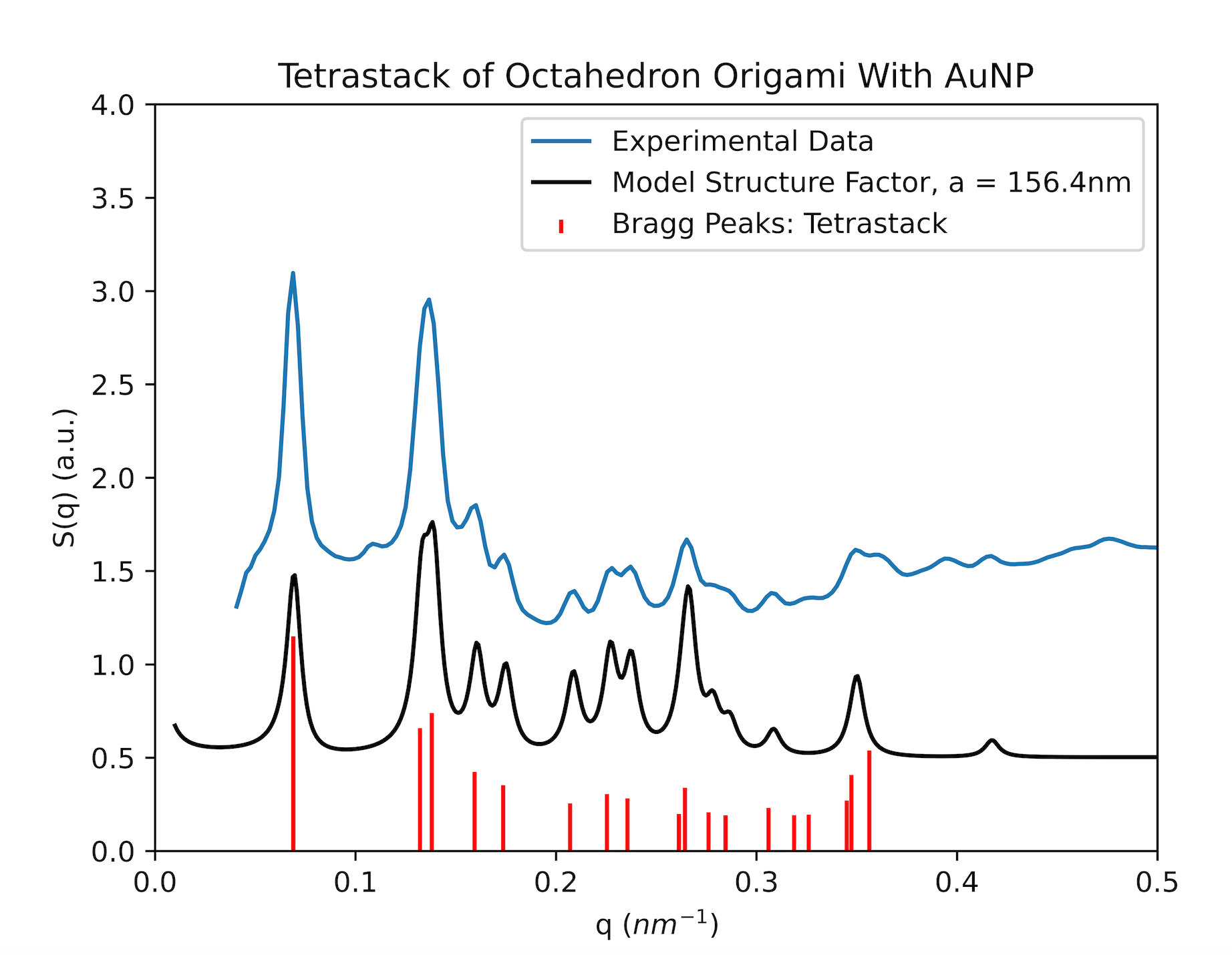 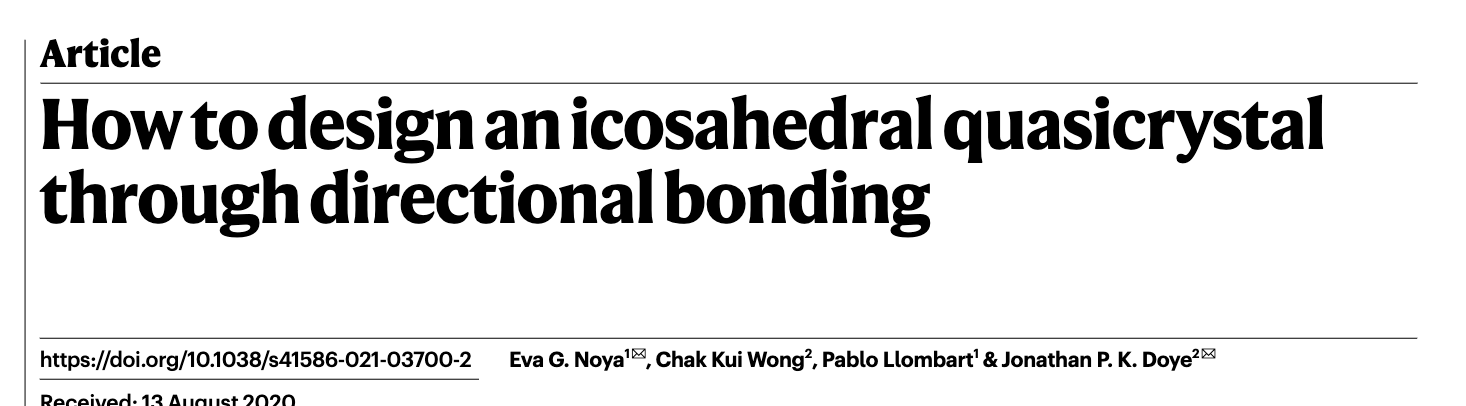 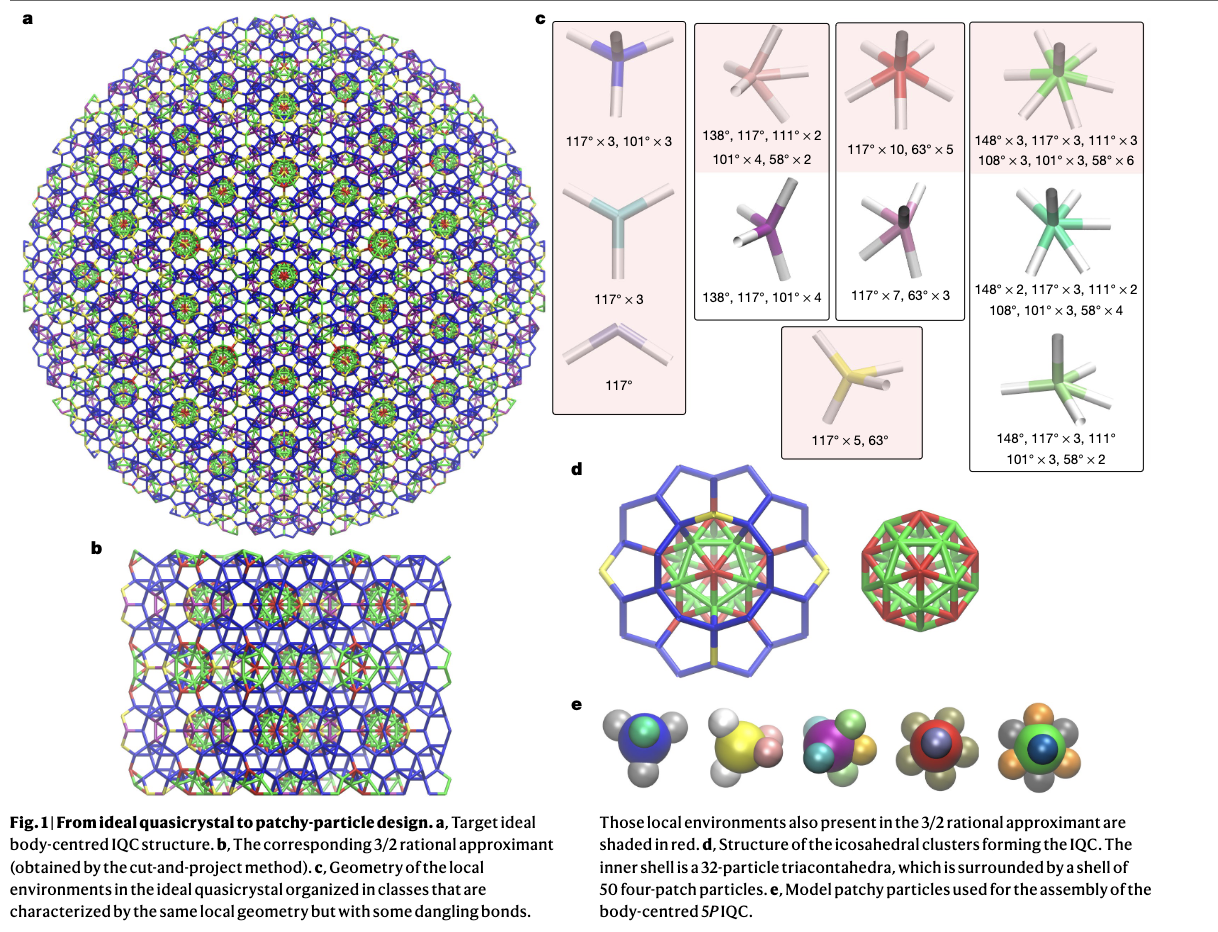 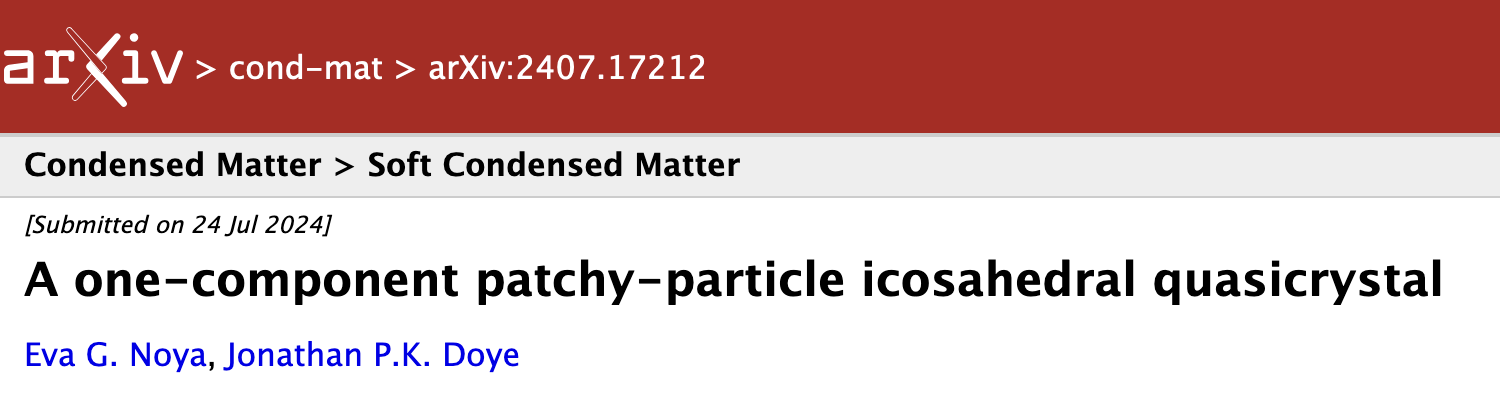 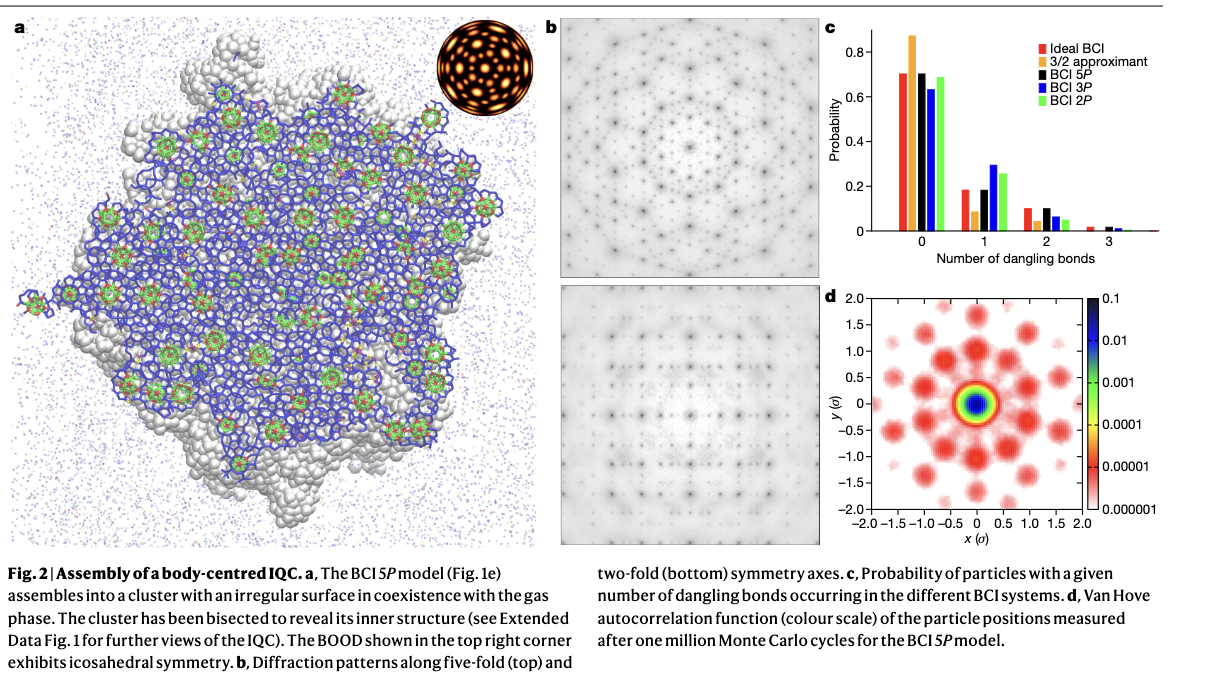 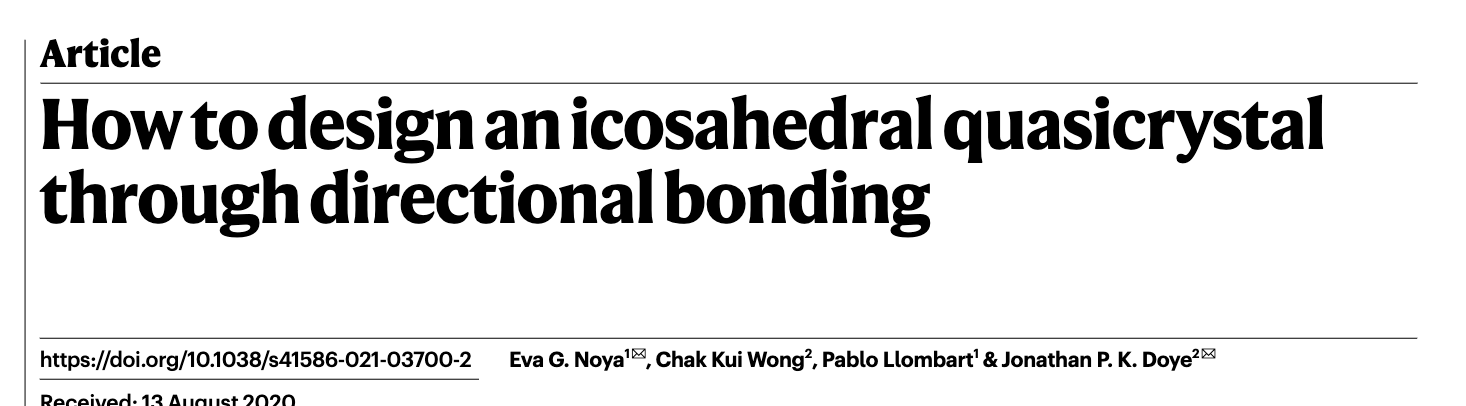 Proof of concept: Can SAT-assembly solve the problems with colours instead of torsion ?
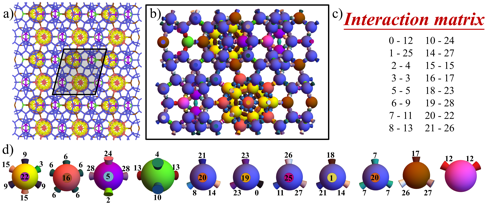 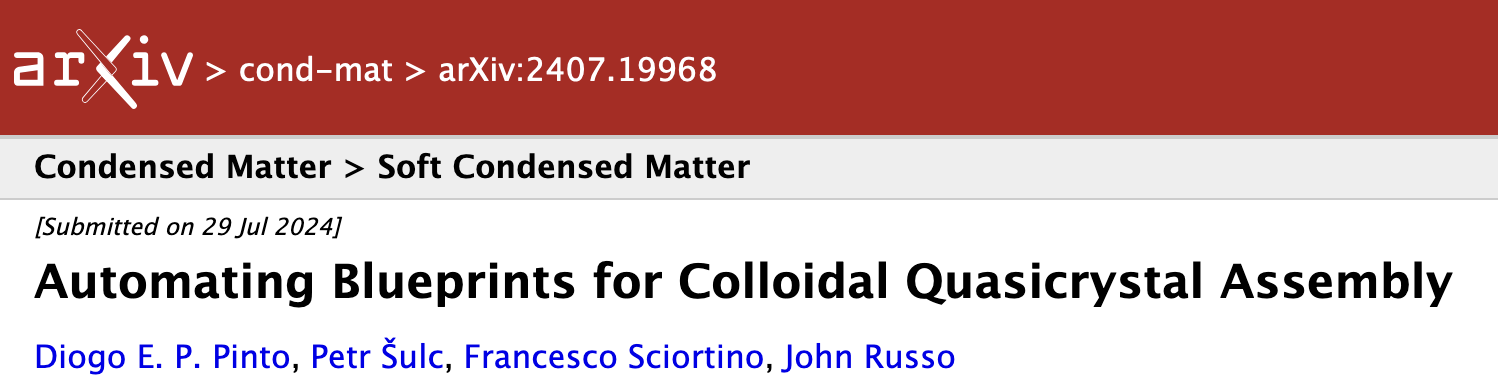 Spontaneous formation  of the approximant
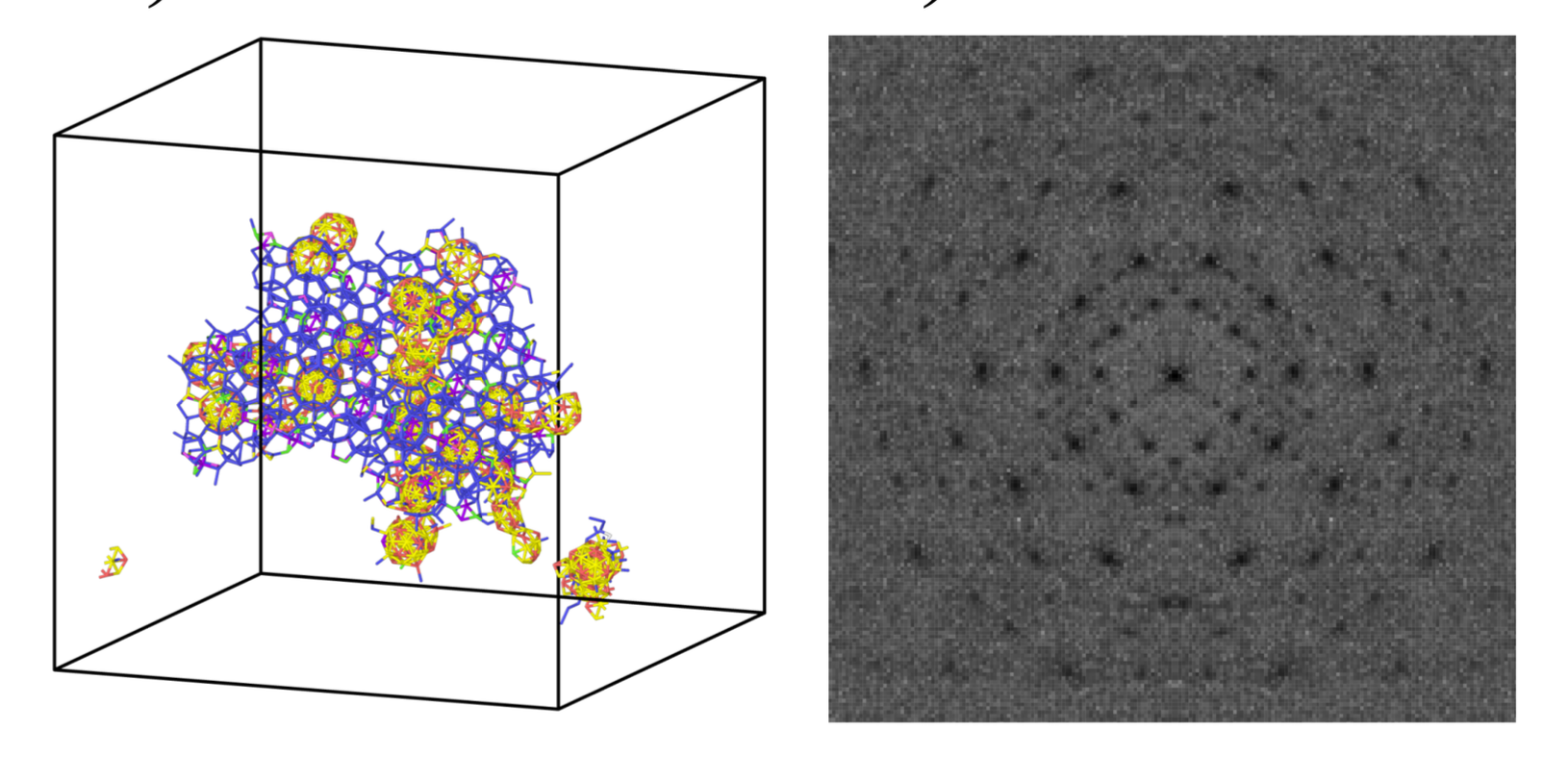 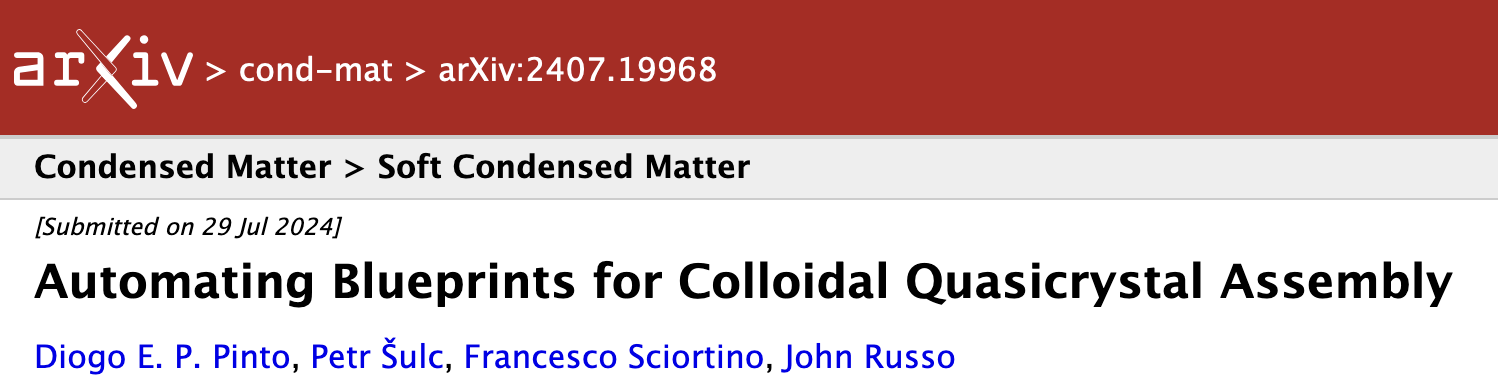 Np=11 Nc=29
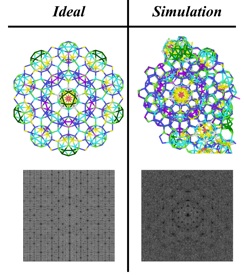 portion of an ideal 
quasicrystal with  
N = 1538 


Np=28  Nc=27
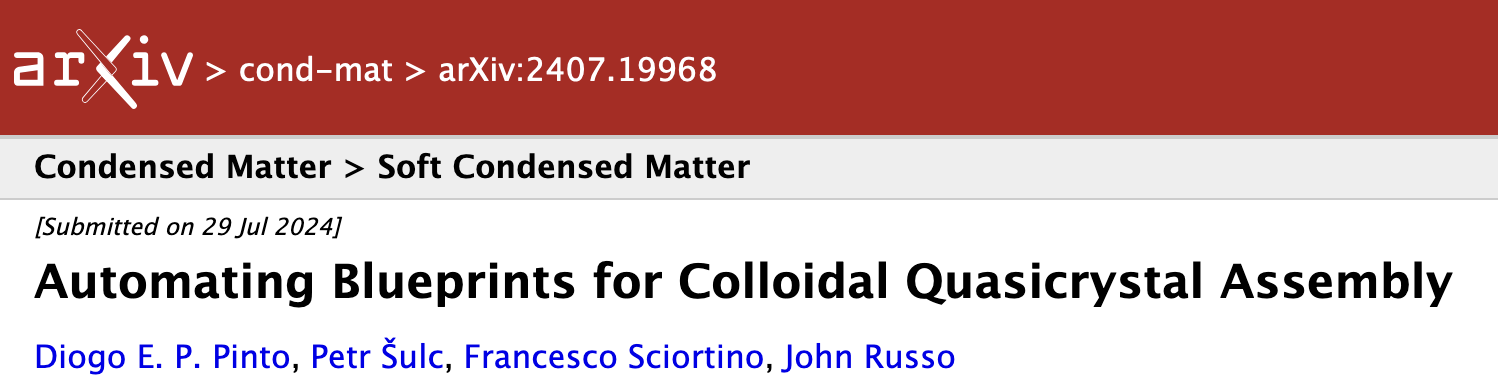 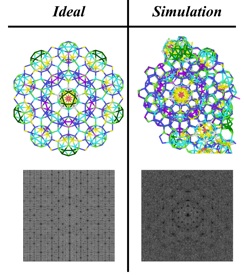 Take home messages
SAT-Assembly appears to be a valuable 
method to solve the self-assembly process
based on patchy particle’s building blocks

Ability to eliminate solutions presenting kinetic traps
Or ending in competing structures
Or encoding experimental requests

Possibility to encode the results into DNA-origami wireframe particles
Take home messages
More colors, easier self-assembly
Less symmetry, easier self-assembly
Azeotropic composition, easier self-assembly
THANKS FOR LISTENING !
Take home messages
More colors, easier self-assembly
Less symmetry, easier self-assembly
Azeotropic composition, easier self-assembly
Pets Sulc
John Russo
Diogo Pinto
Lorenzo Rovigatti
Camilla Beneduce
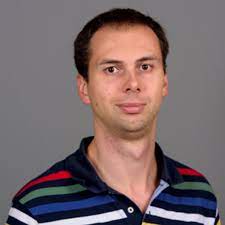 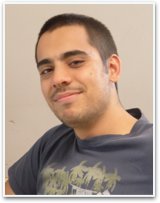 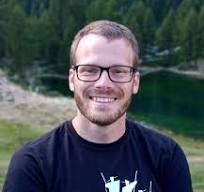 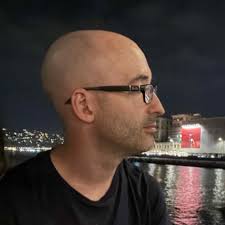 Colouring improves:  Np=1,Nc=2
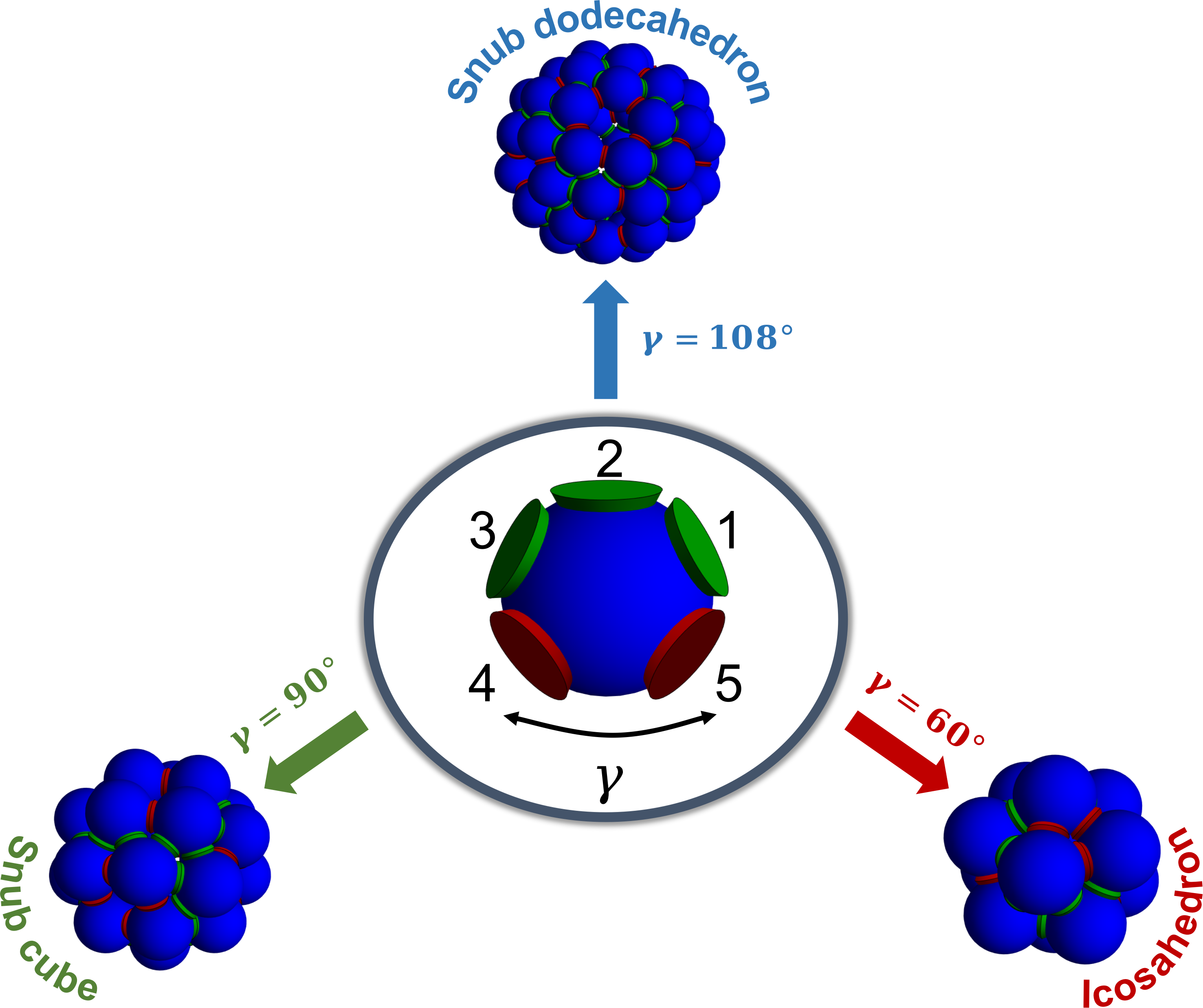 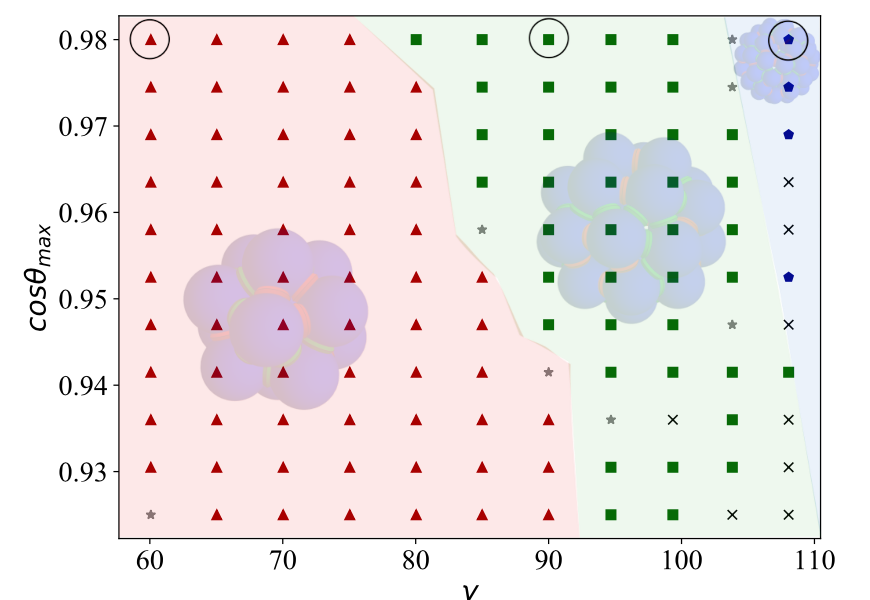 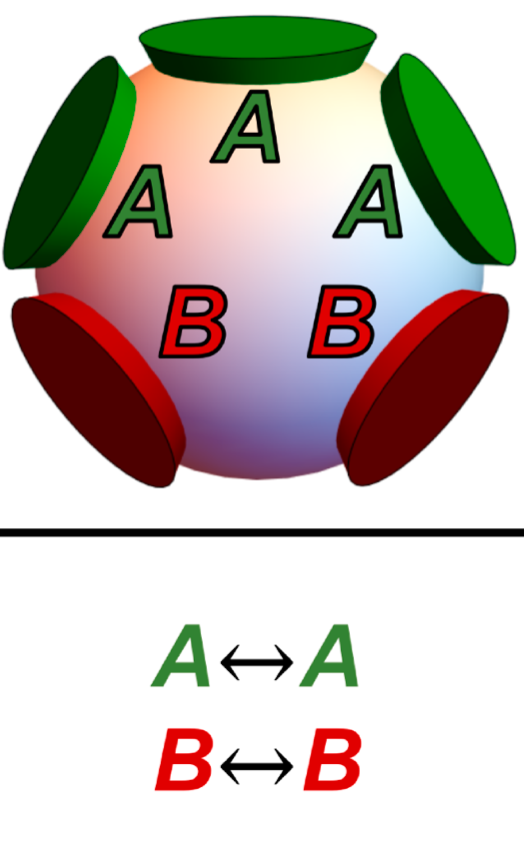 Higher yield, no misfolded,
competing structures.
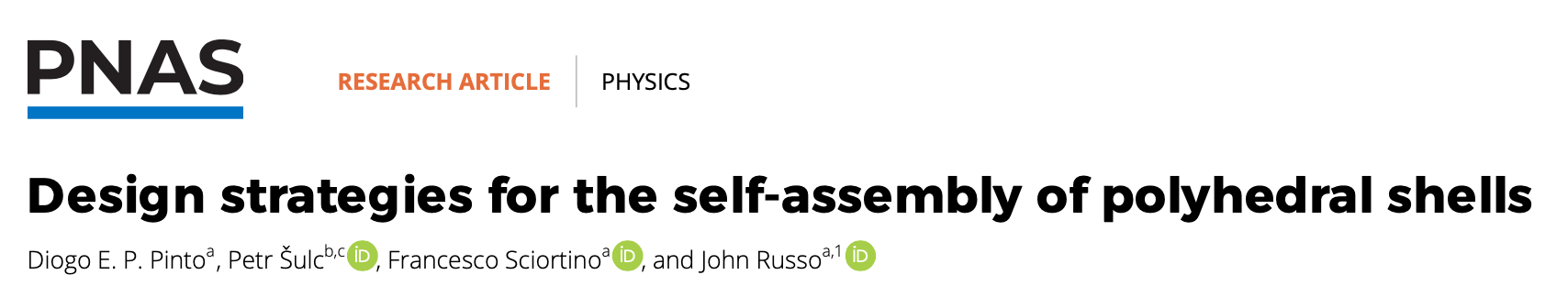 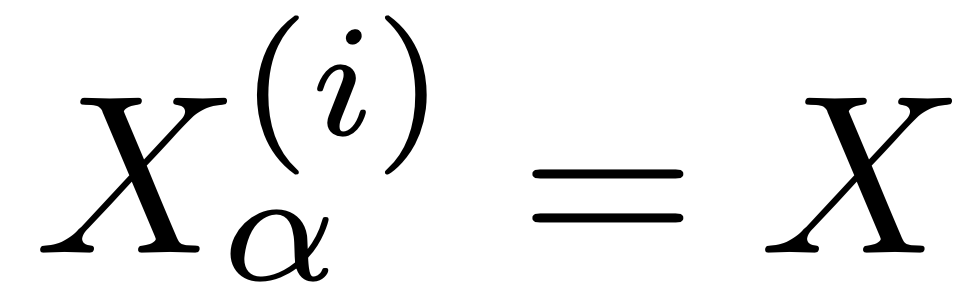 Sufficient condition for azeotropy
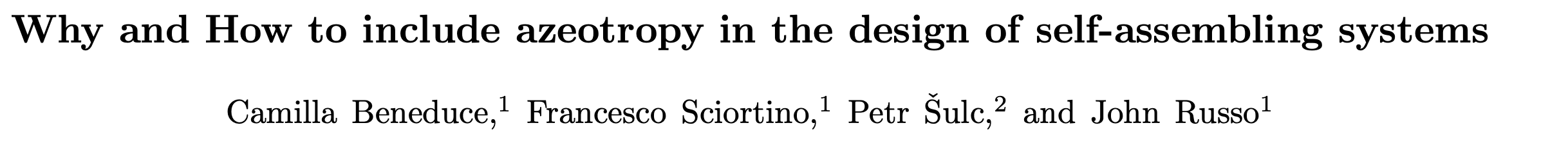 bond exclusivity
each patch has only one bonding partner (that can be itself in case of self-complementarity) among all patches of all species in the mixture.   
Azeotropic at equal molar conditions

fully-connected bond
each patch can bind with Ns patches, each located on a different species. 
Azeotropic at all molar conditions
SAT-assembly and the experiments…. 
Tetrastack:
Np=4, Nc=24 (Maximum number)
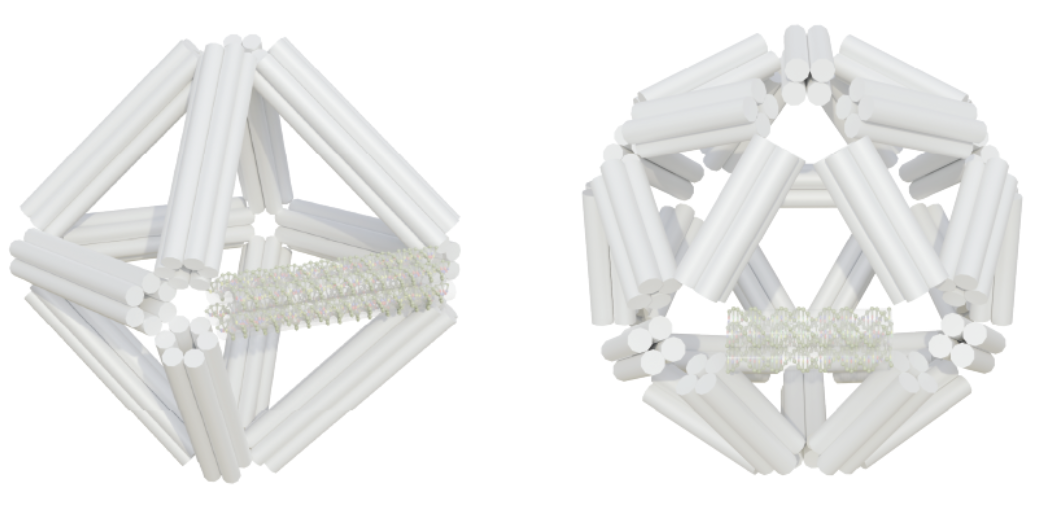 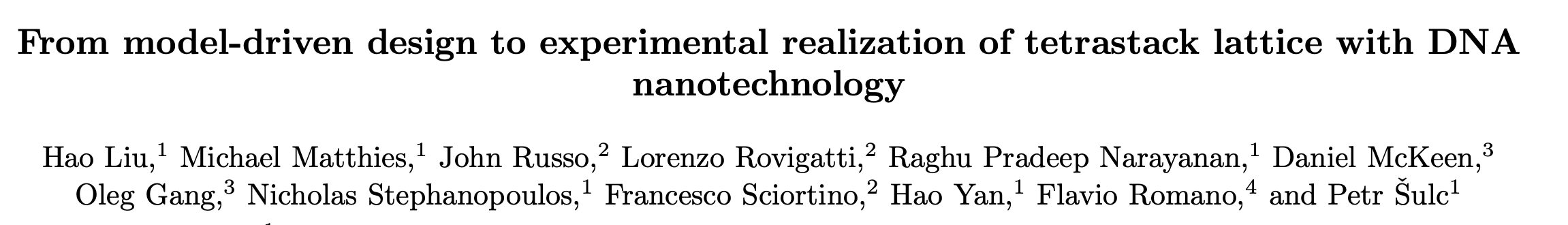 Theoretical predictions based on Wertheim theory
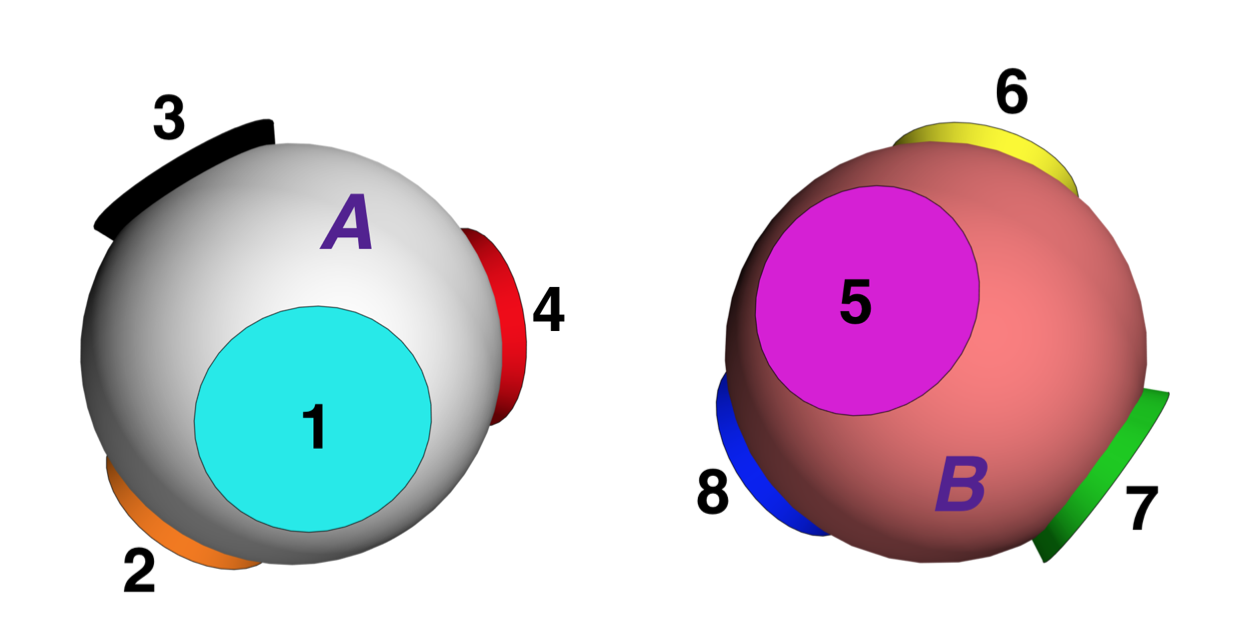 (case: azeotropic at equimolar)
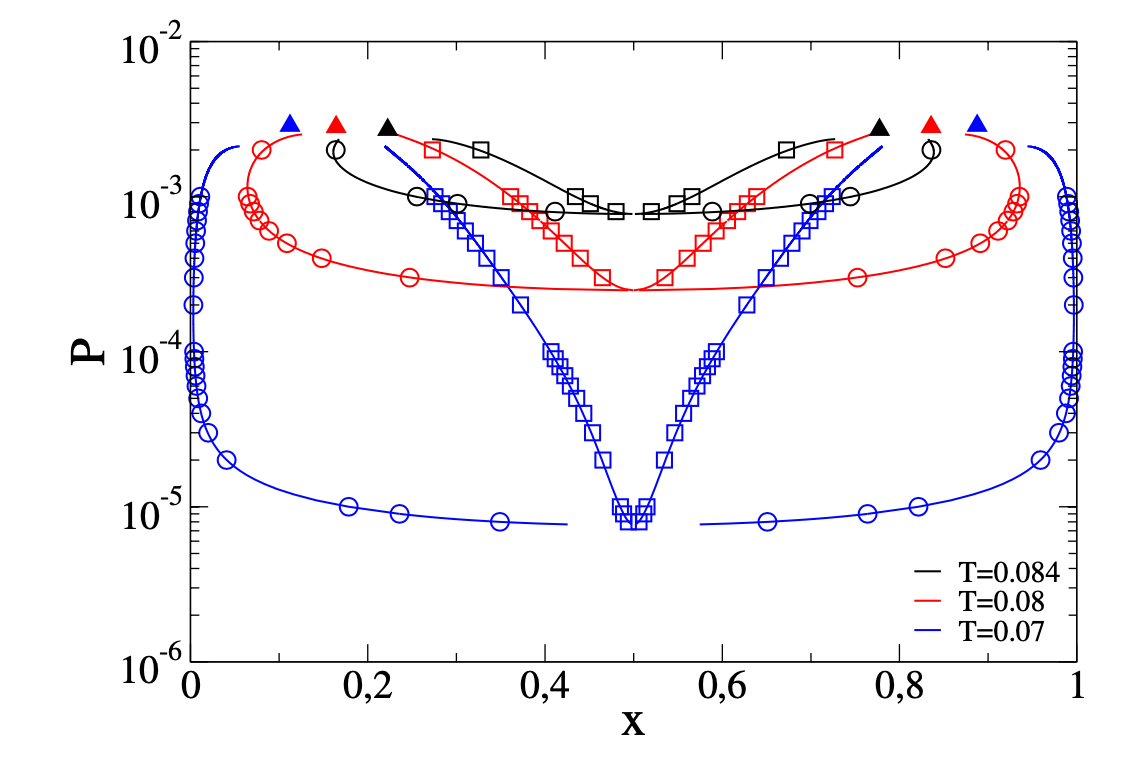 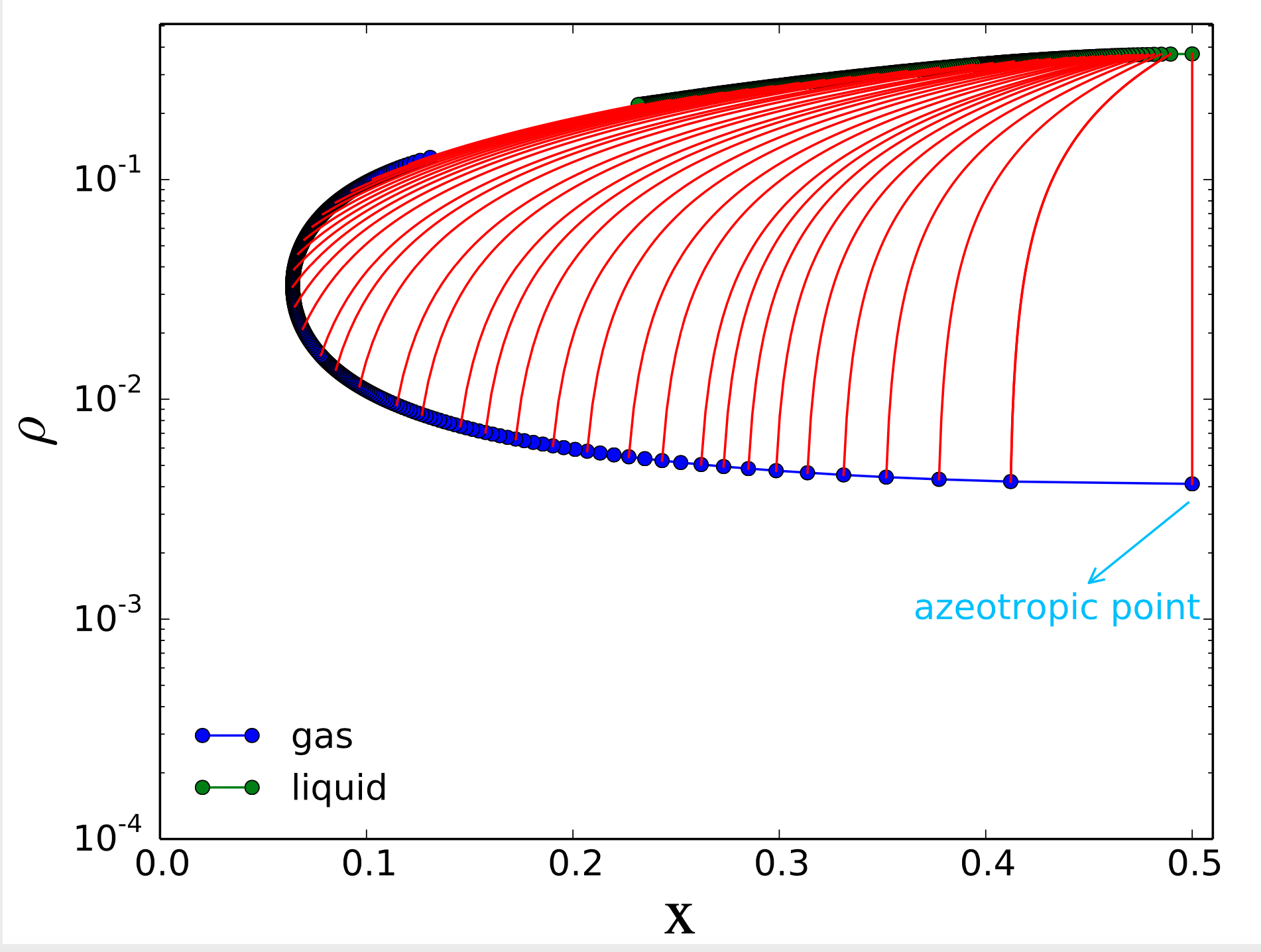 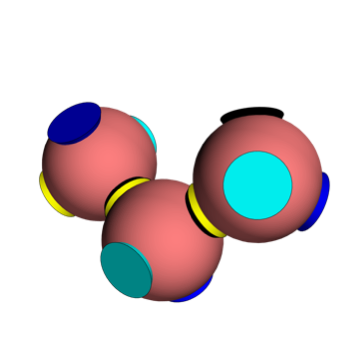 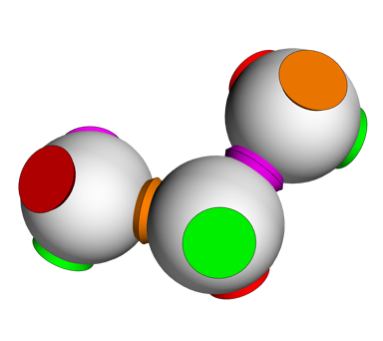 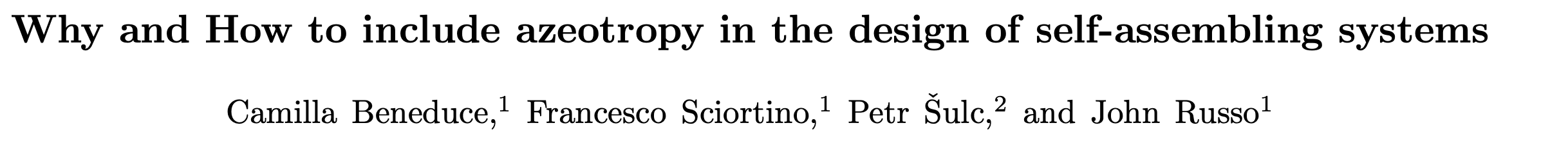 Potential pitfalls typically encountered in self- assembly
* metastable states that can compete with the final product; 

 * dynamically arrested states (kinetic traps);  

 * low aggregation rates; 

 * lack of knowledge of the underlying phase behaviour of the building-blocks, especially for mixtures with many components.
From an experimental point-of-view one need to consider:
* the difficulty in realizing bulk quantities of building blocks, 
their size (gravitational effect) 

* the interaction polydispersity (promoting disordered arrest)

* The difficulty in controlling mechanical and molecular properties, such as softness and flexibility.
Theoretical Approaches
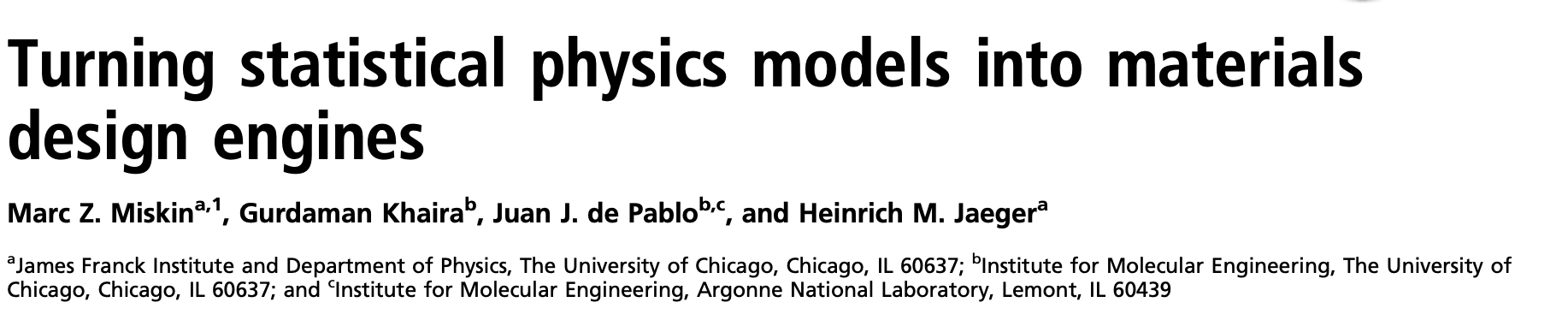 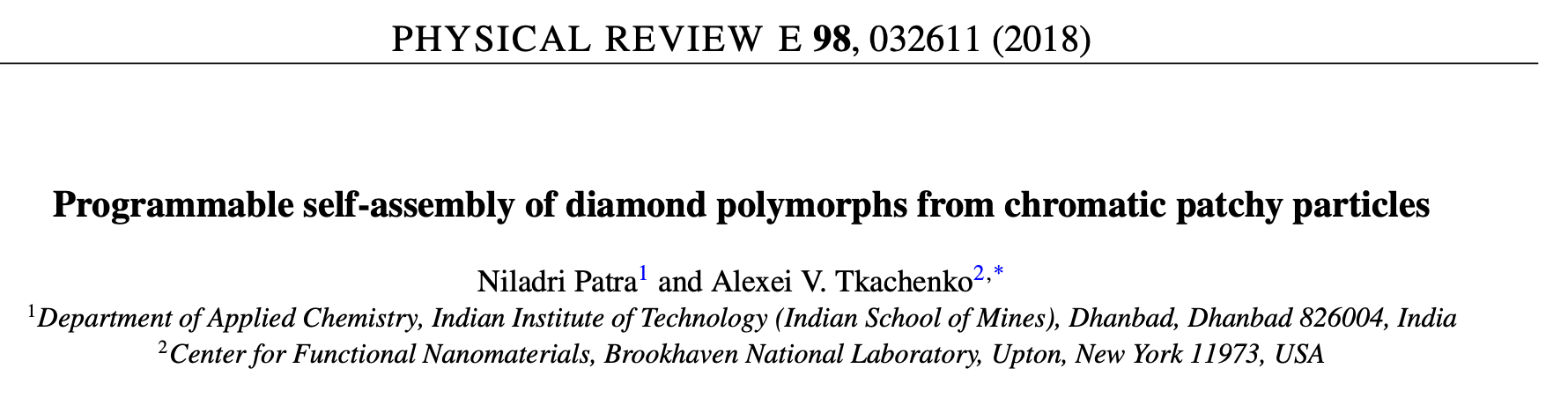 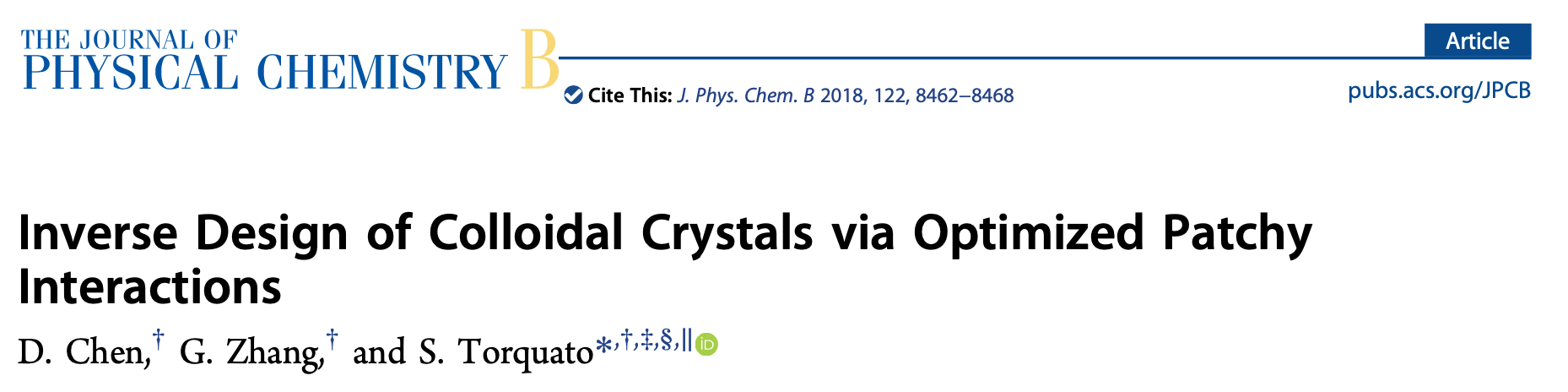 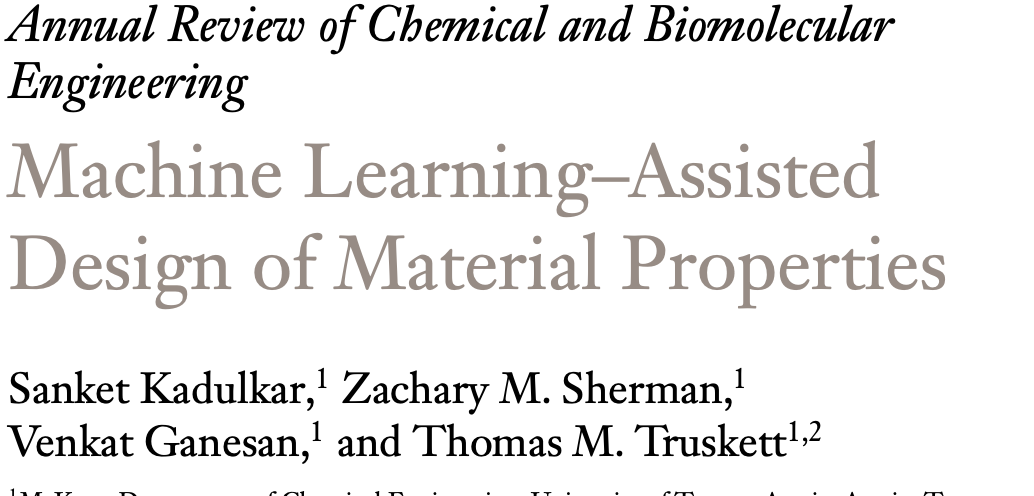 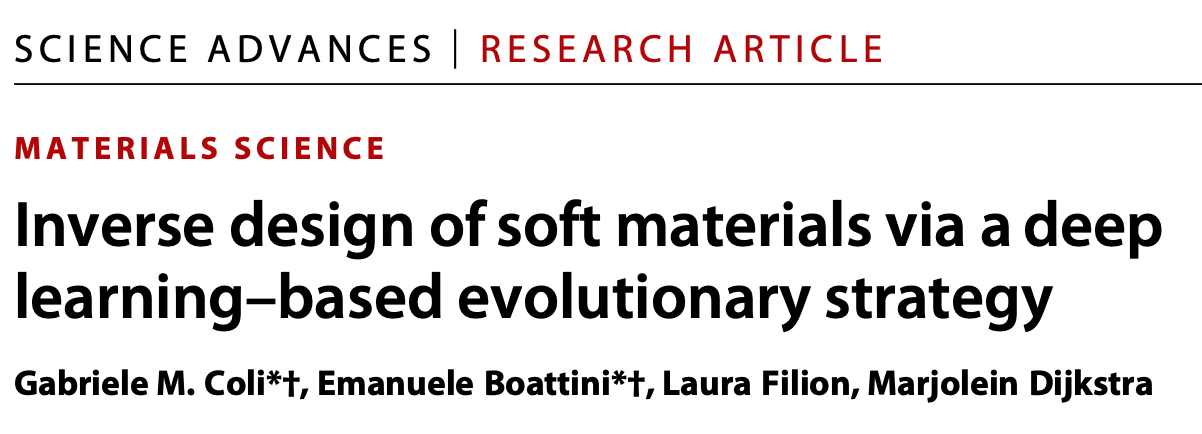 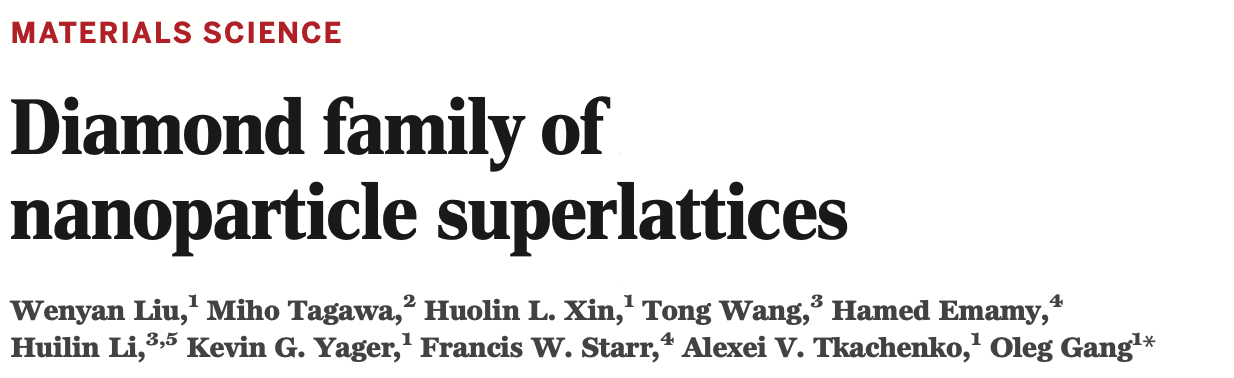 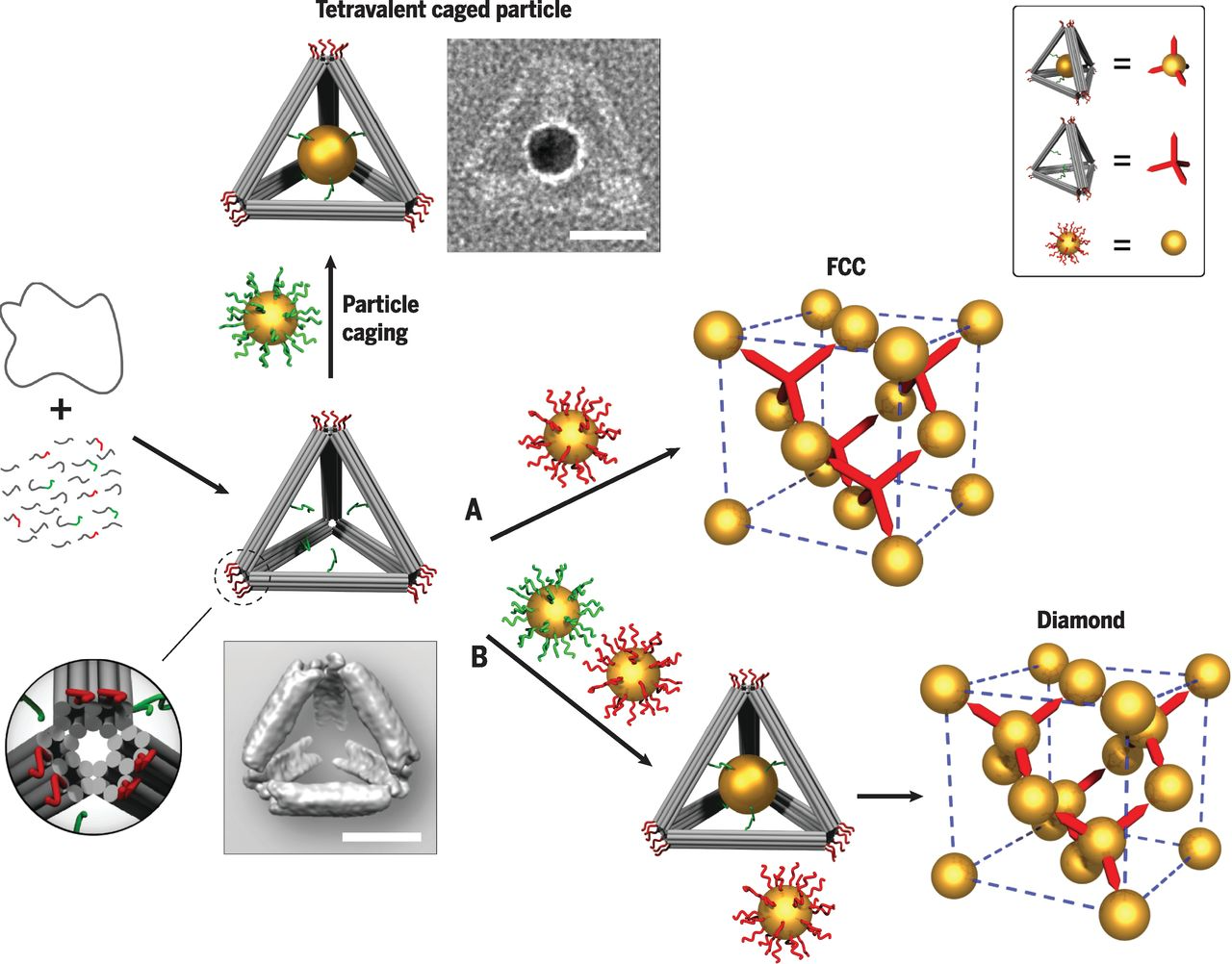 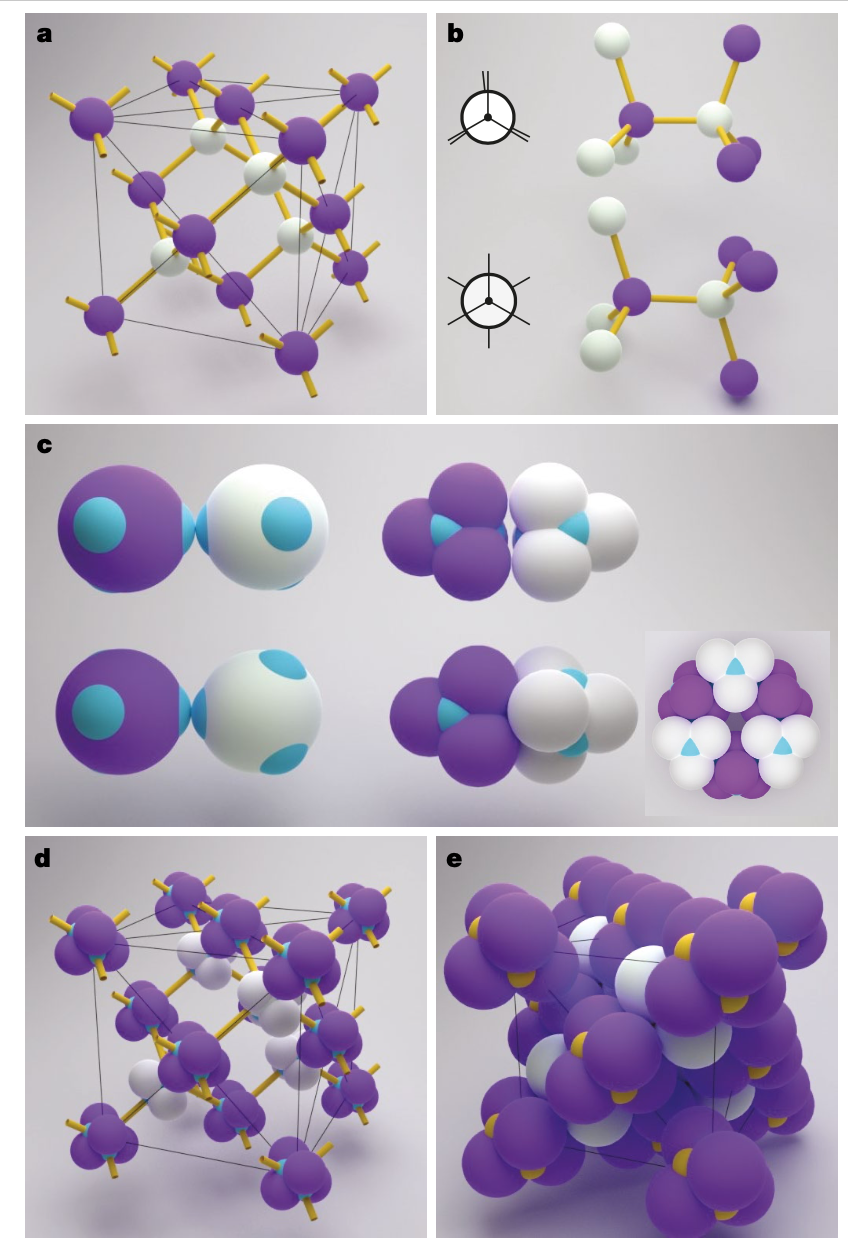 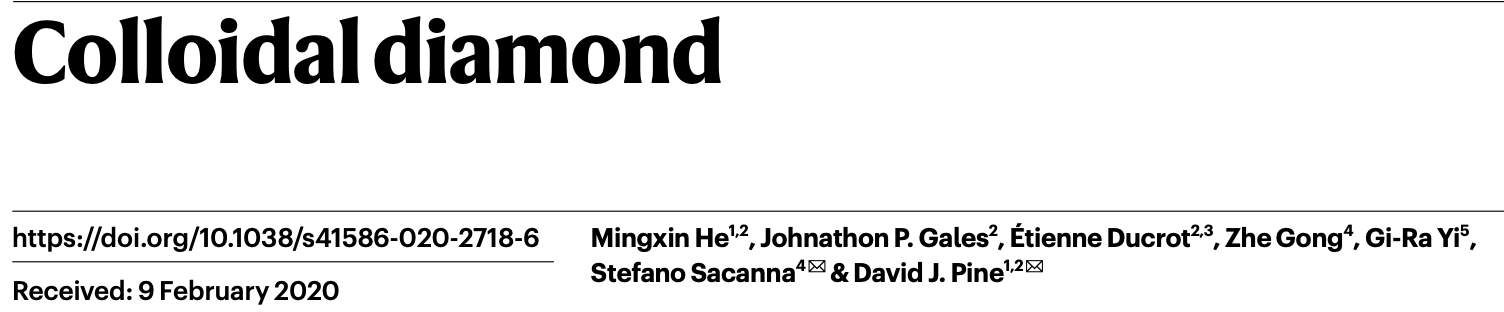 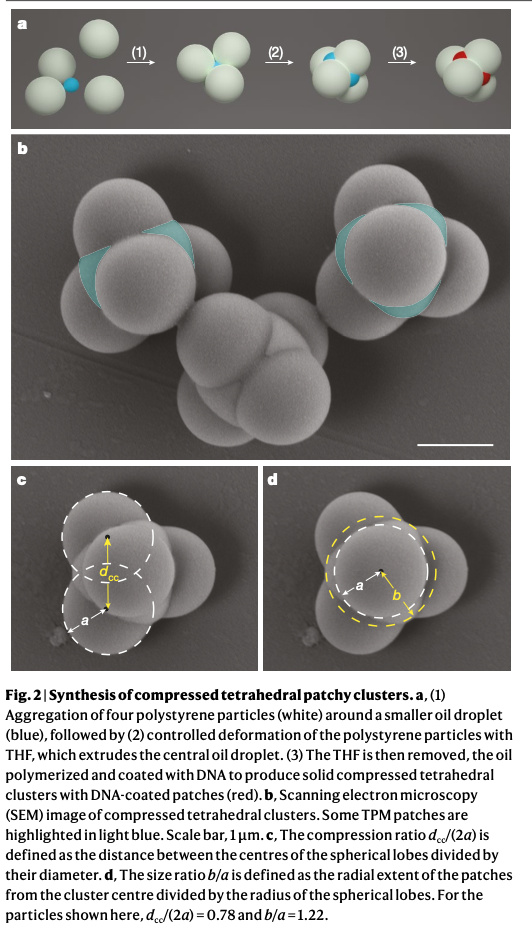 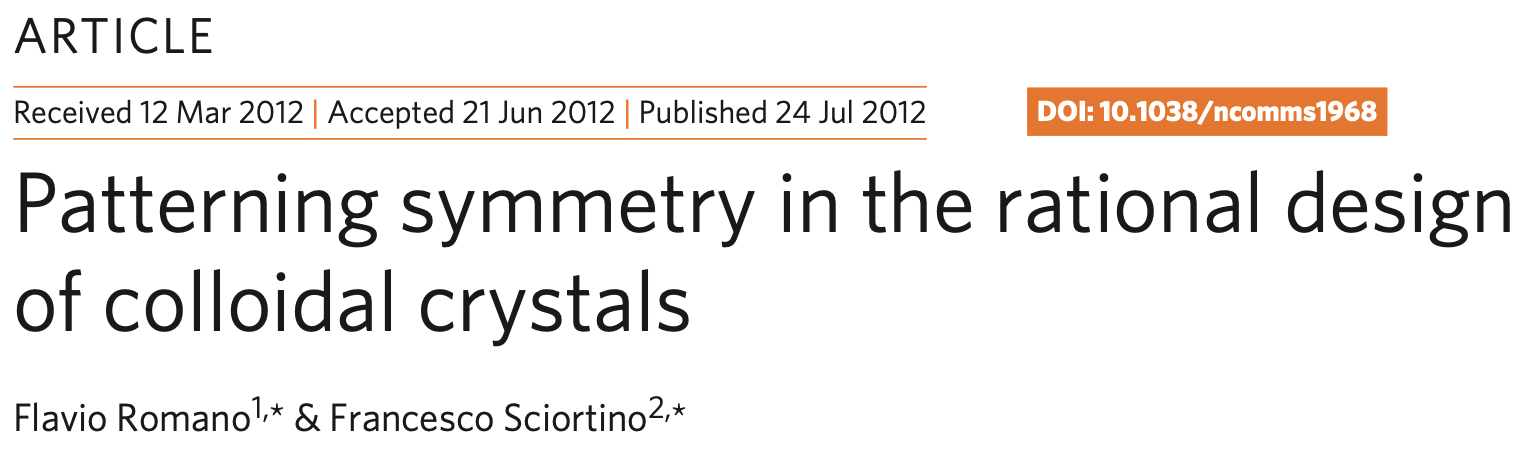 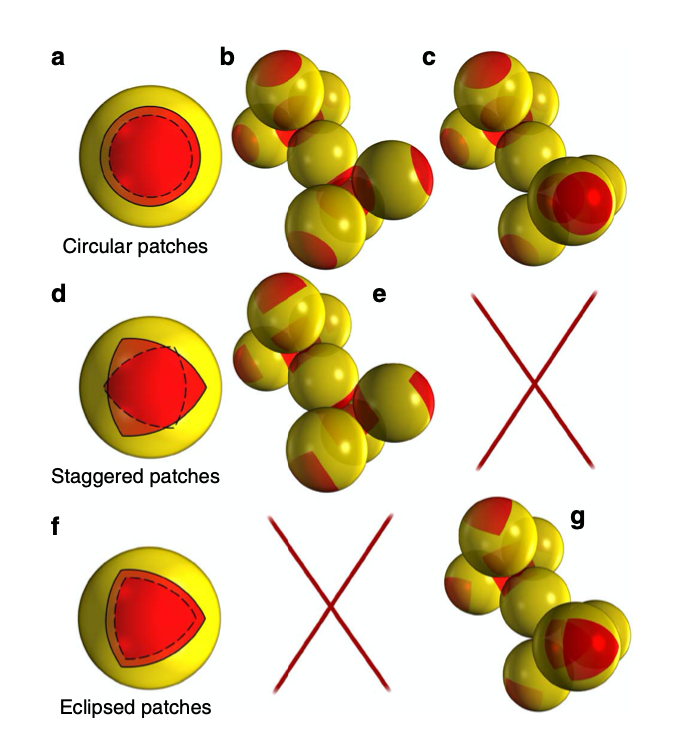 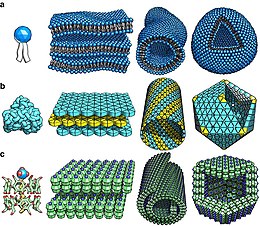 lipids
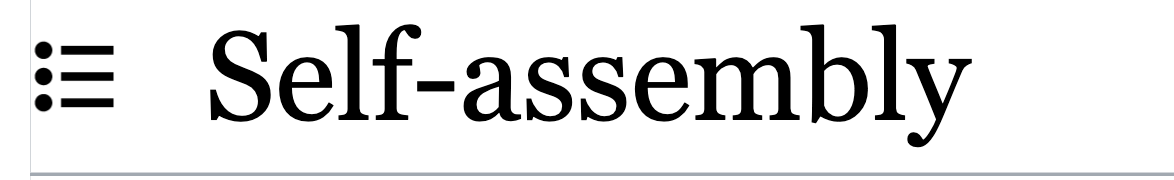 proteins
surfactant (SDS)
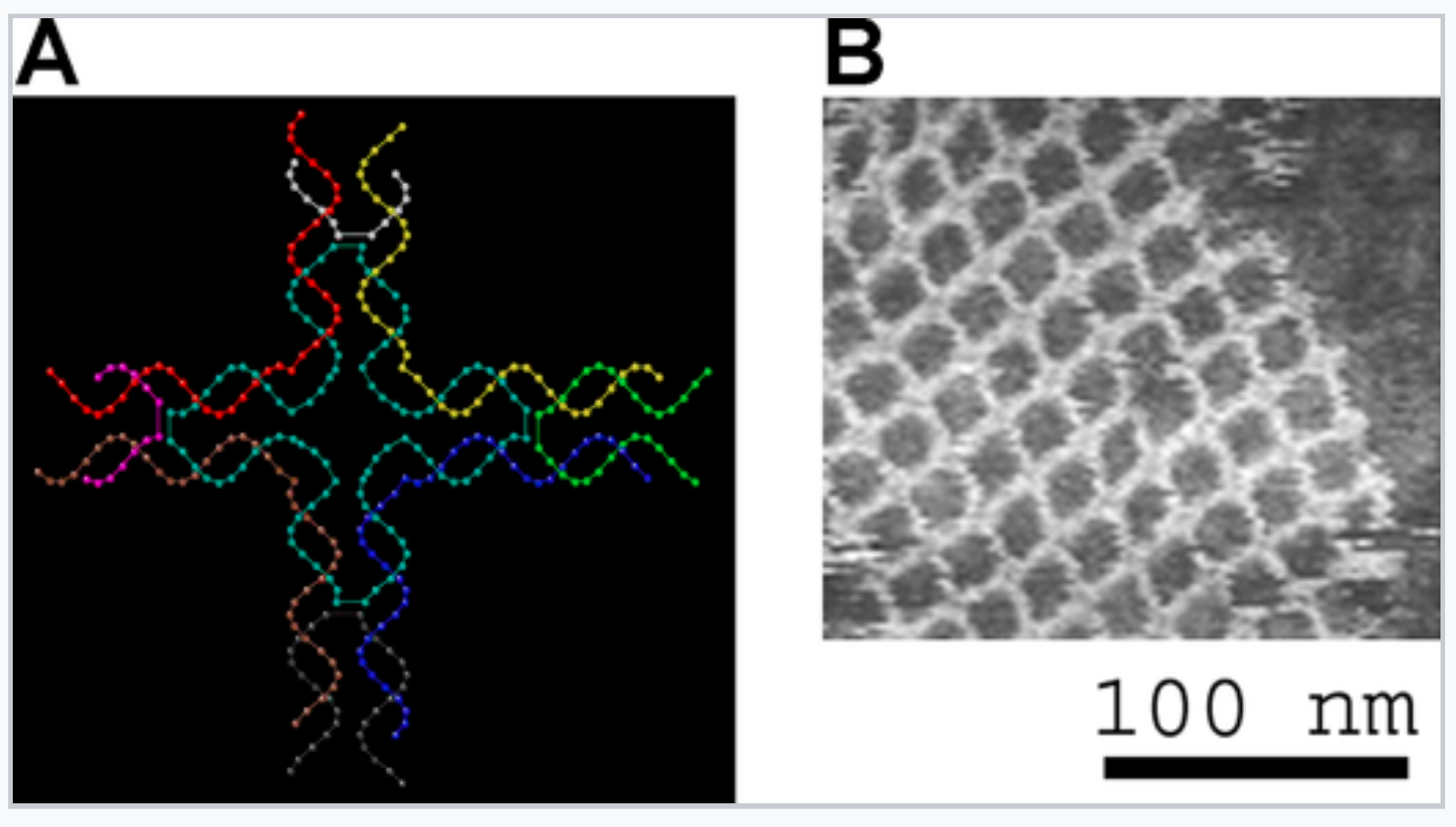 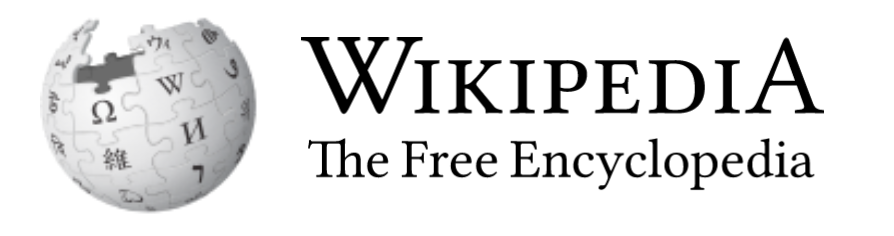 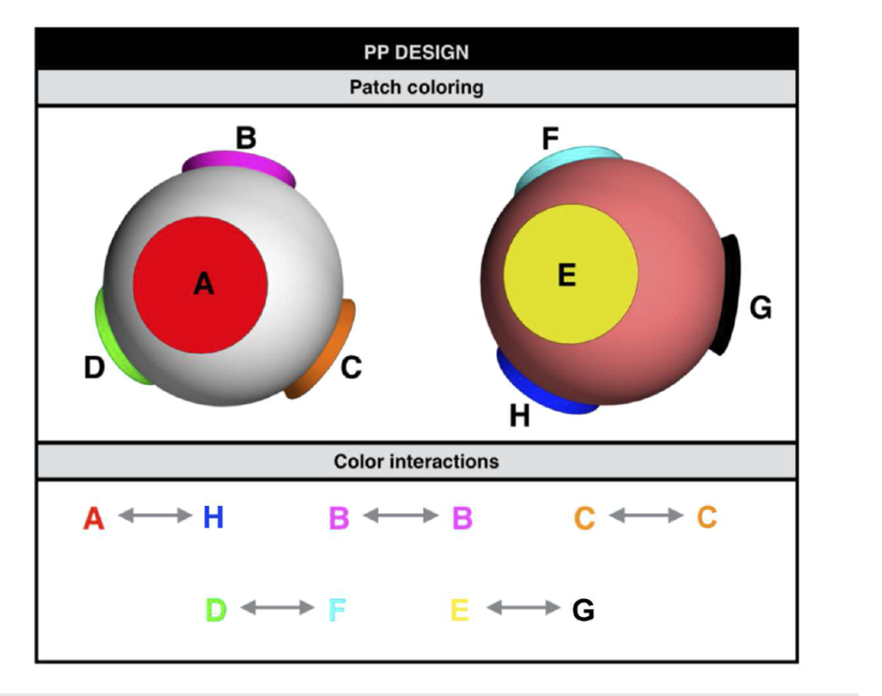 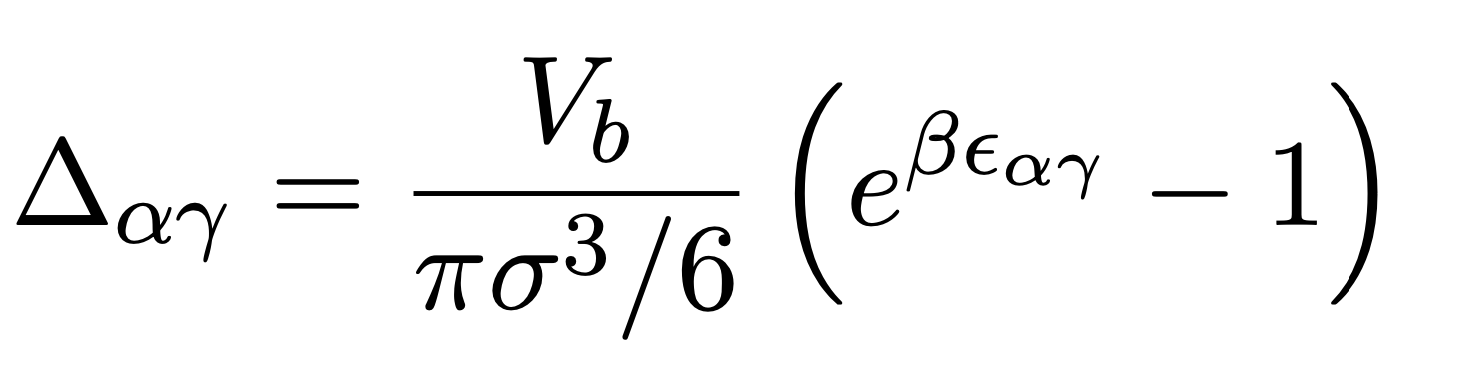 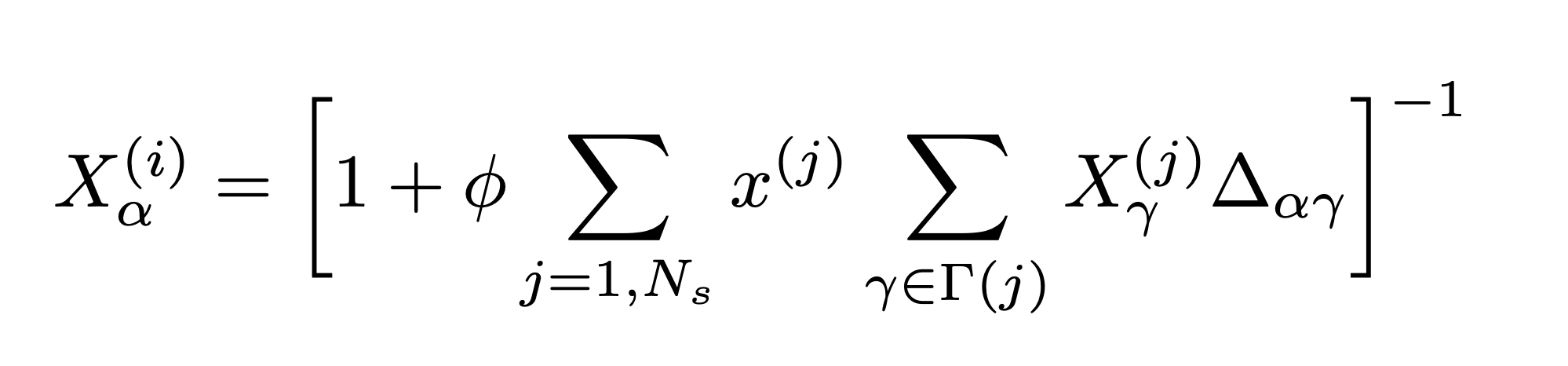 probability that patch a of particle i is not bonded
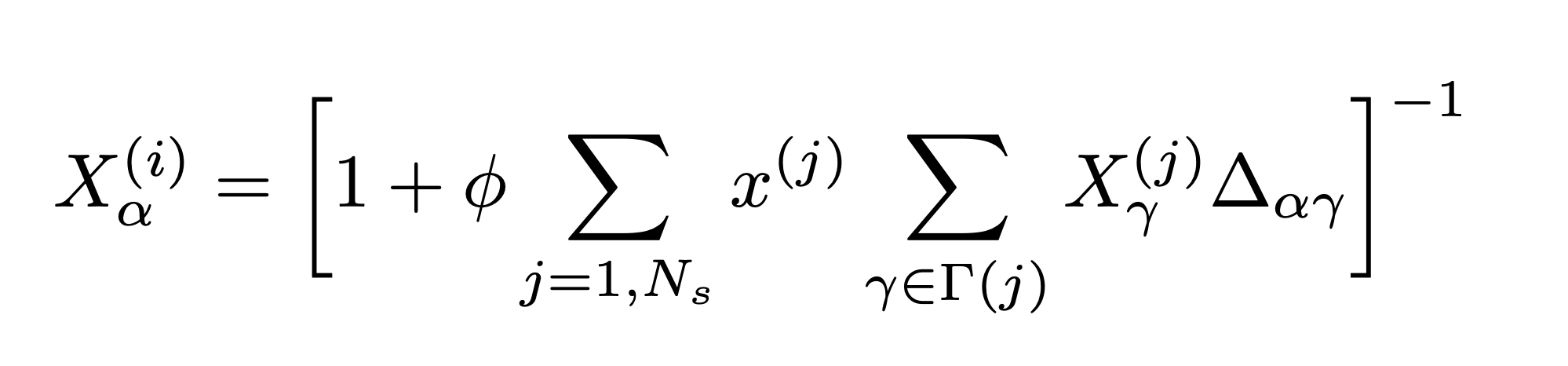 (mass action law)
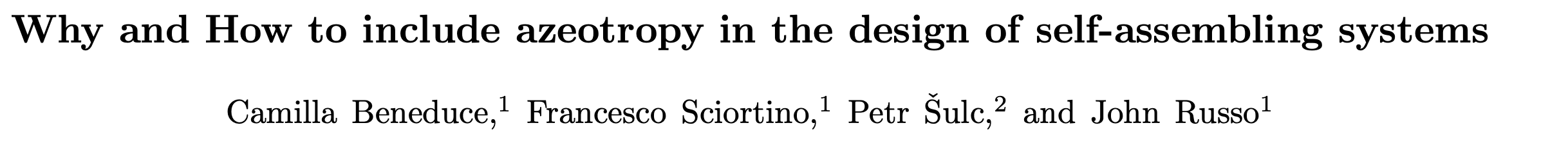 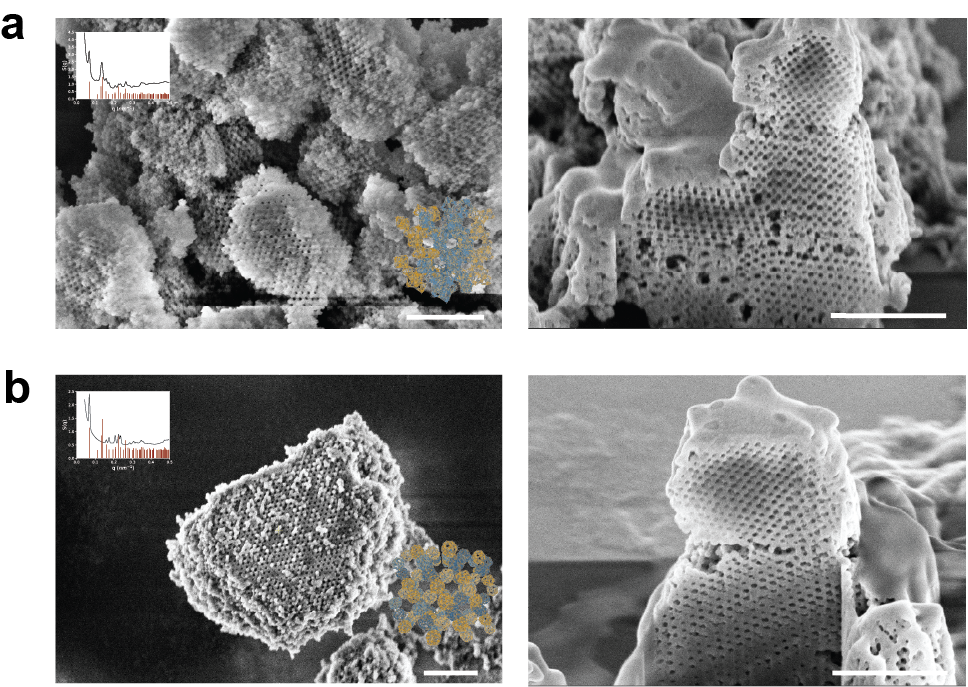